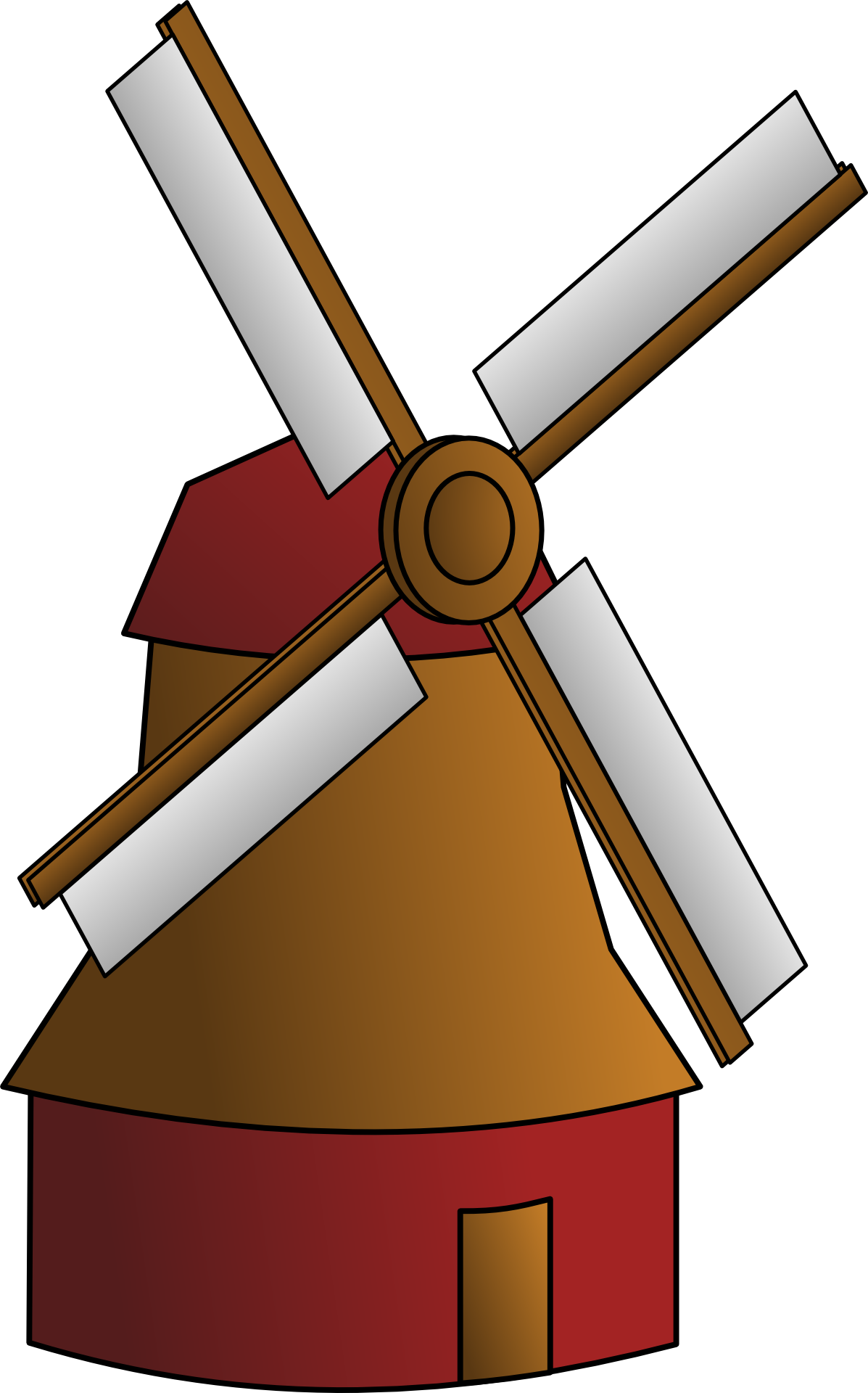 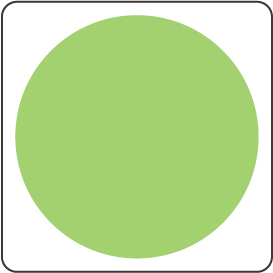 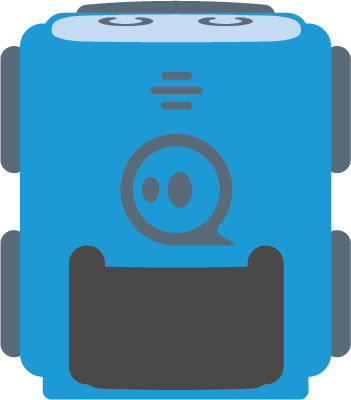 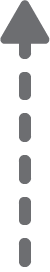 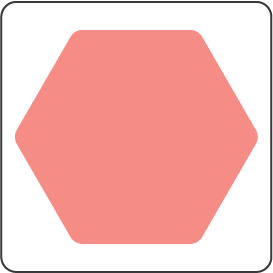 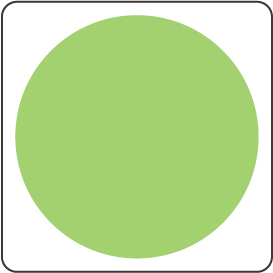 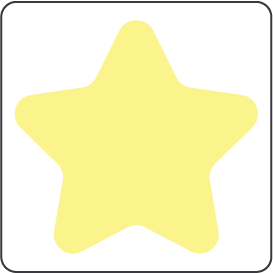 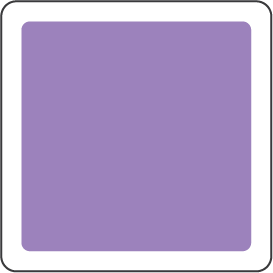 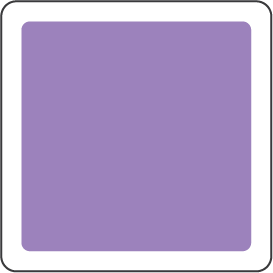 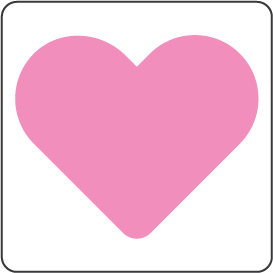 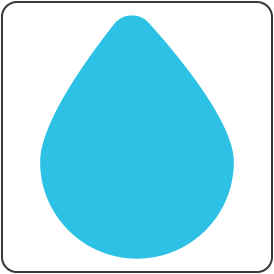 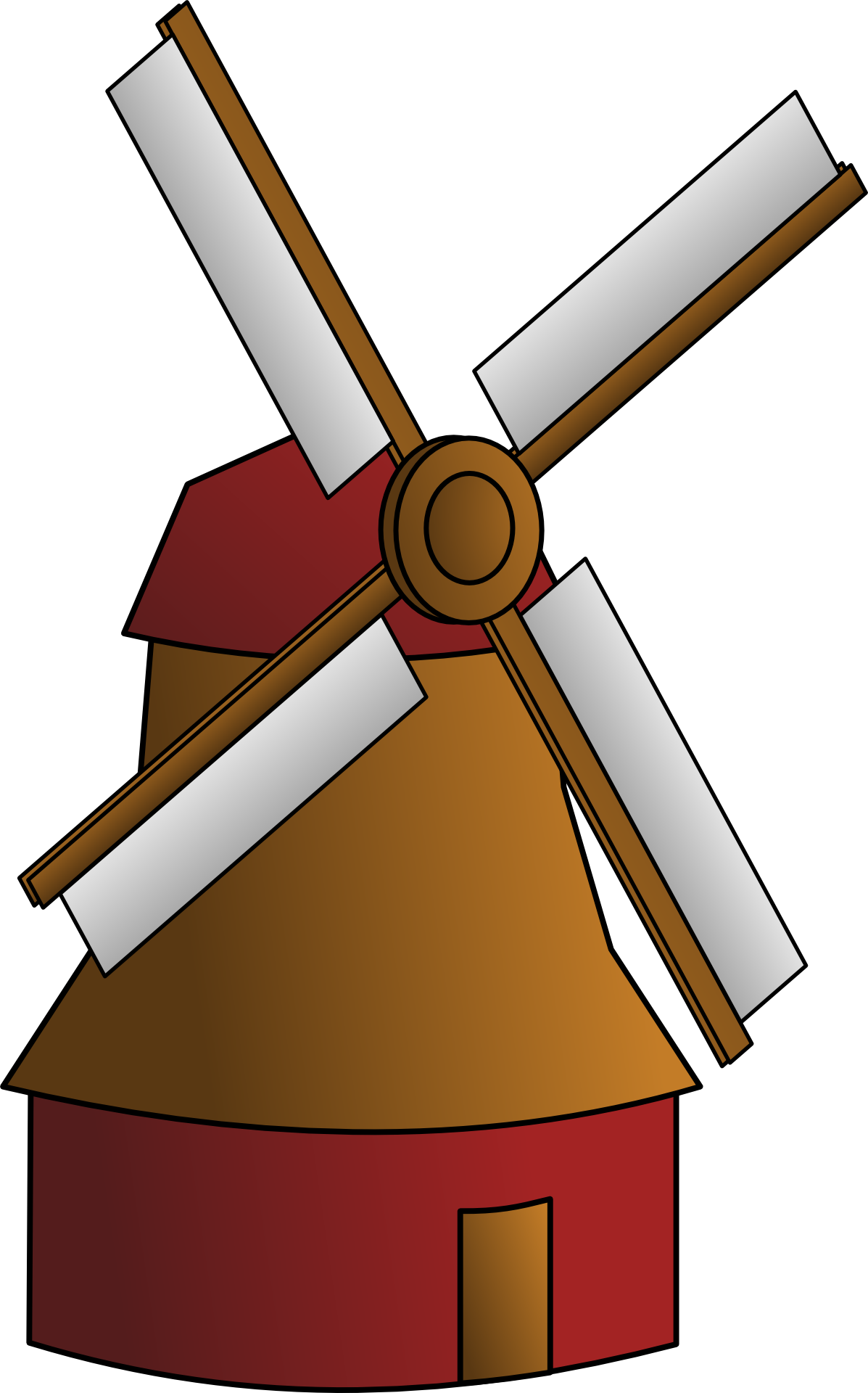 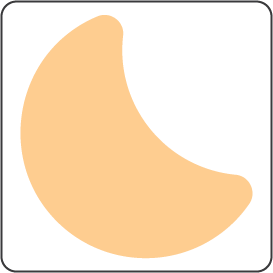 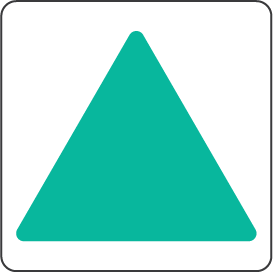 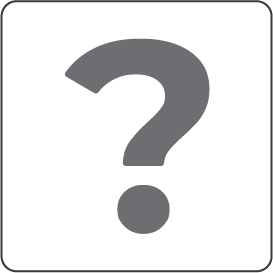 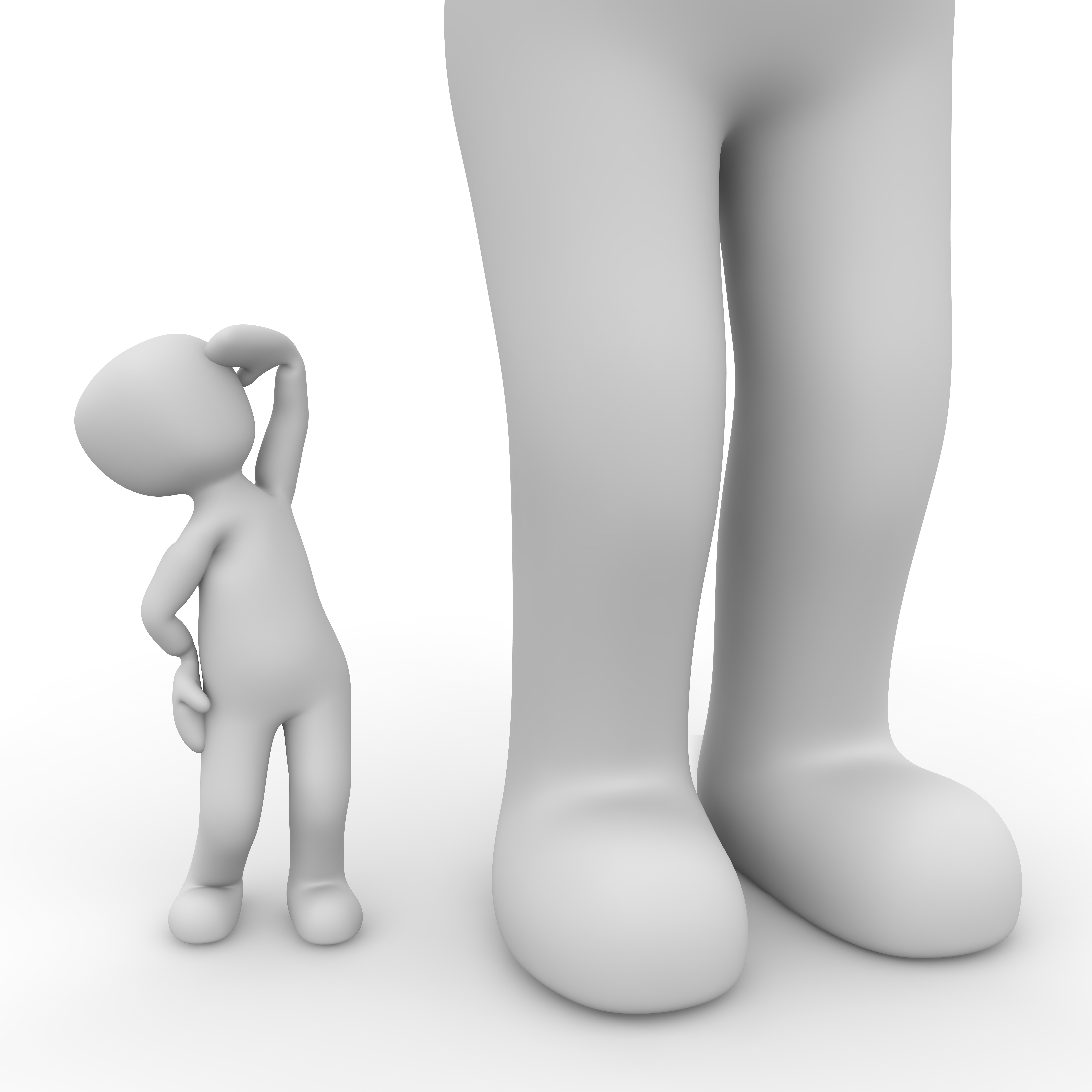 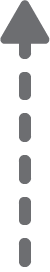 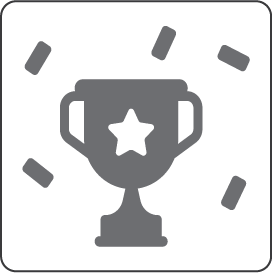 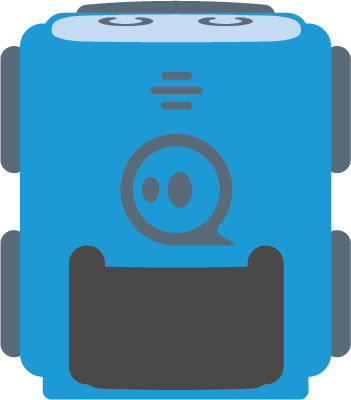 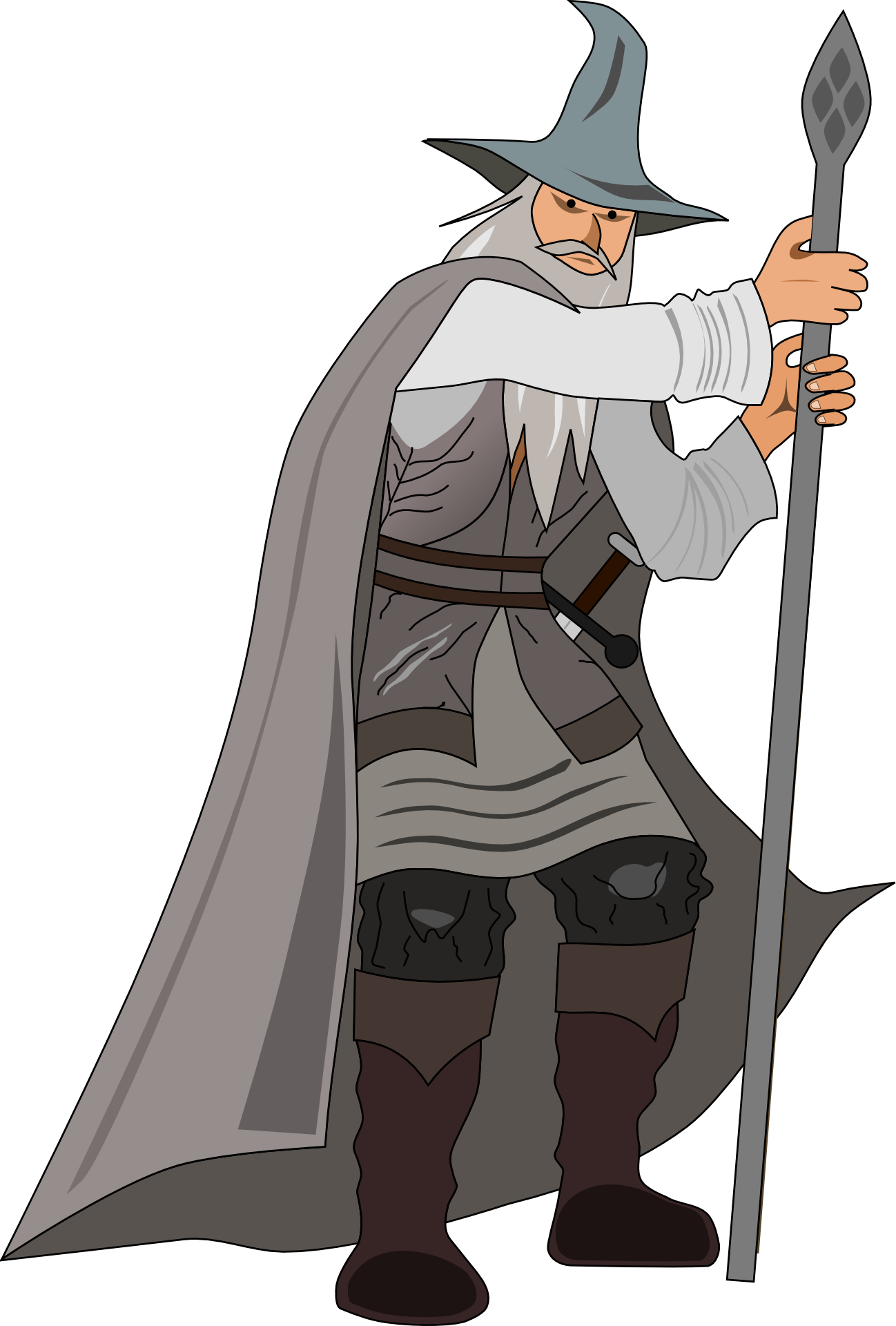 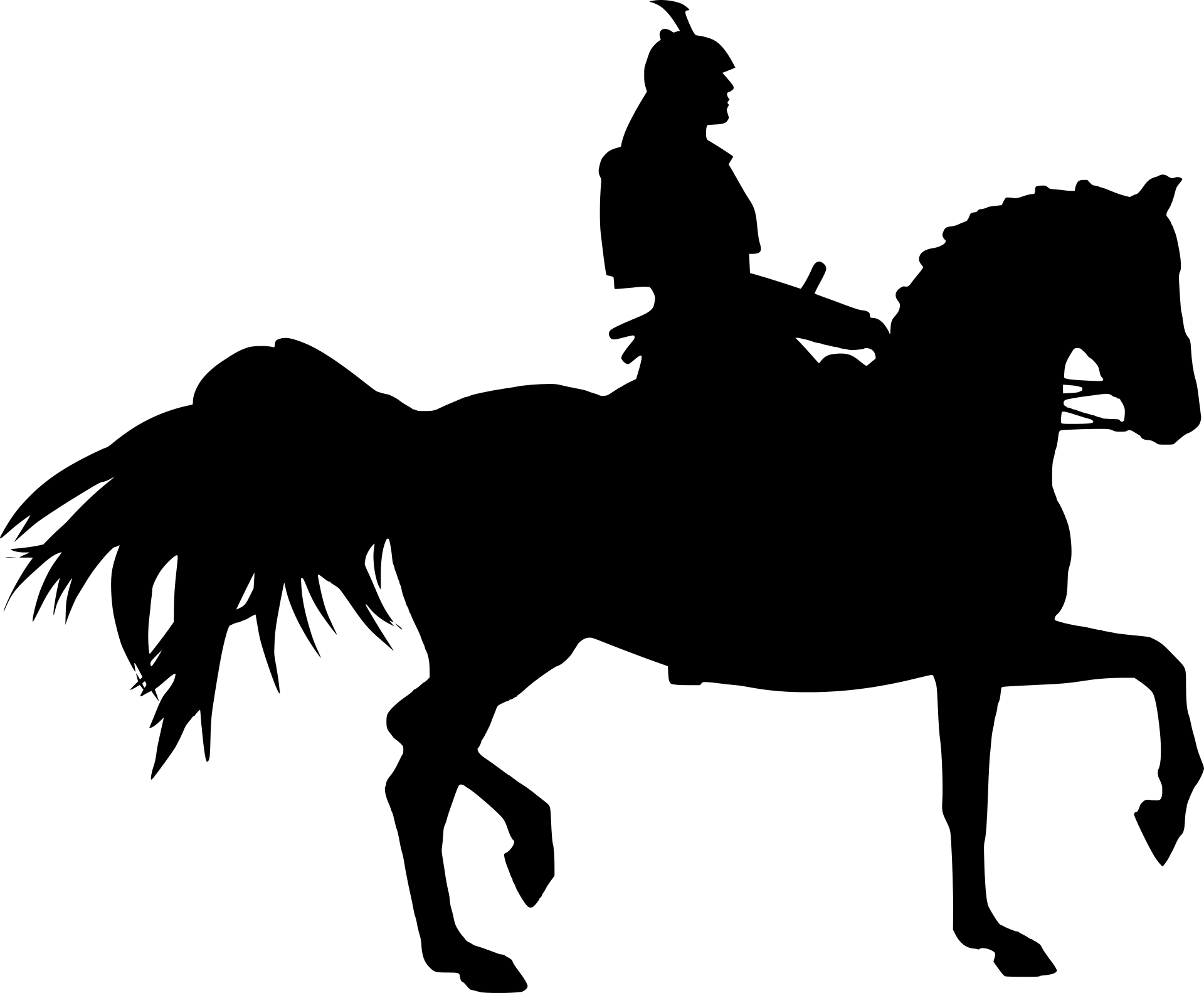 Kihívás:
Kövesse Don Quijote kalandjainak történetét időrendi sorrendben, és gyűjtse össze az összes ikont.
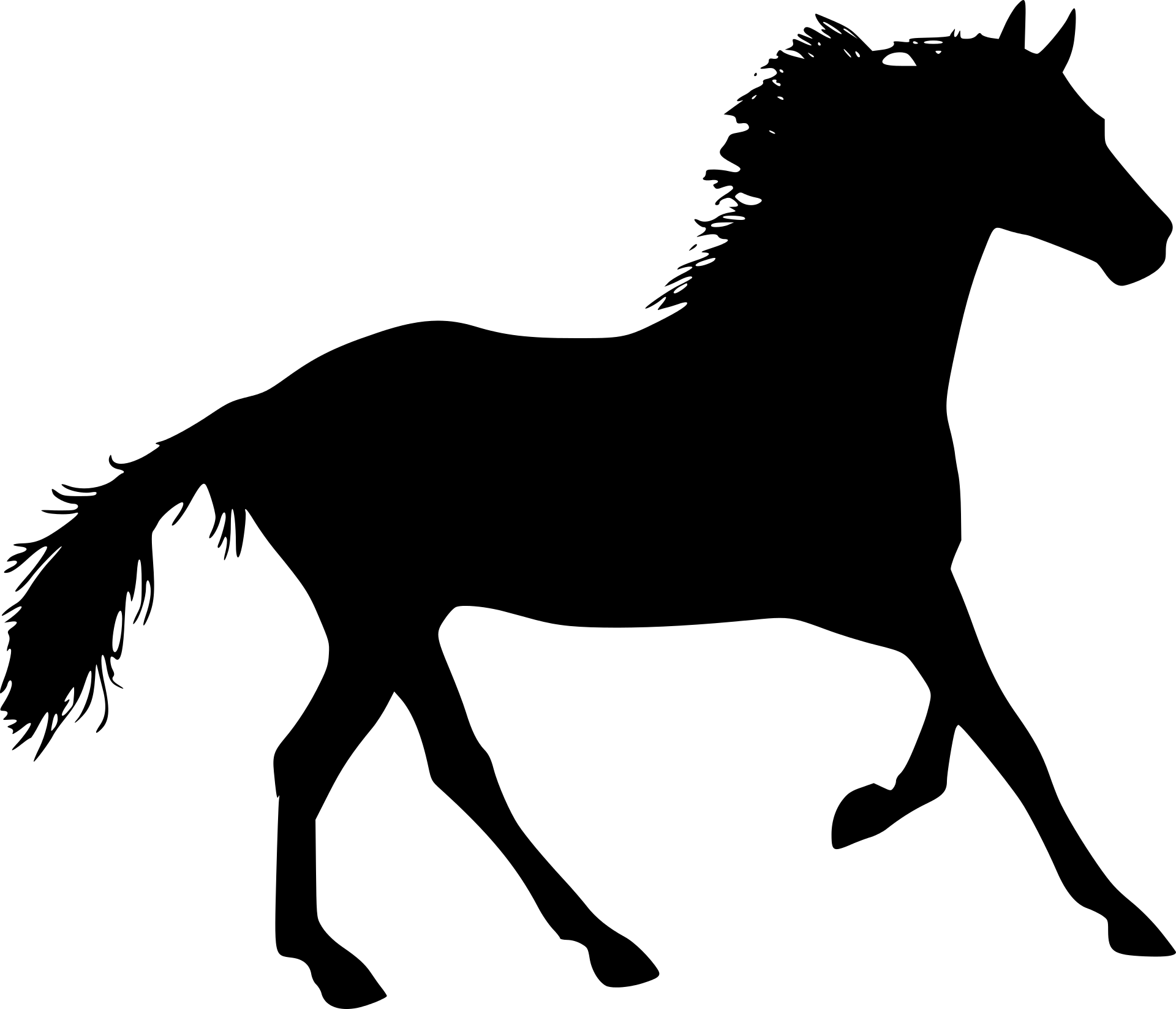 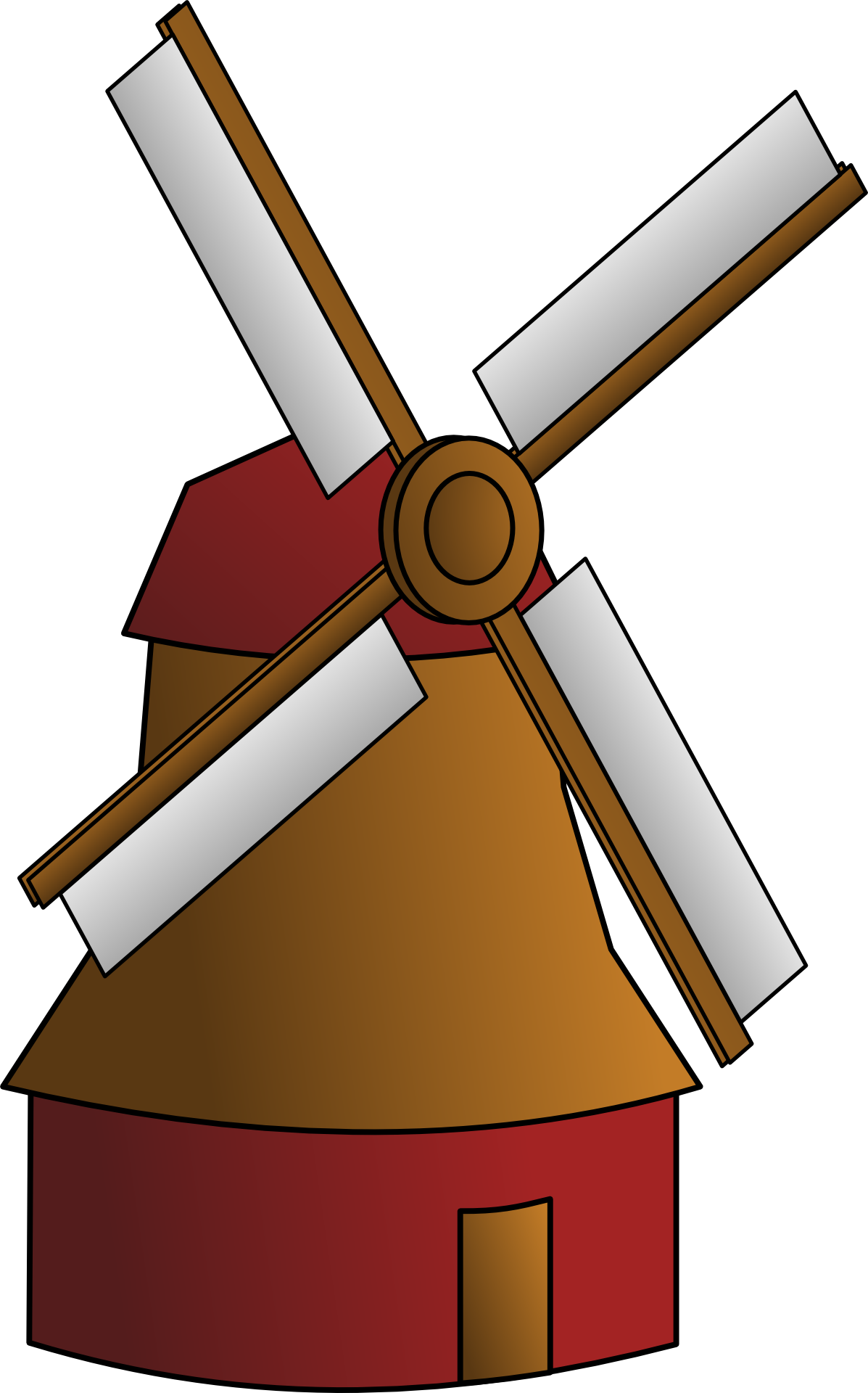 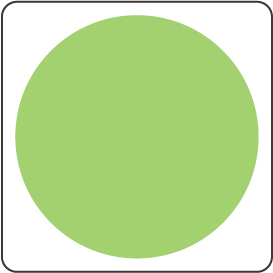 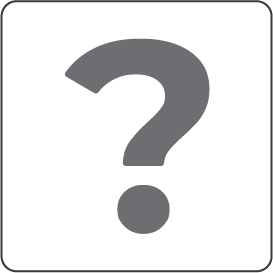 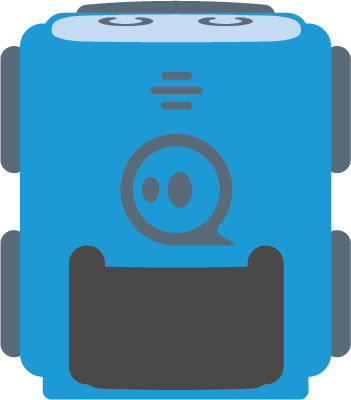 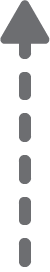 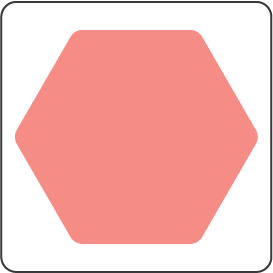 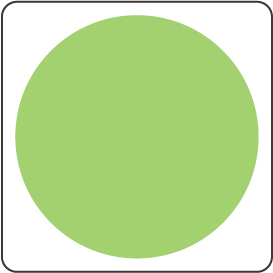 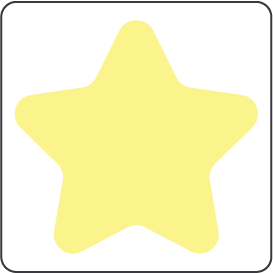 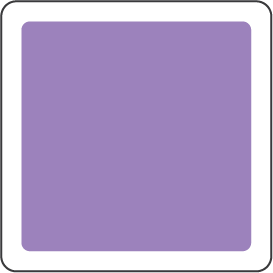 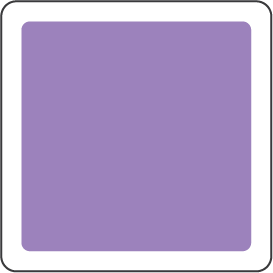 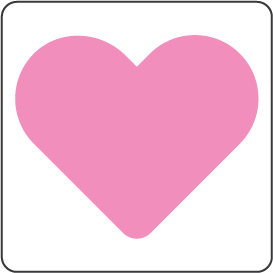 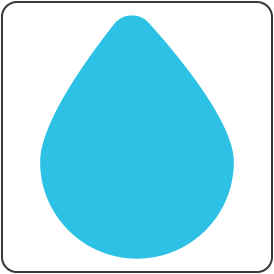 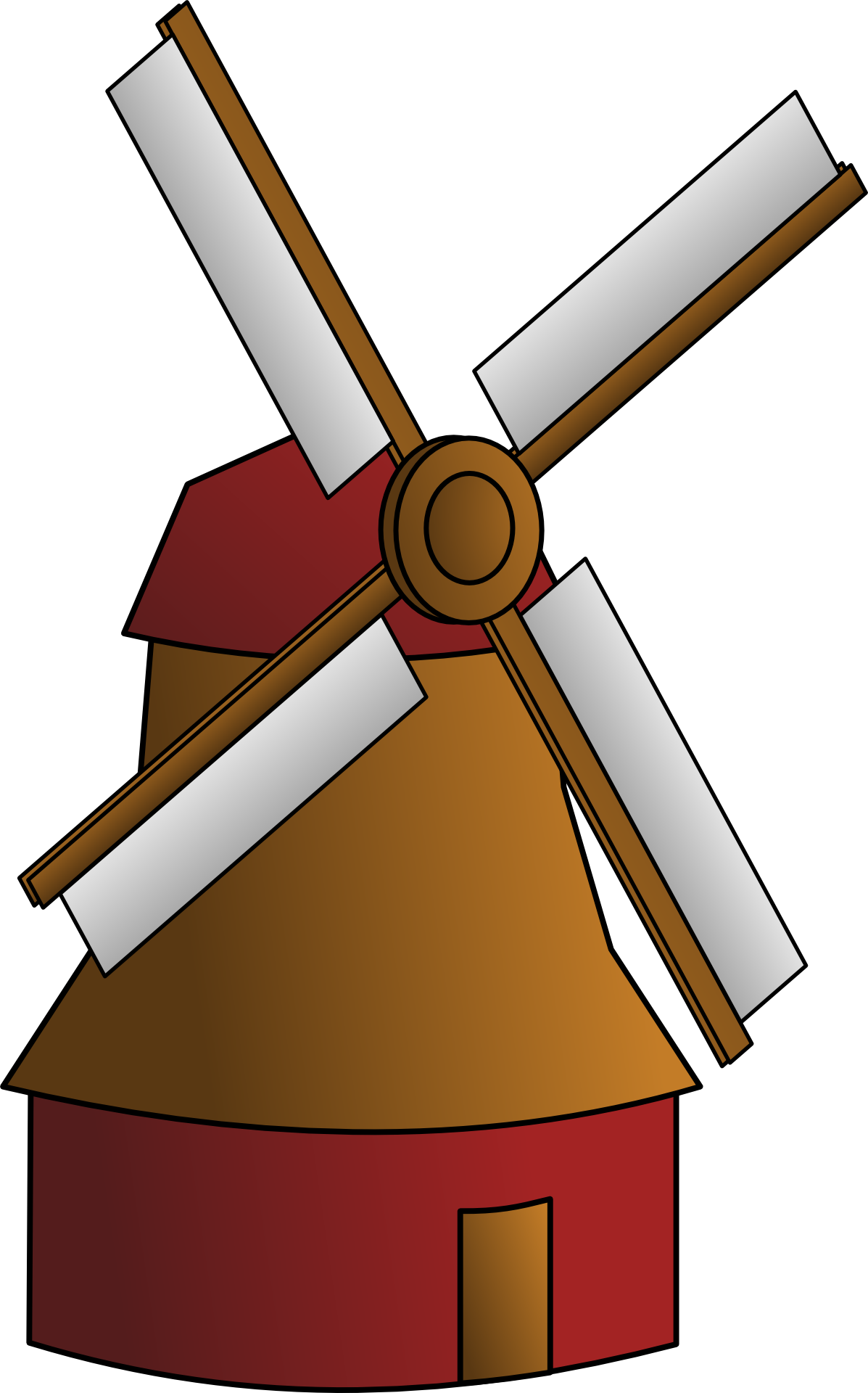 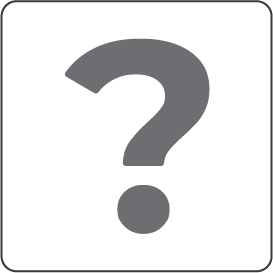 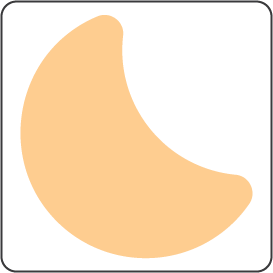 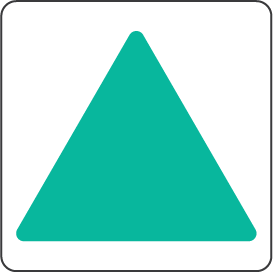 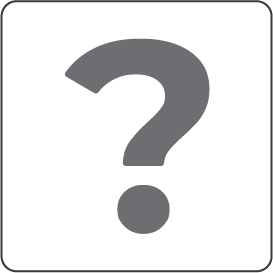 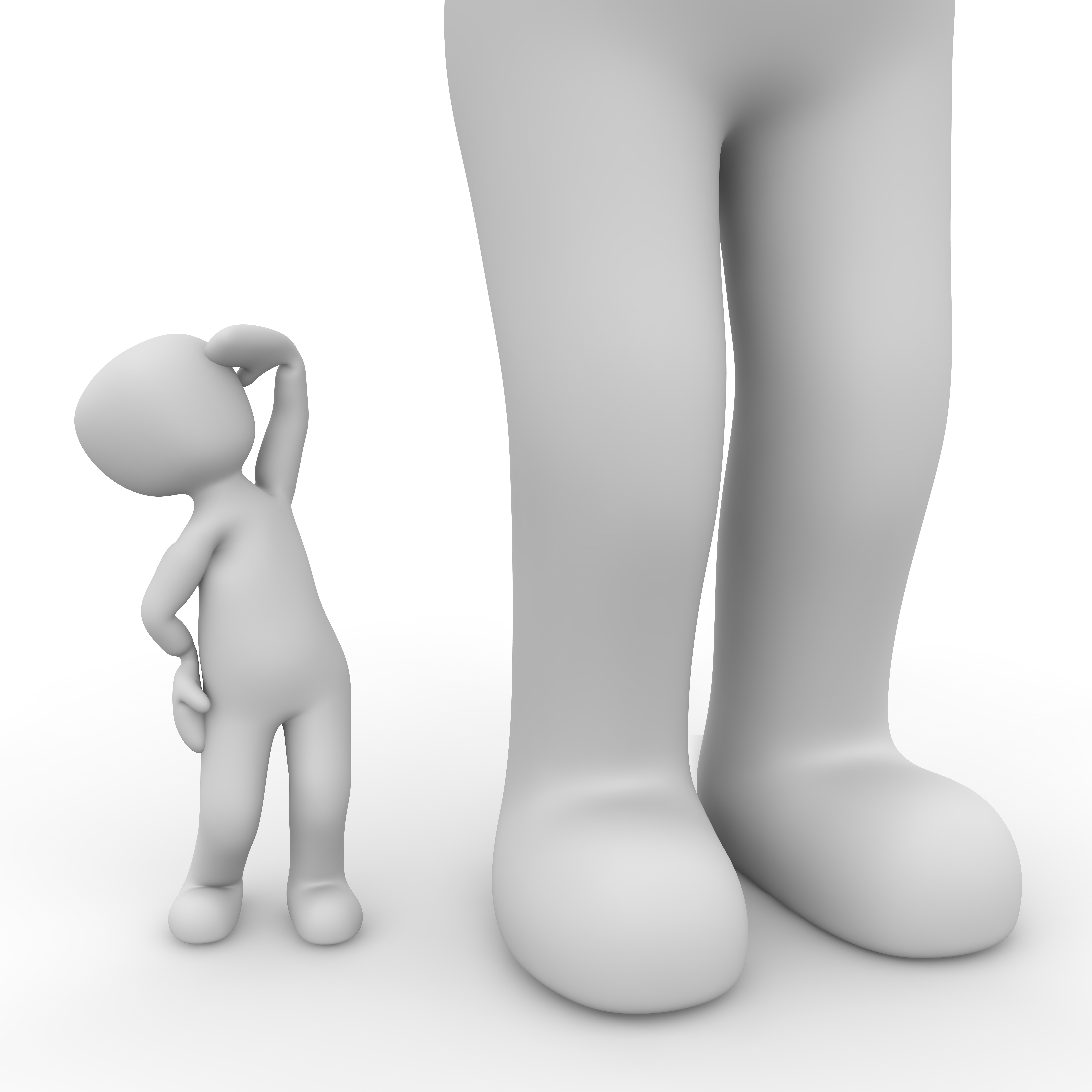 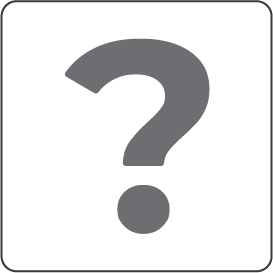 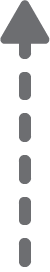 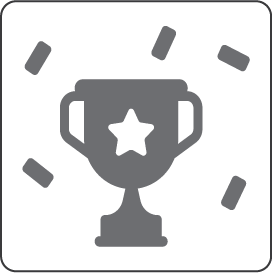 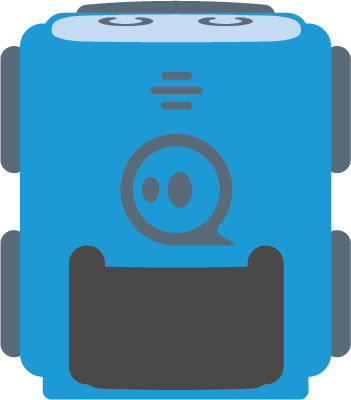 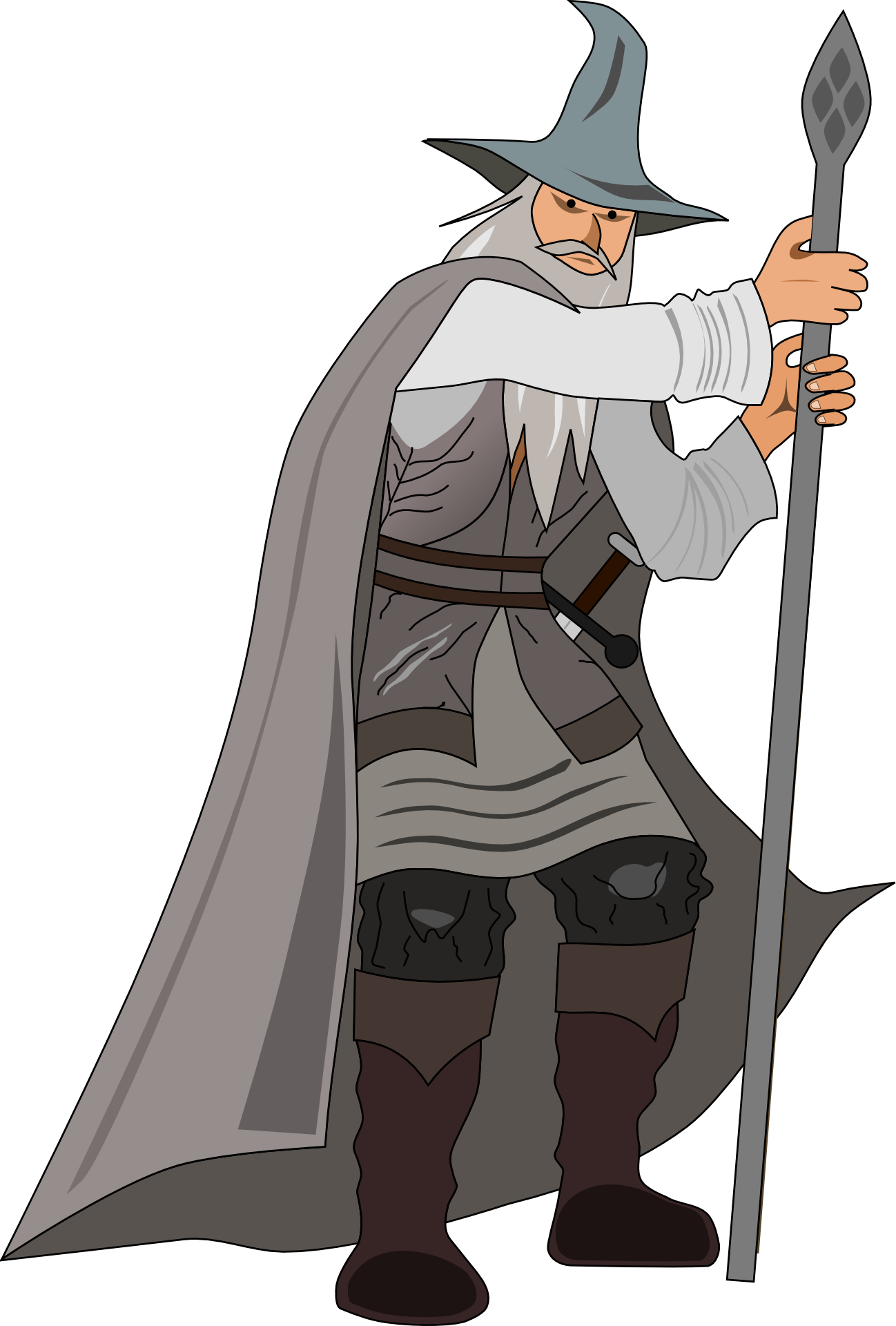 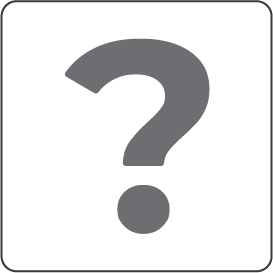 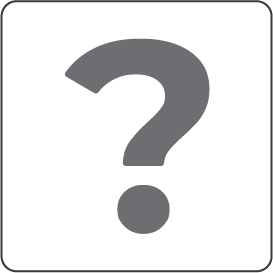 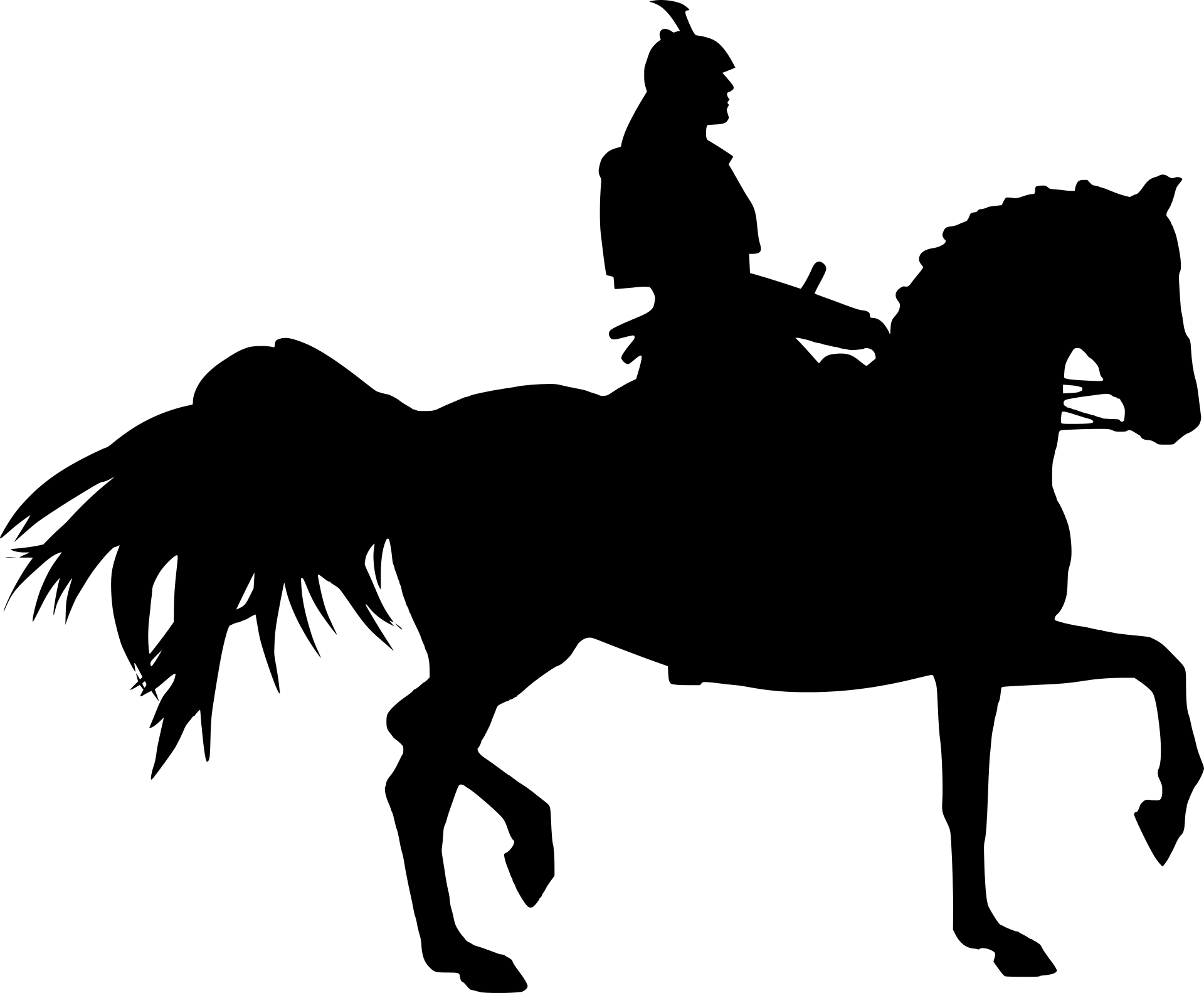 Kihívás:
Kövesse Don Quijote kalandjainak történetét időrendi sorrendben, és gyűjtse össze az összes ikont.
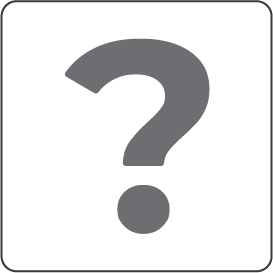 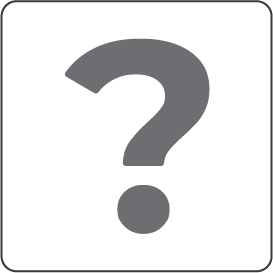 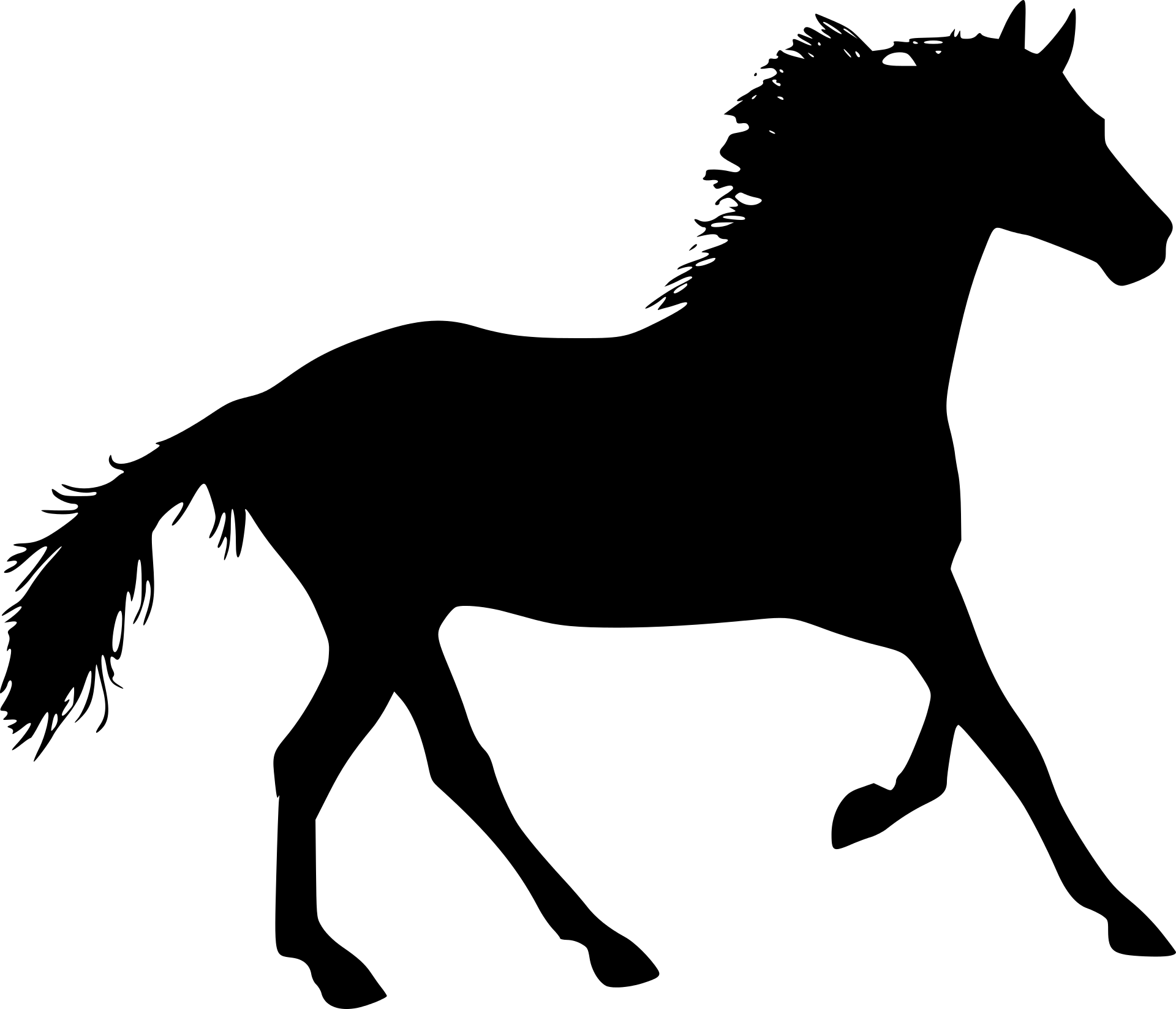 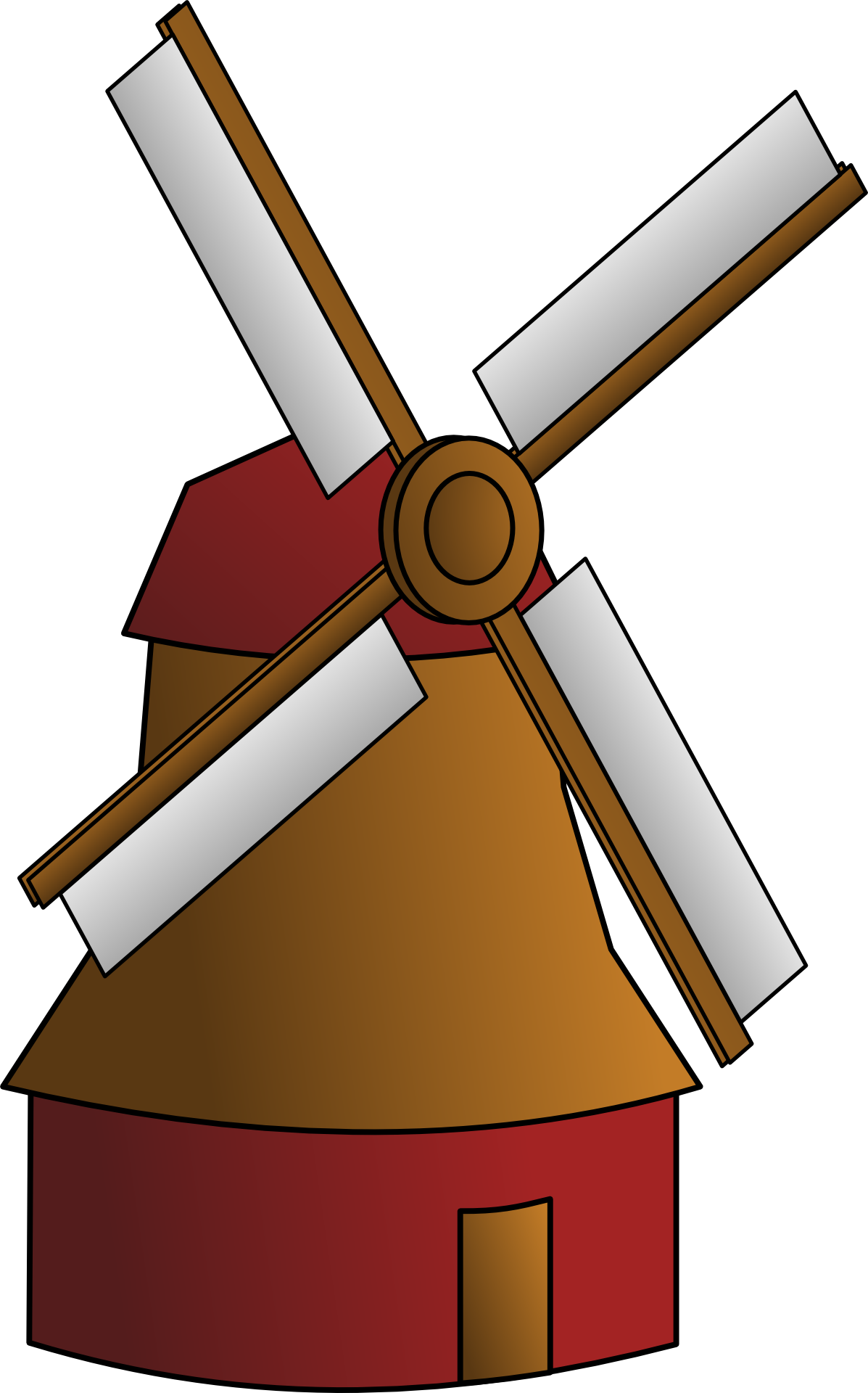 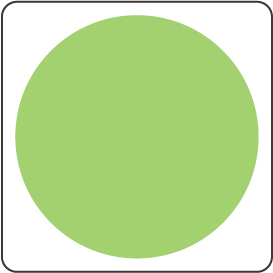 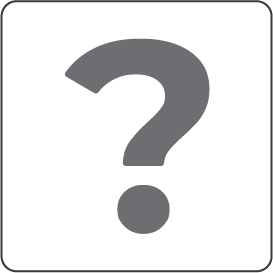 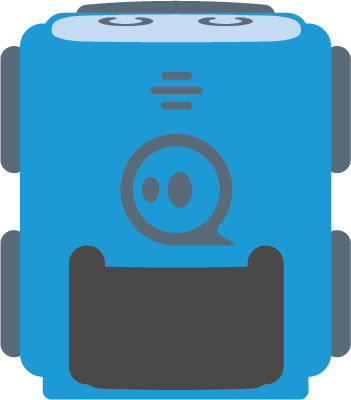 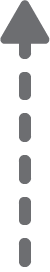 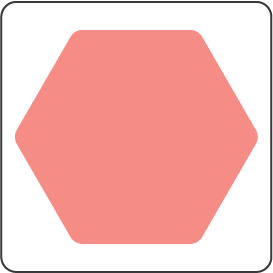 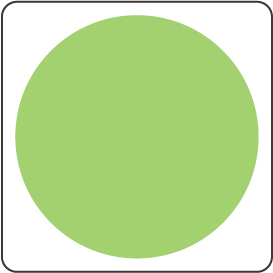 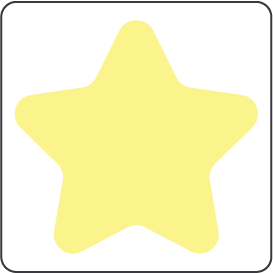 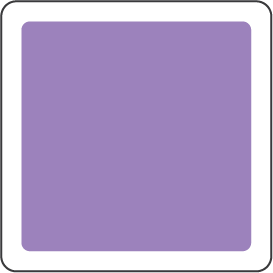 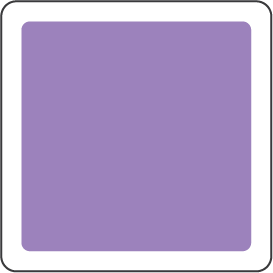 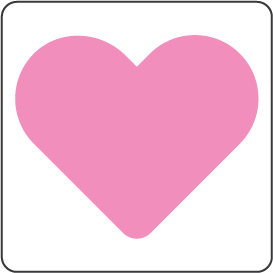 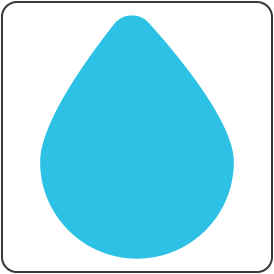 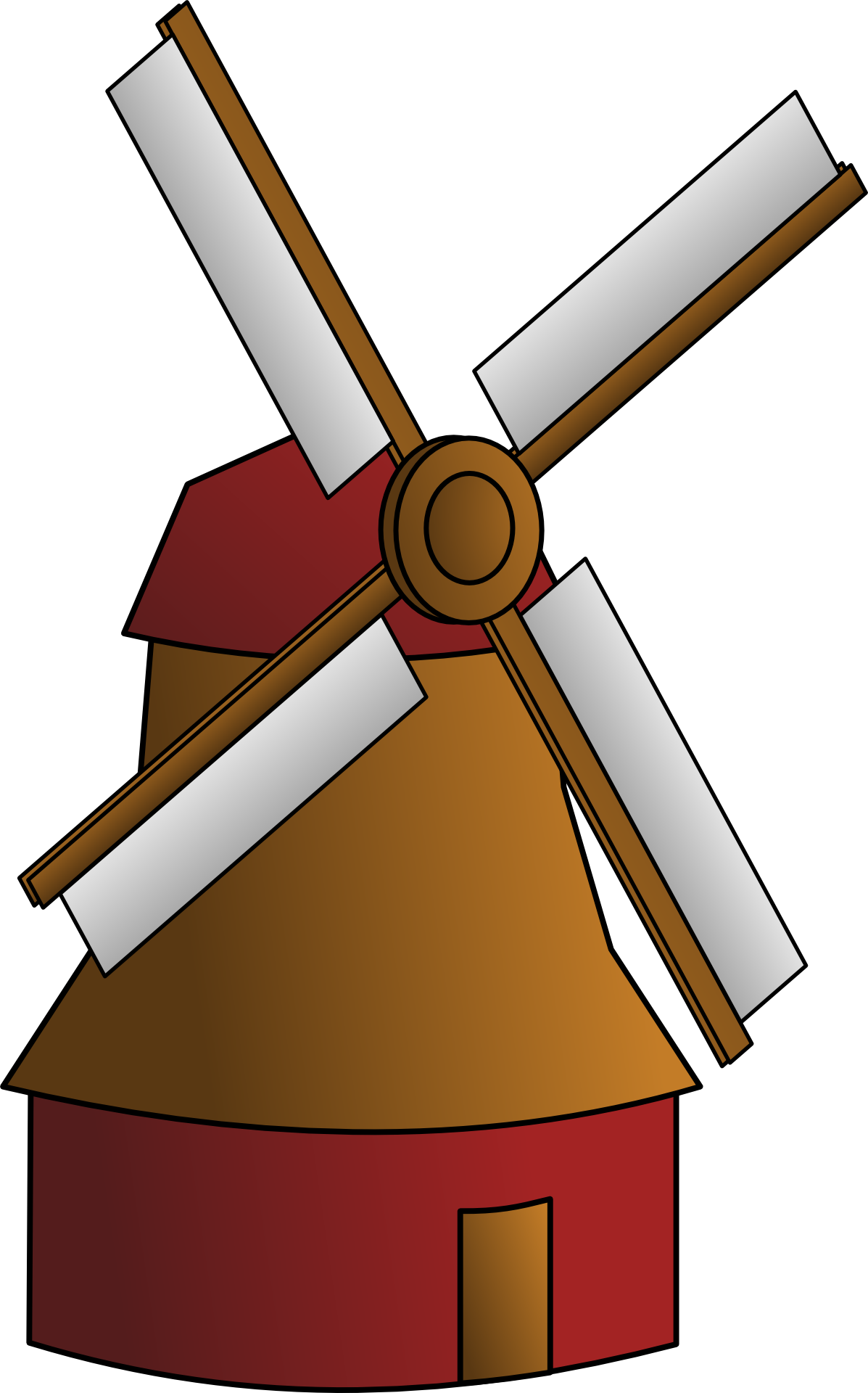 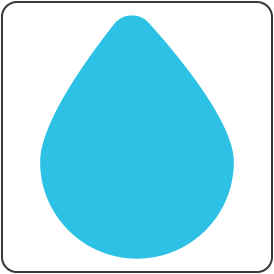 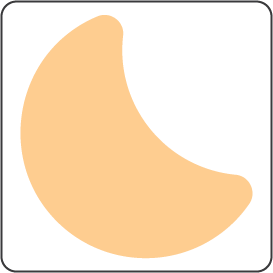 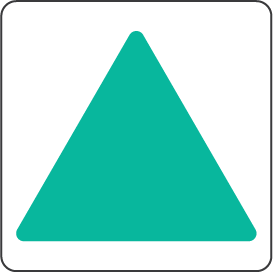 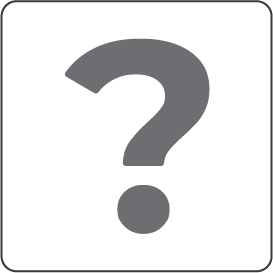 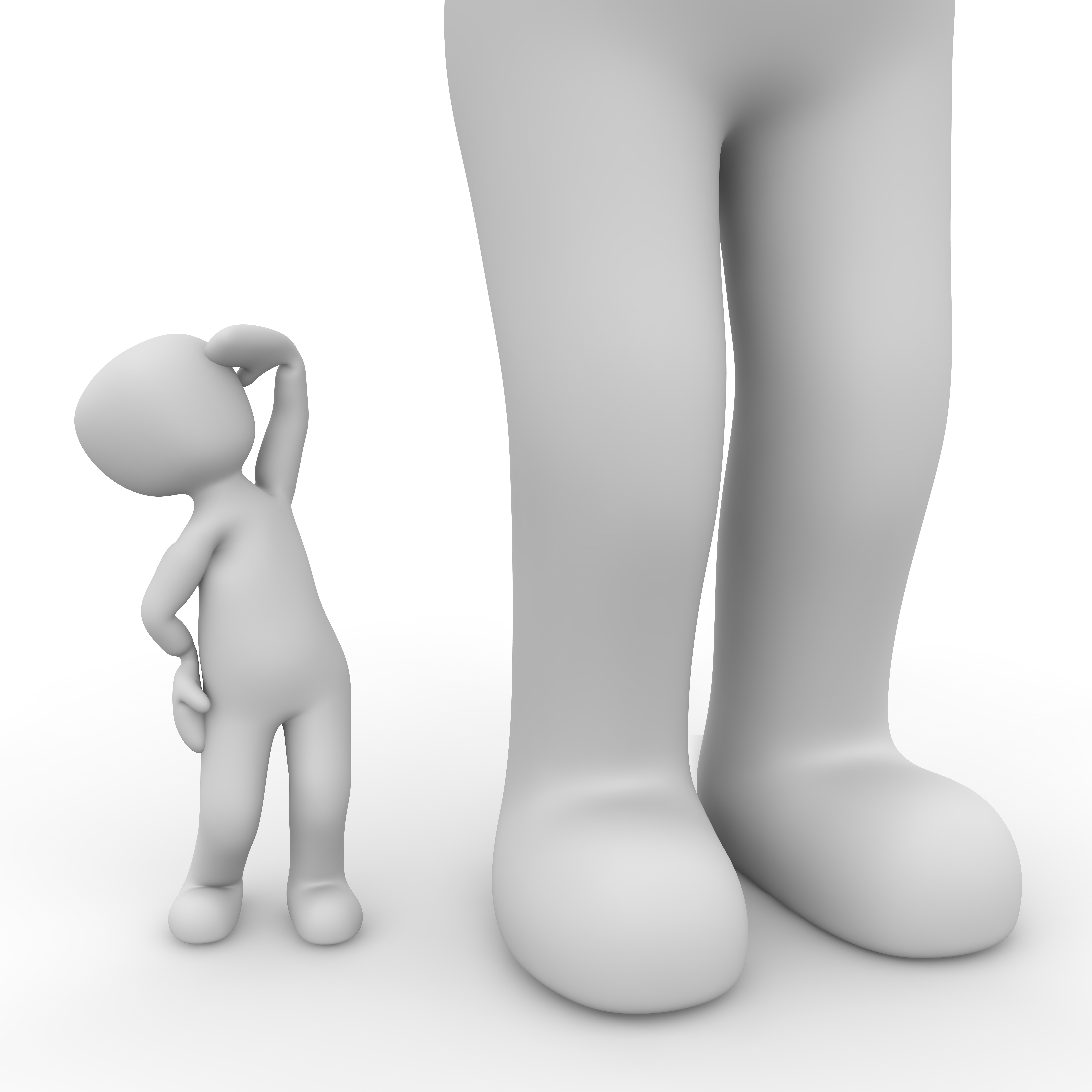 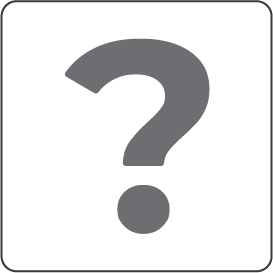 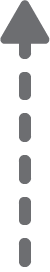 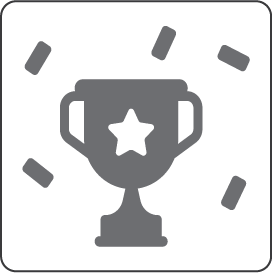 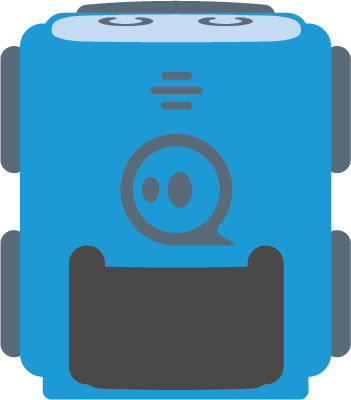 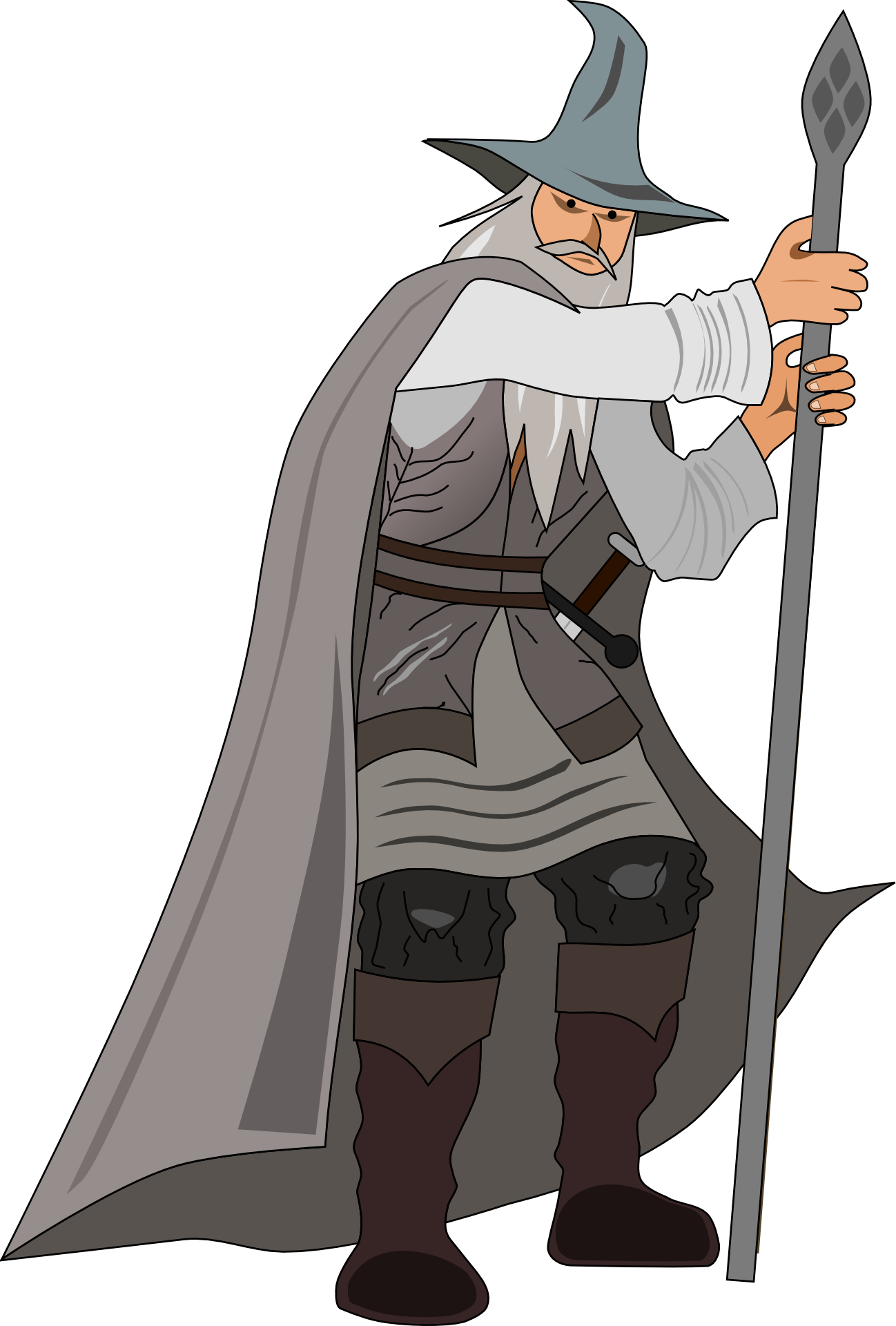 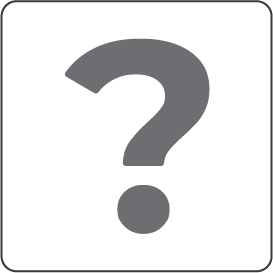 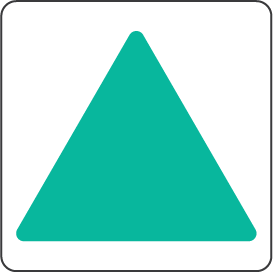 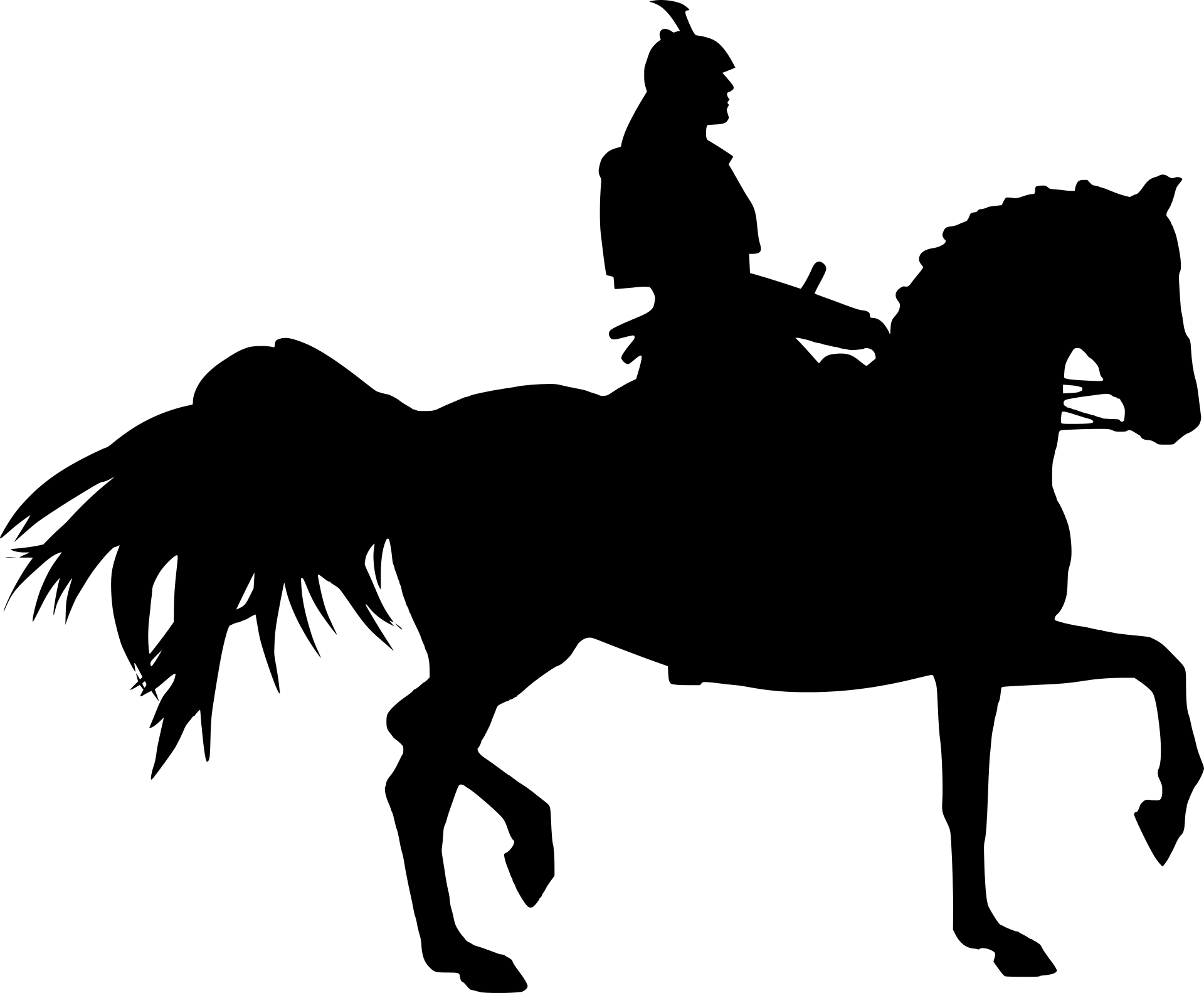 Kihívás:
Kövesse Don Quijote kalandjainak történetét időrendi sorrendben, és gyűjtse össze az összes ikont.
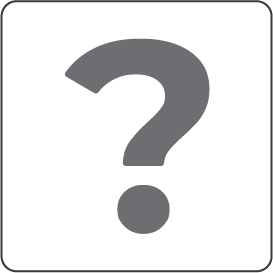 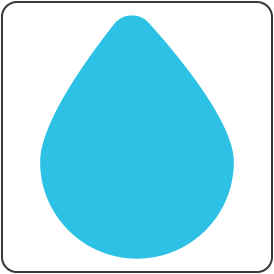 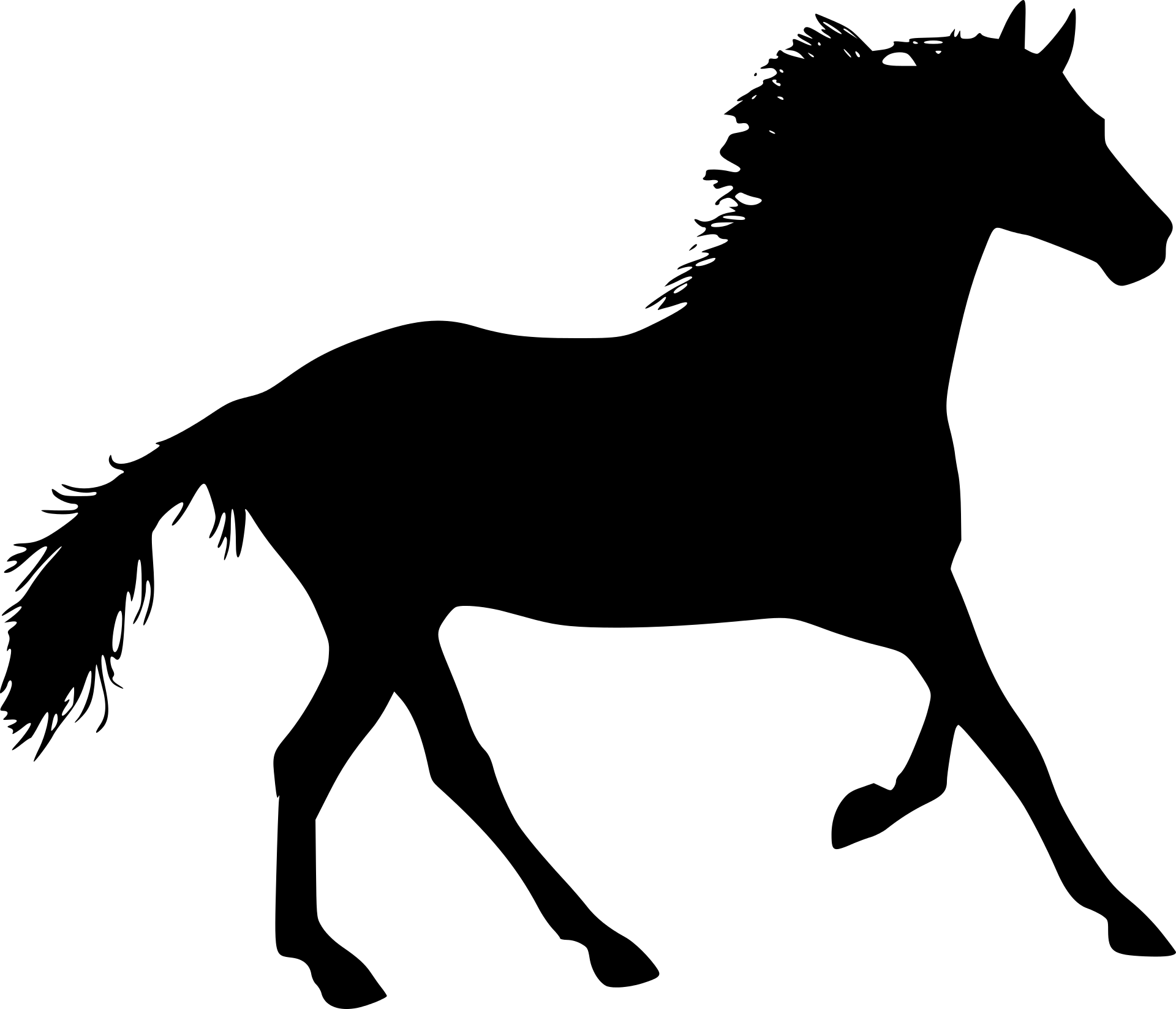 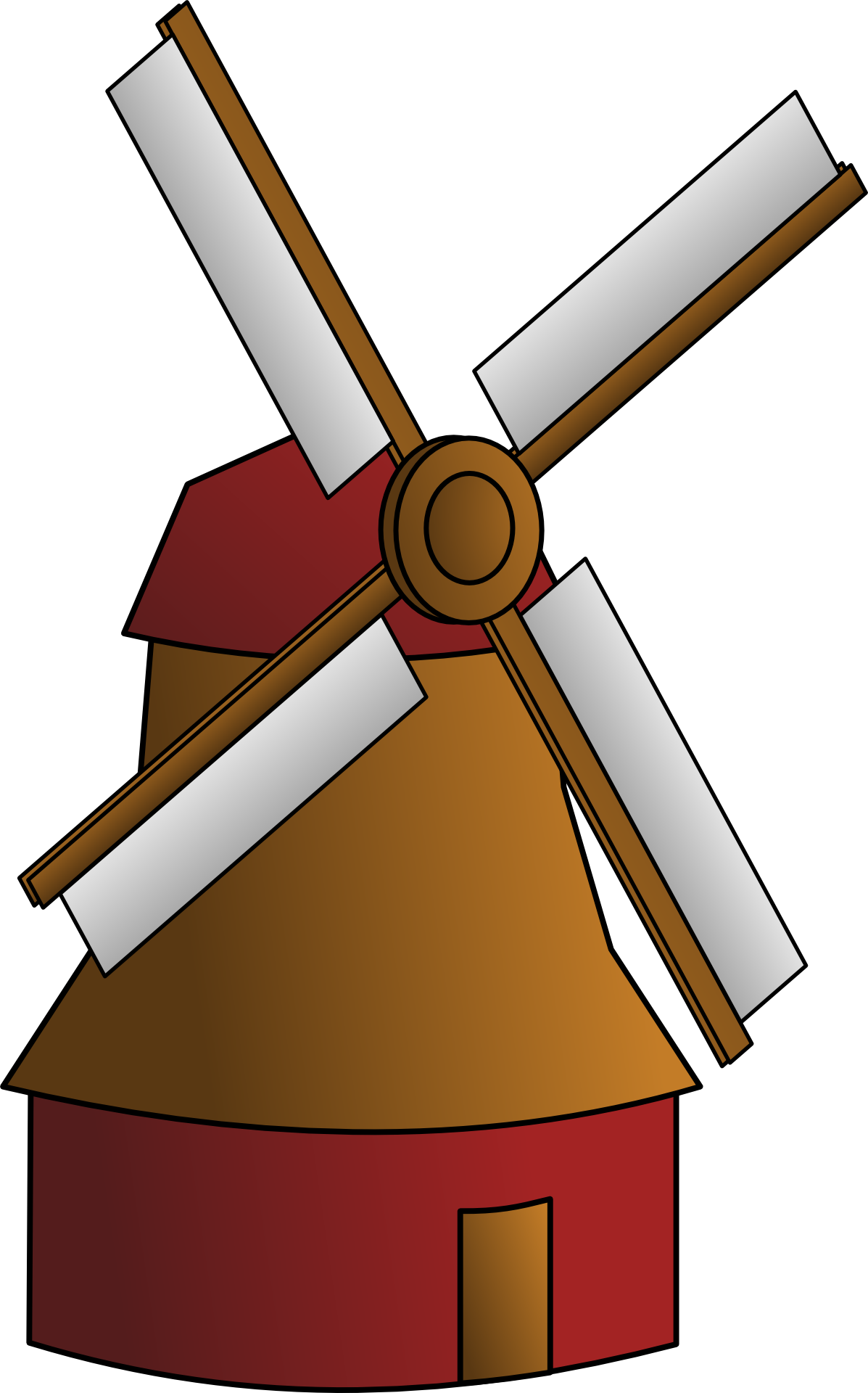 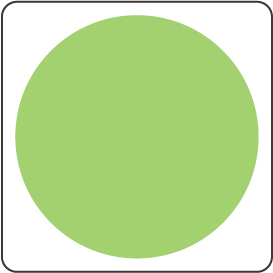 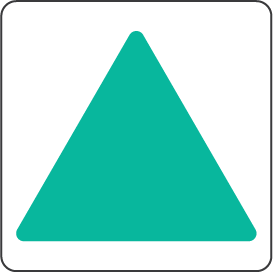 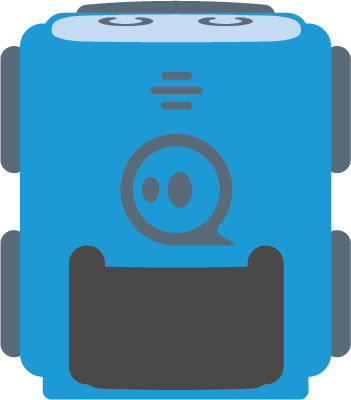 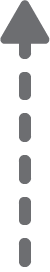 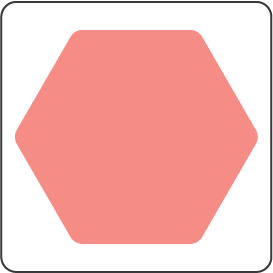 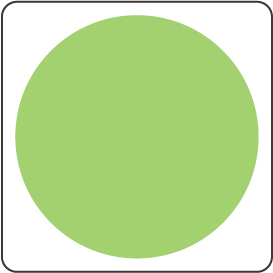 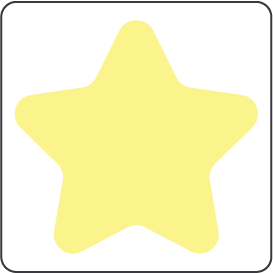 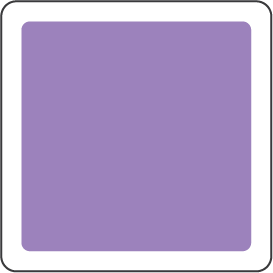 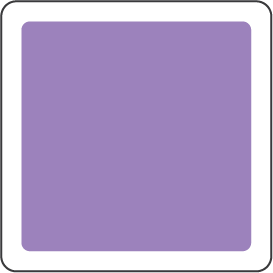 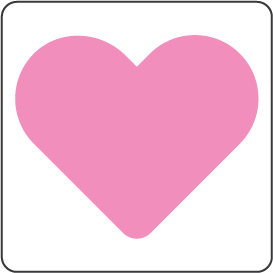 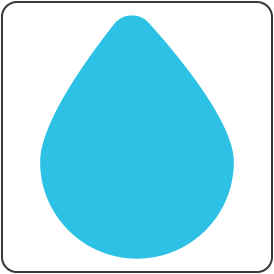 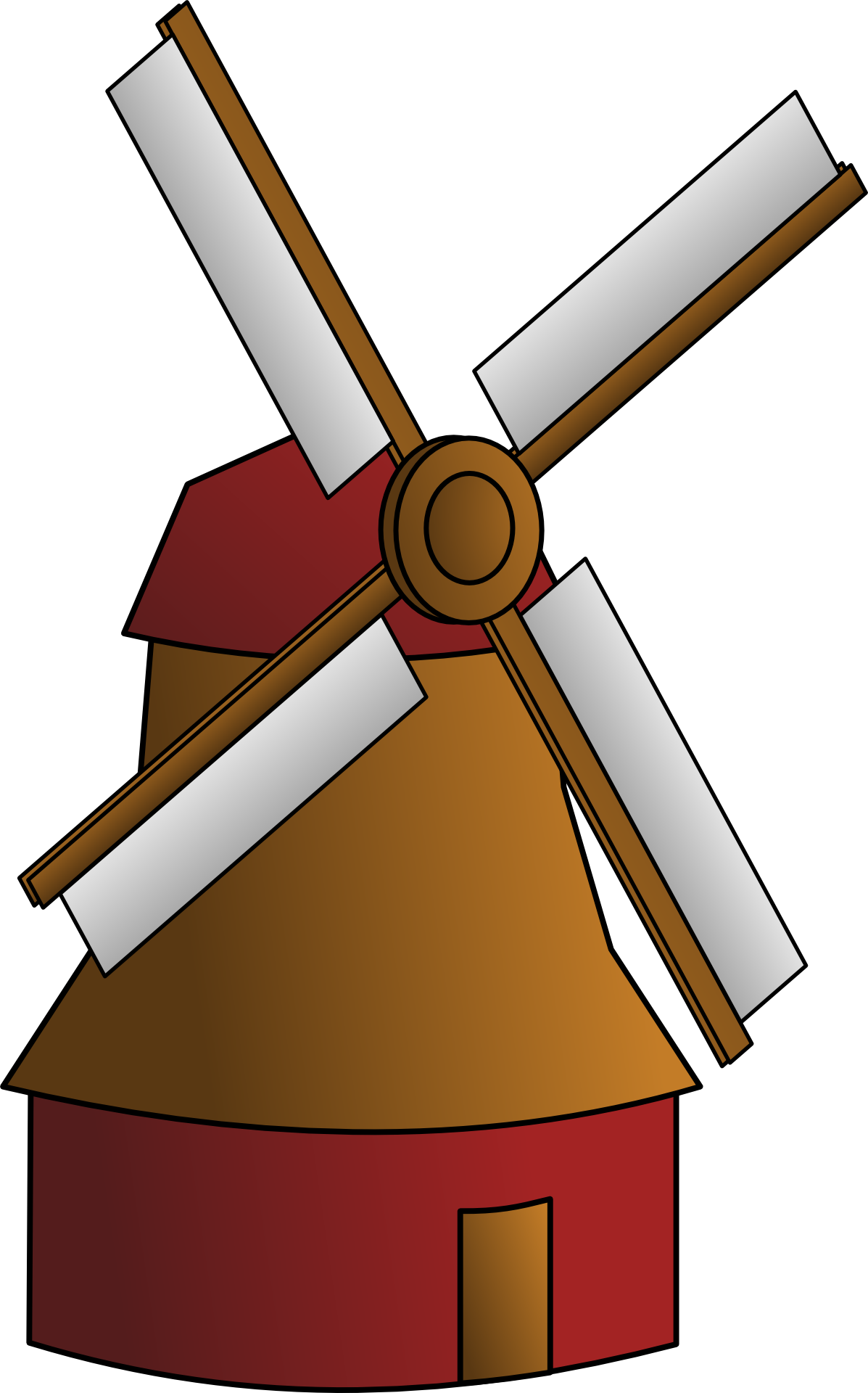 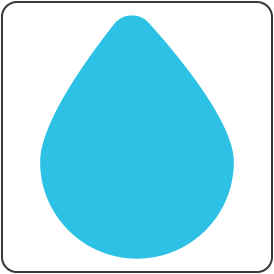 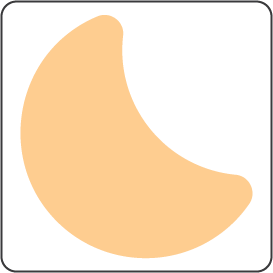 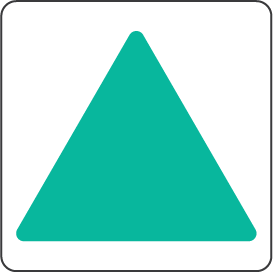 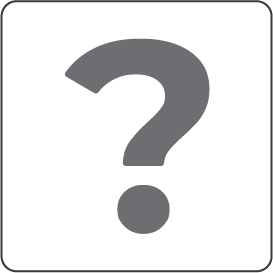 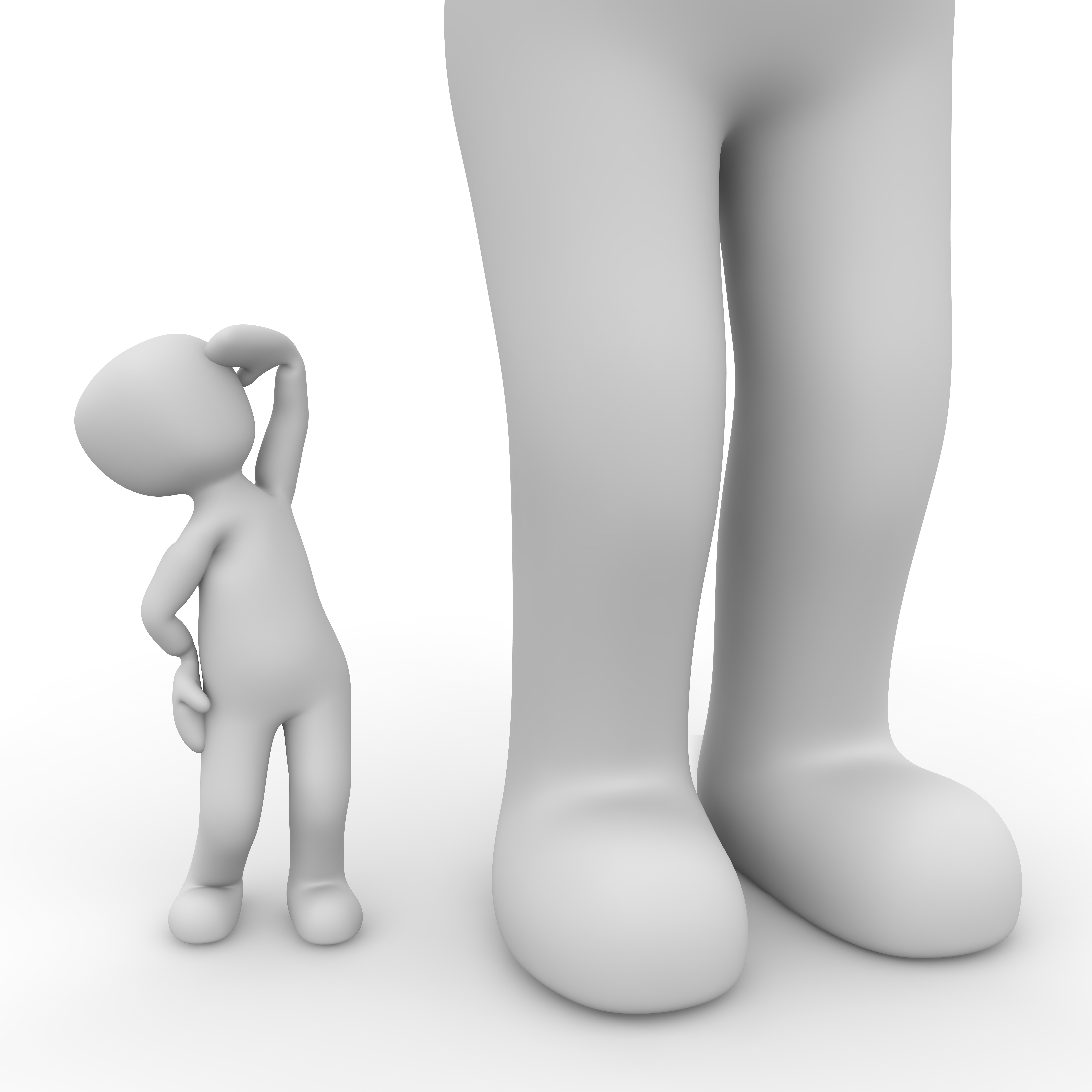 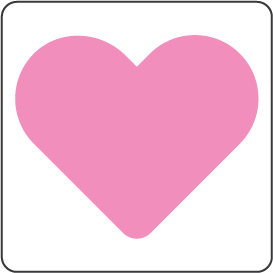 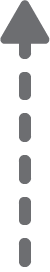 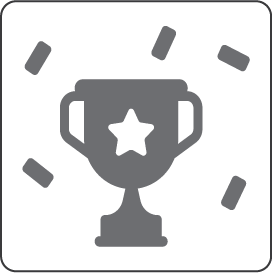 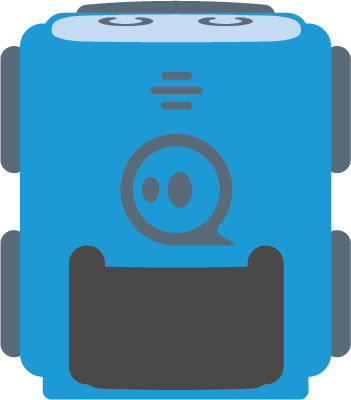 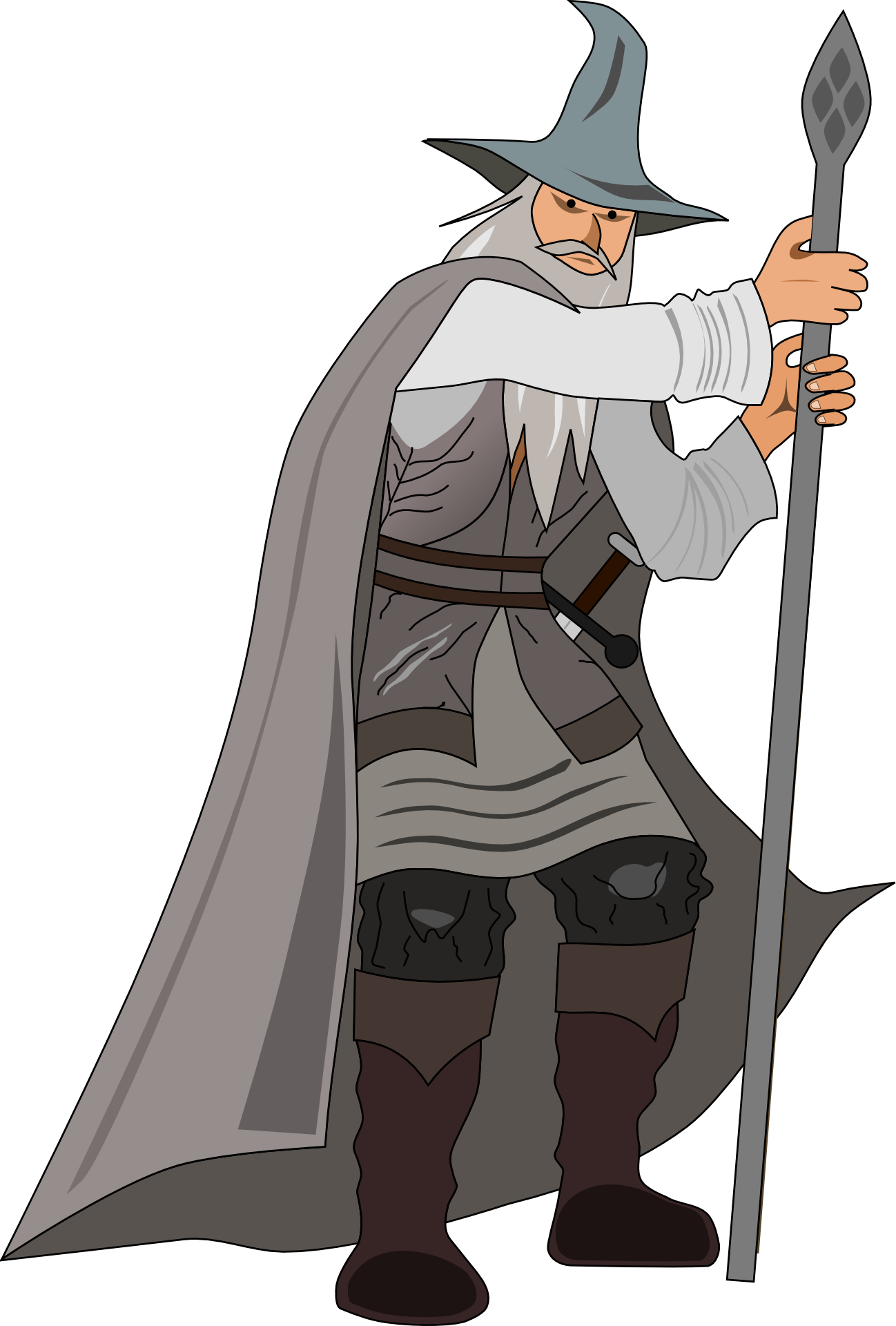 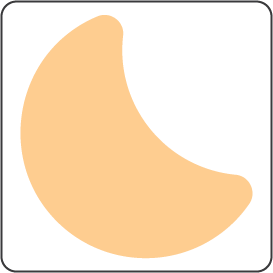 Megoldás
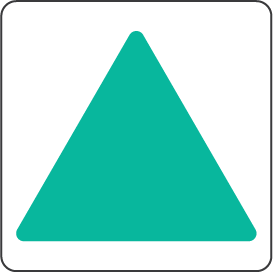 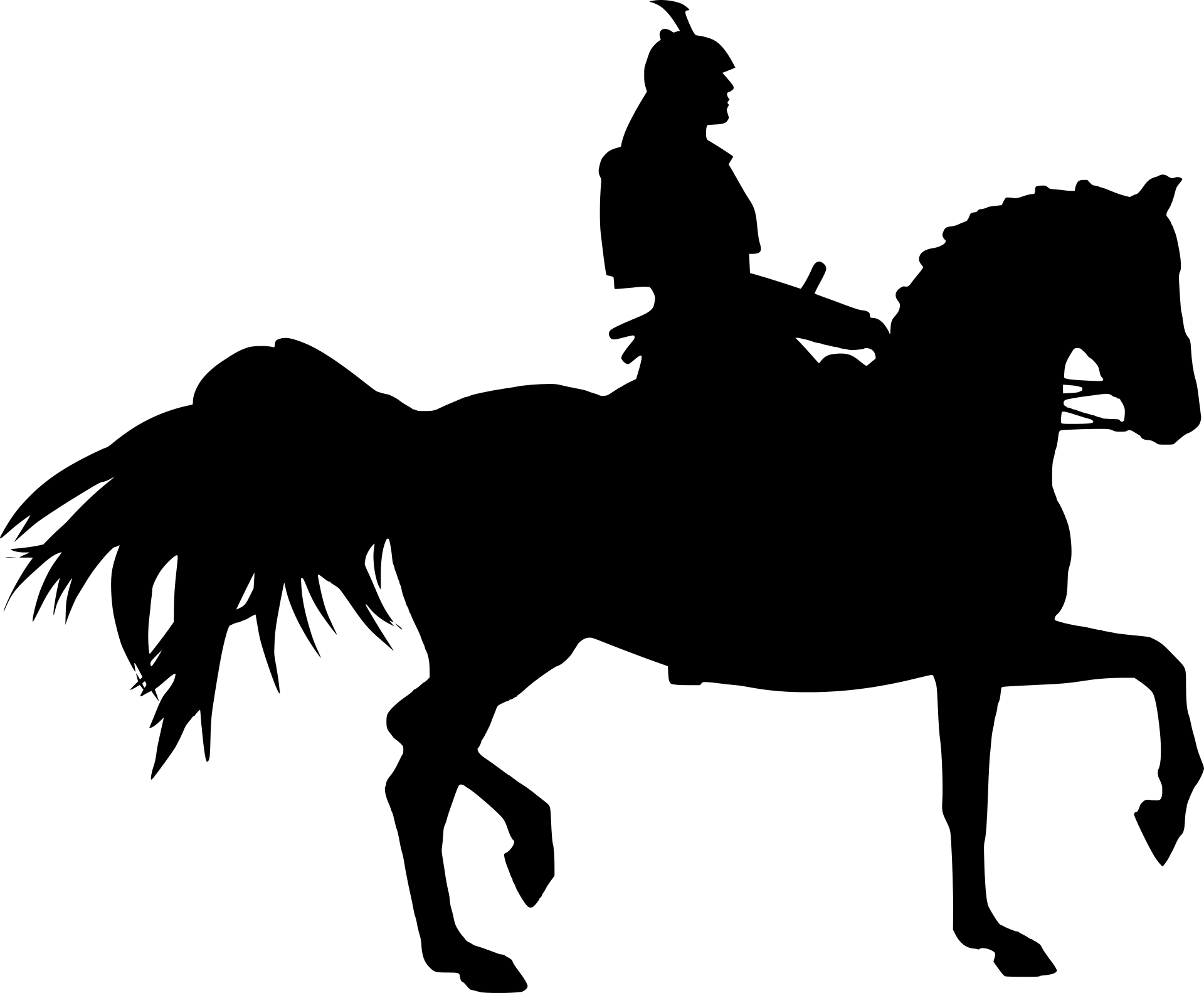 Kihívás:
Kövesse Don Quijote kalandjainak történetét időrendi sorrendben, és gyűjtse össze az összes ikont.
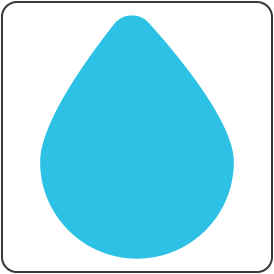 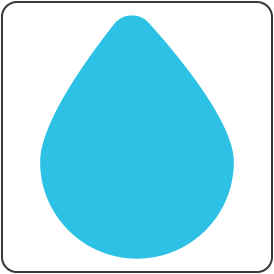 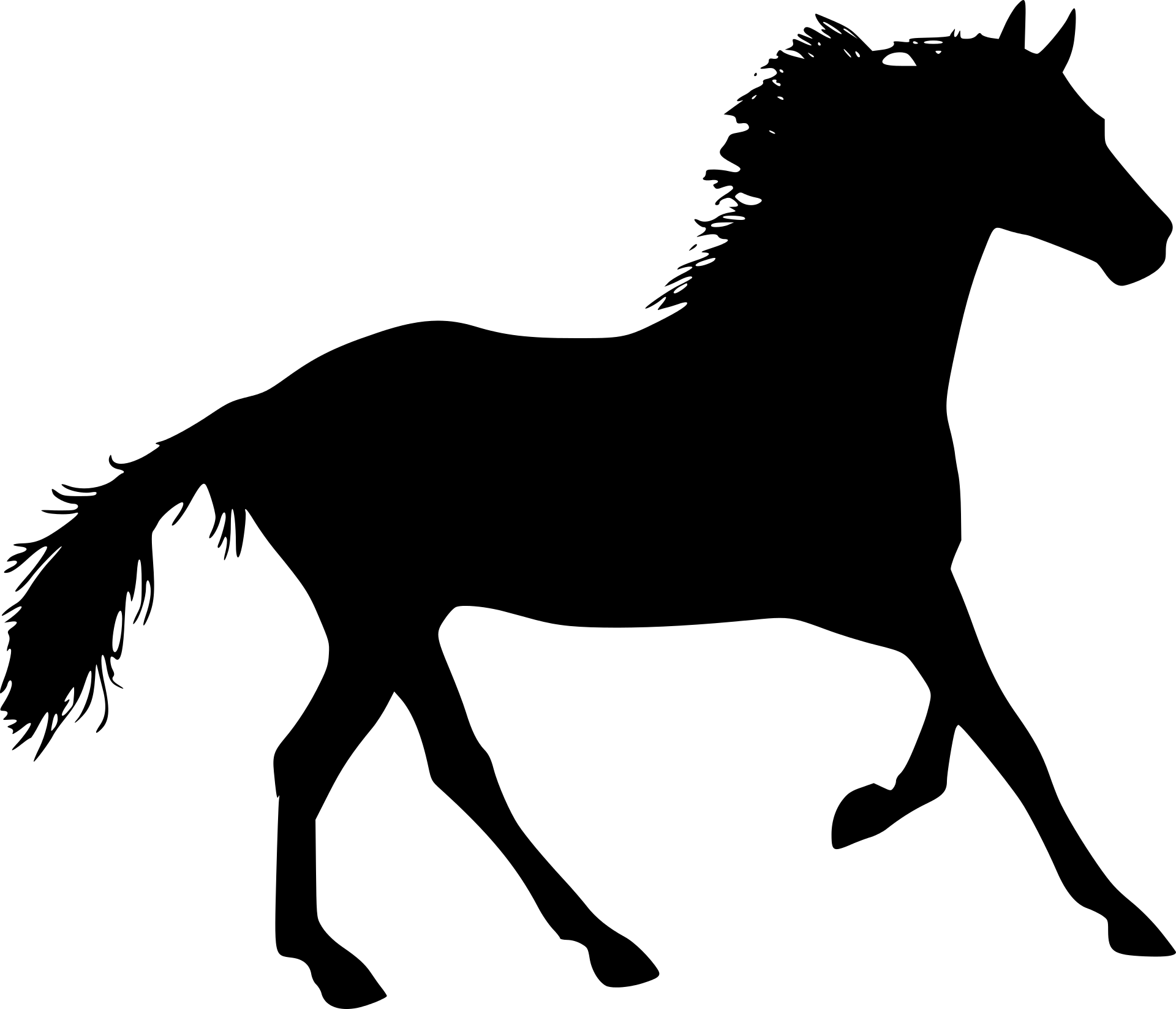 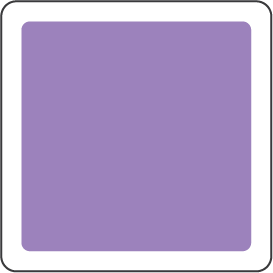 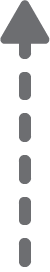 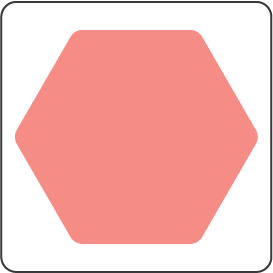 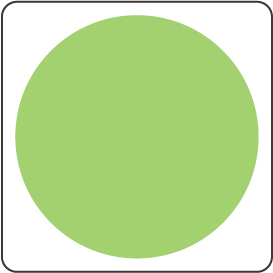 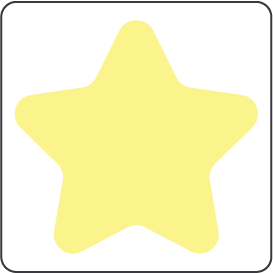 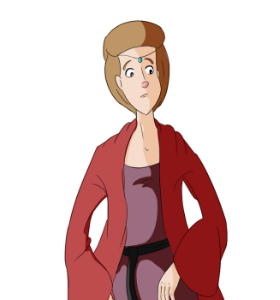 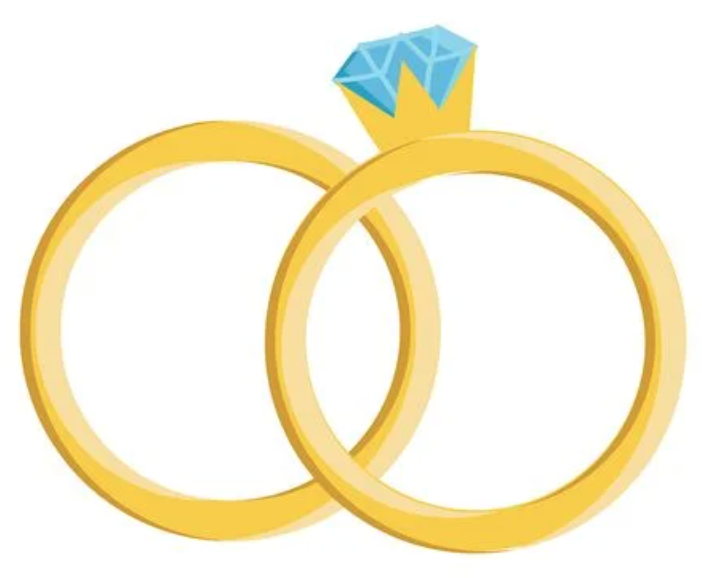 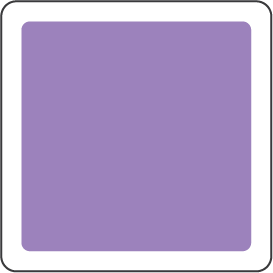 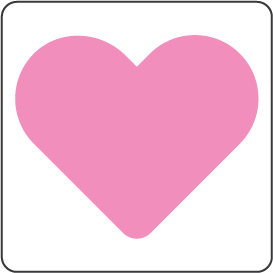 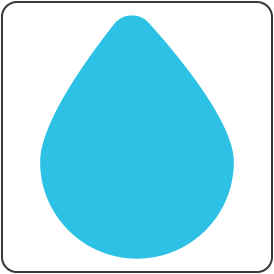 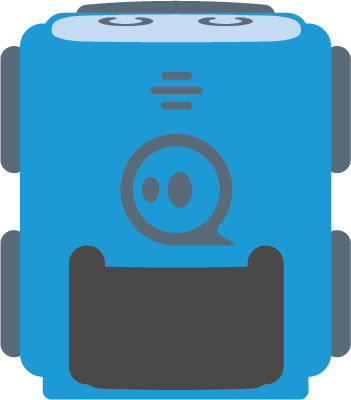 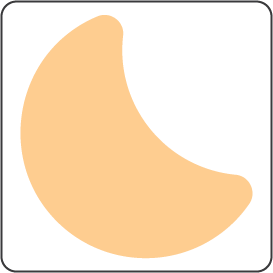 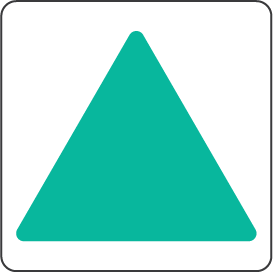 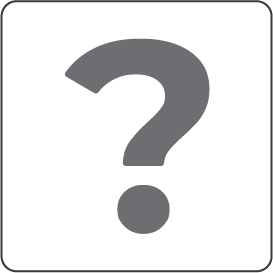 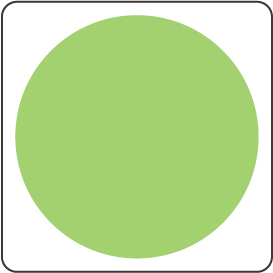 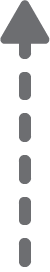 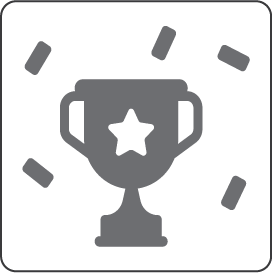 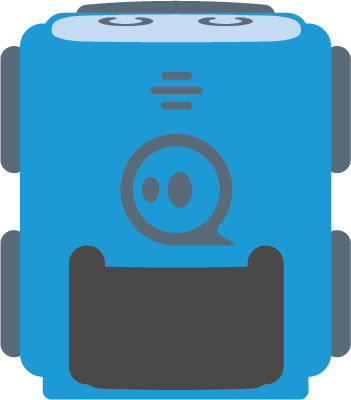 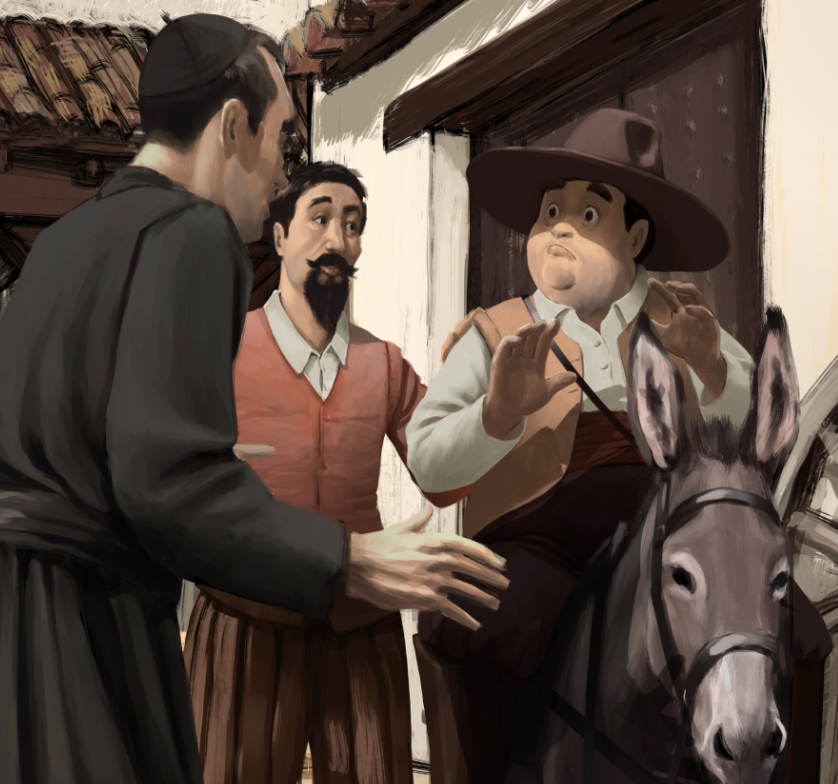 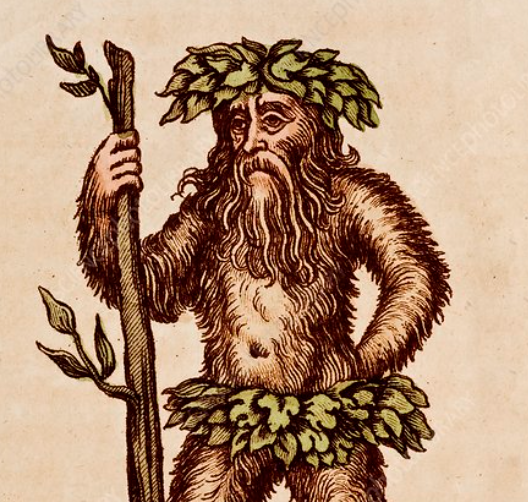 Kihívás:
Kövesse a Don Quijote történetét Cardenio, Dorotea és Don Fernando segítségével időrendi sorrendben. Gyűjtsd össze az összes ikont!
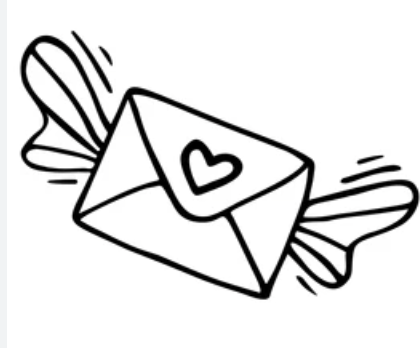 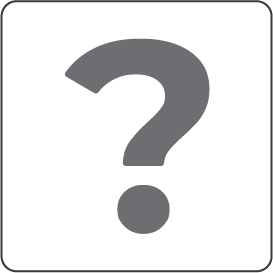 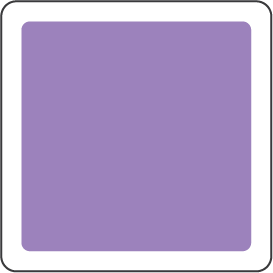 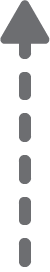 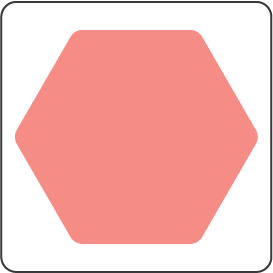 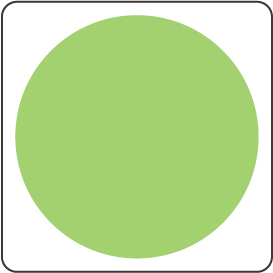 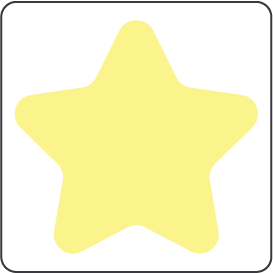 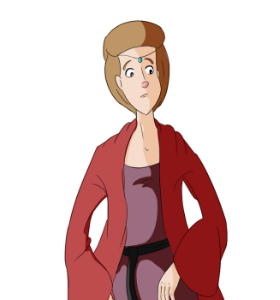 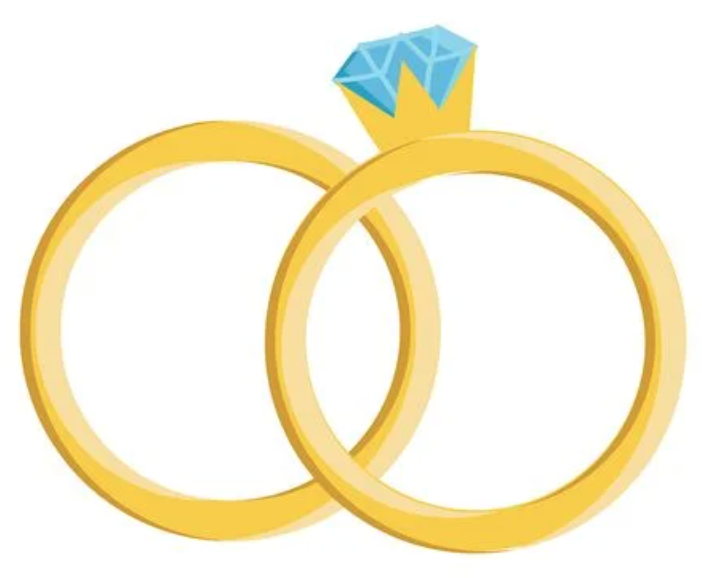 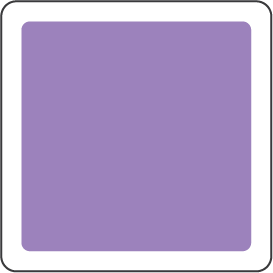 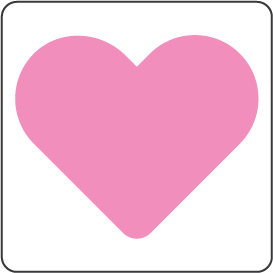 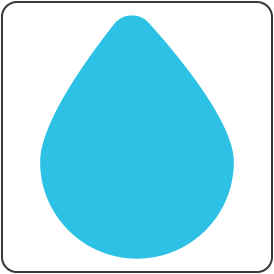 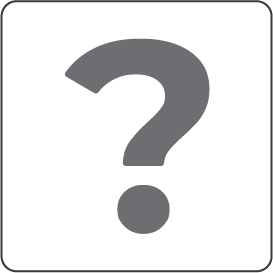 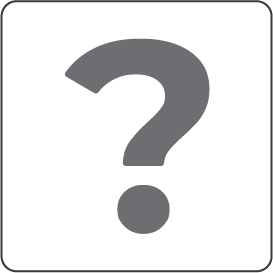 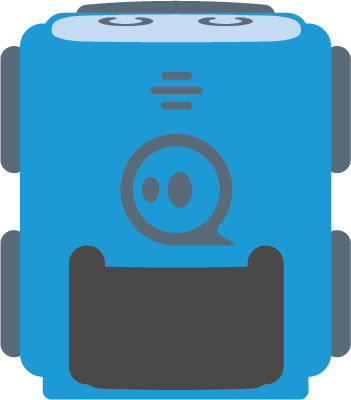 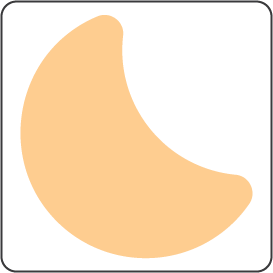 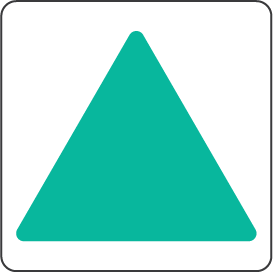 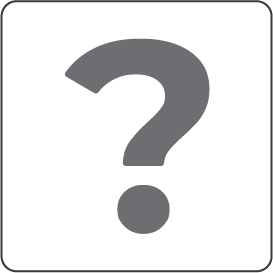 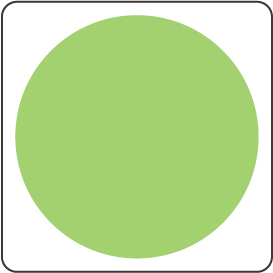 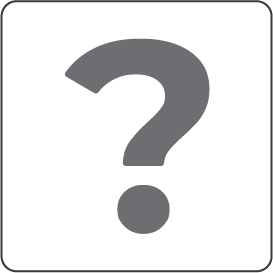 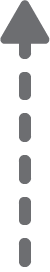 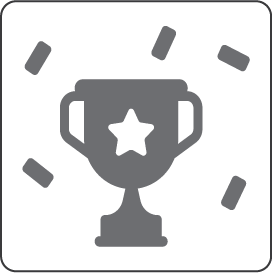 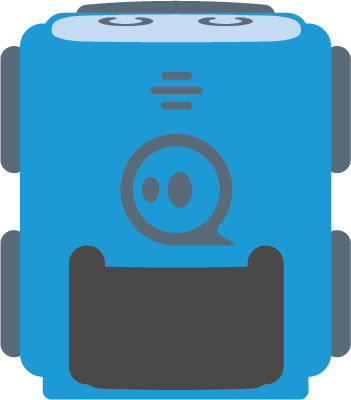 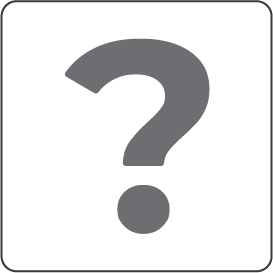 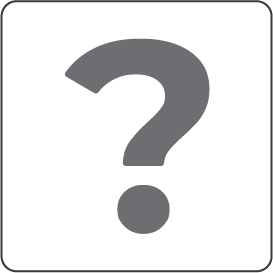 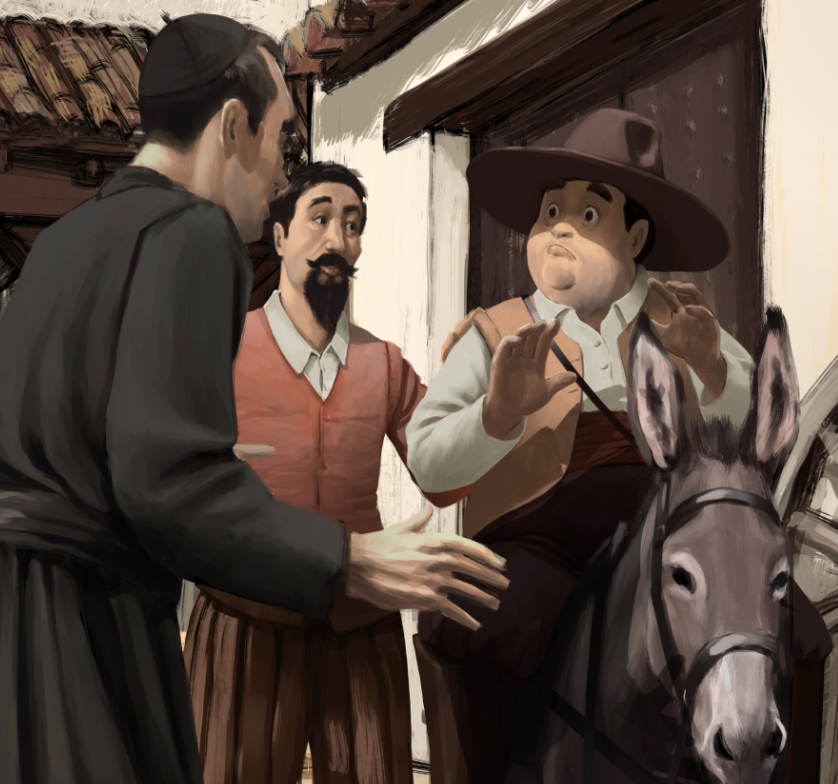 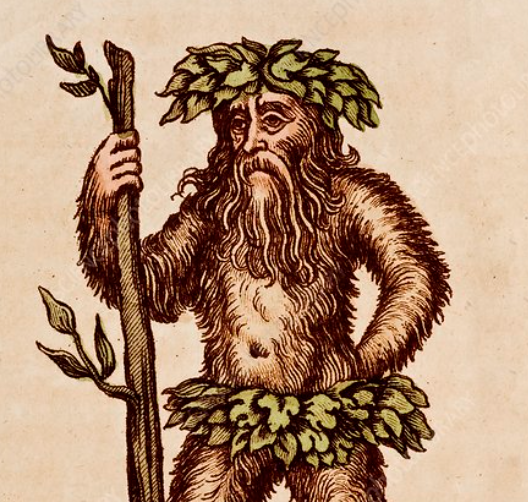 Kihívás:
Kövesse a Don Quijote történetét Cardenio, Dorotea és Don Fernando segítségével időrendi sorrendben. Gyűjtsd össze az összes ikont!
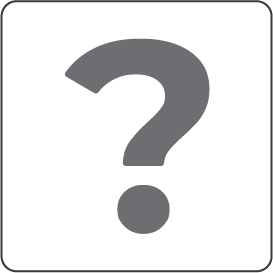 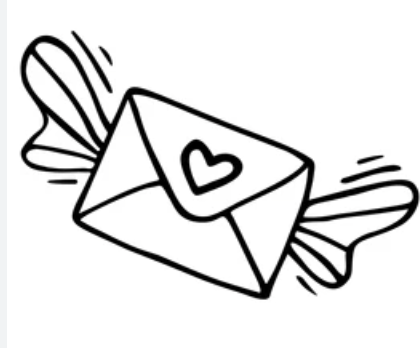 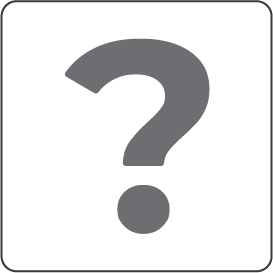 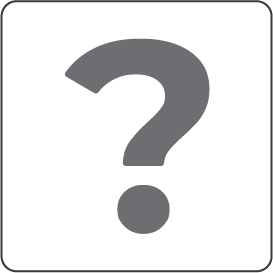 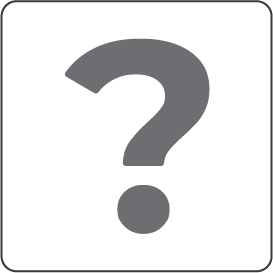 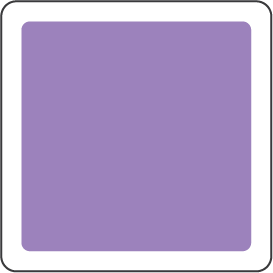 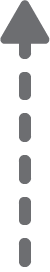 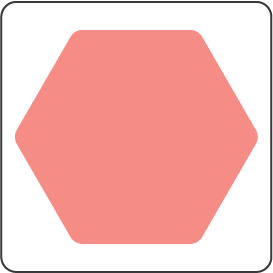 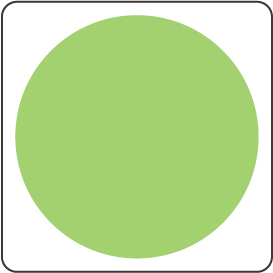 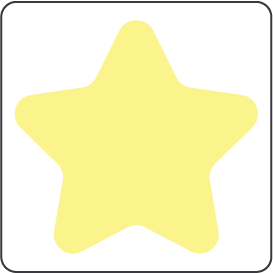 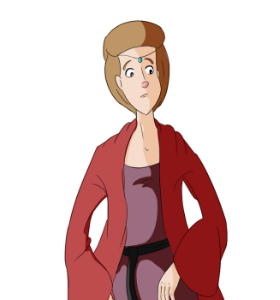 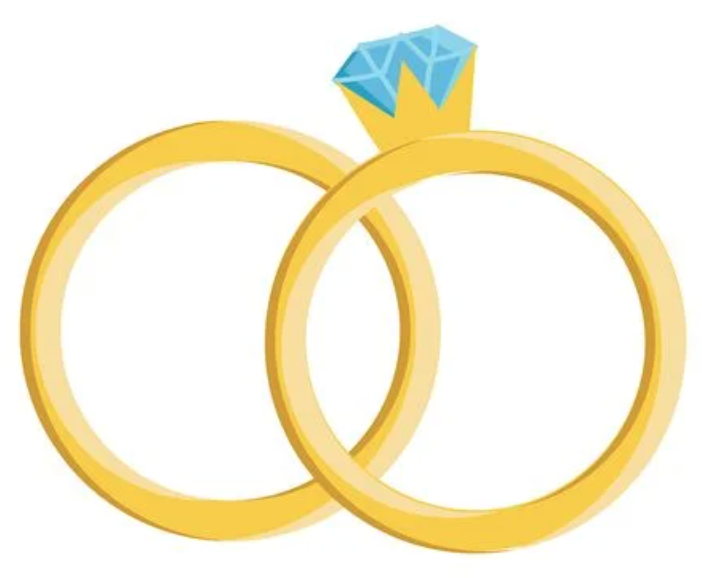 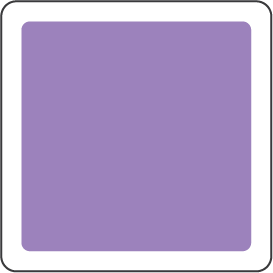 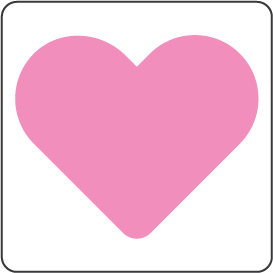 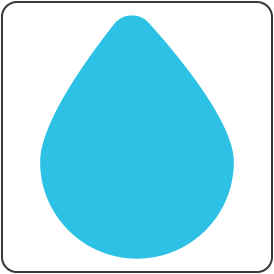 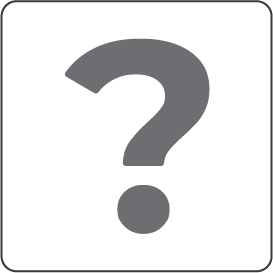 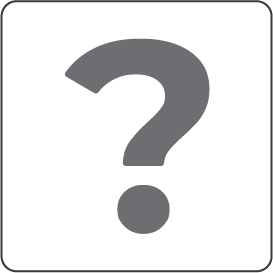 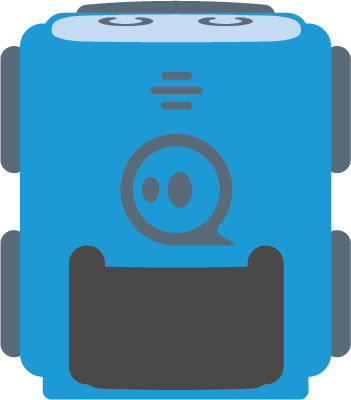 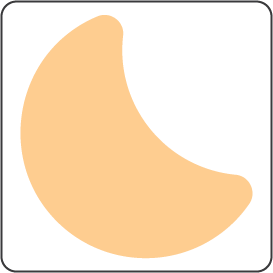 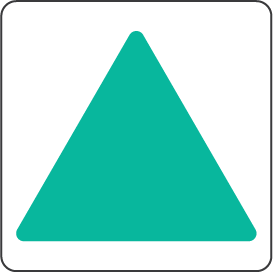 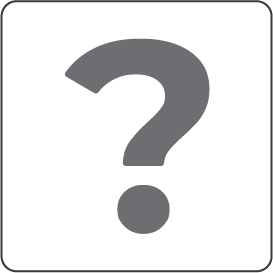 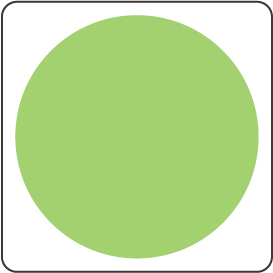 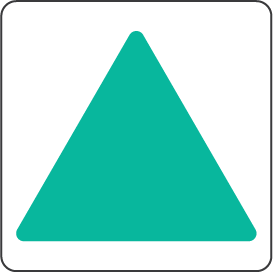 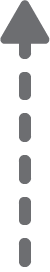 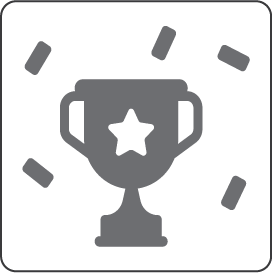 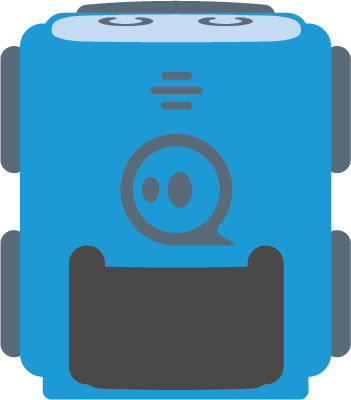 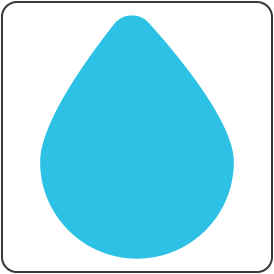 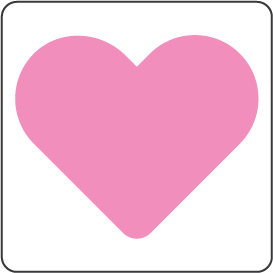 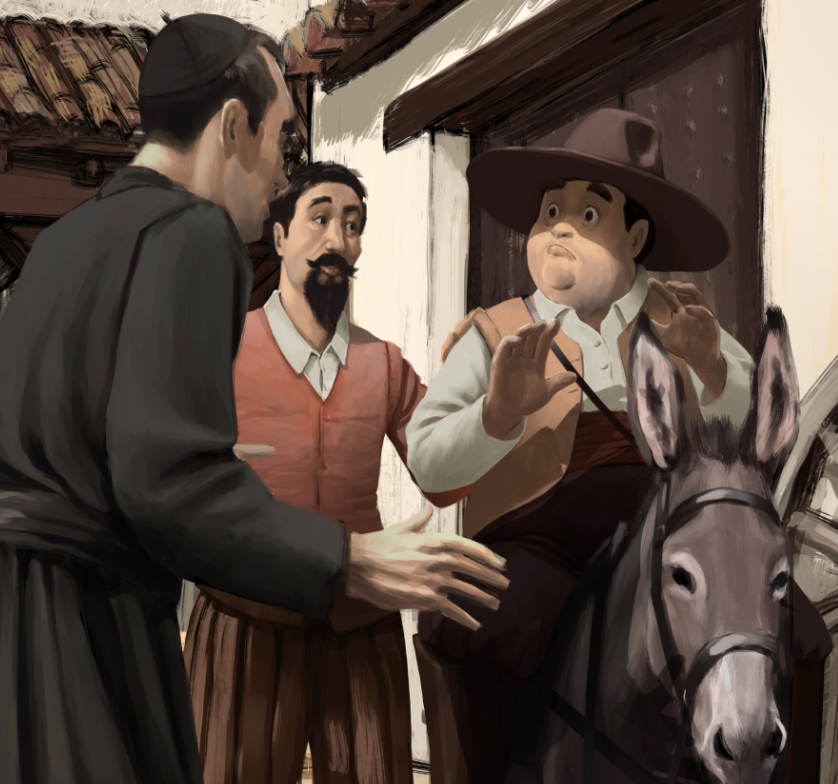 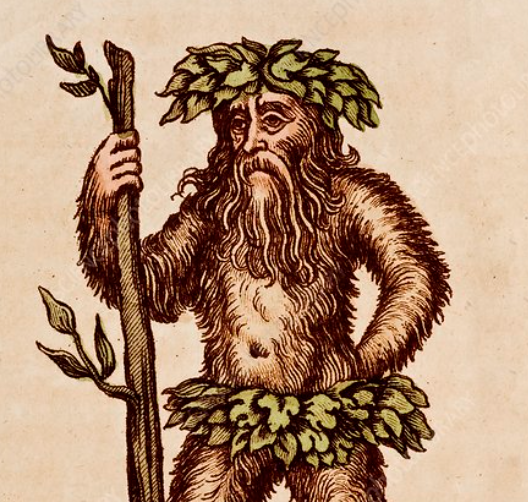 Kihívás:
Kövesse a Don Quijote történetét Cardenio, Dorotea és Don Fernando segítségével időrendi sorrendben. Gyűjtsd össze az összes ikont!
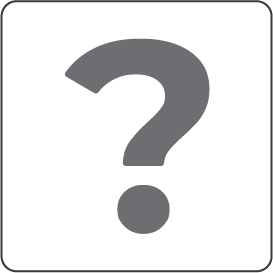 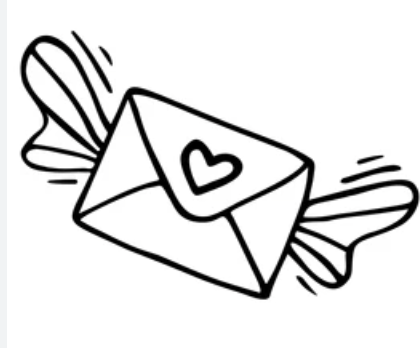 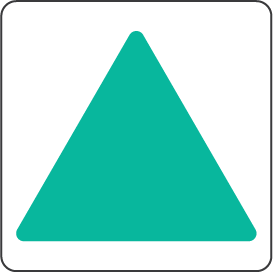 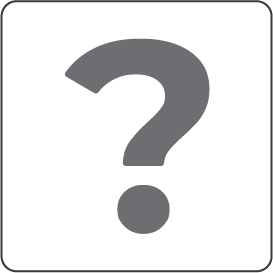 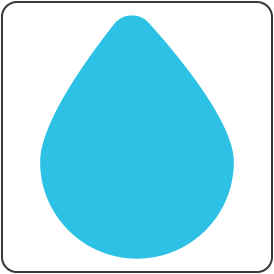 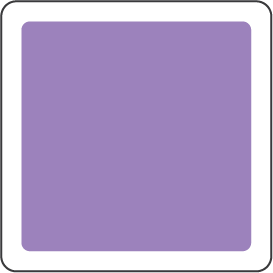 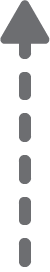 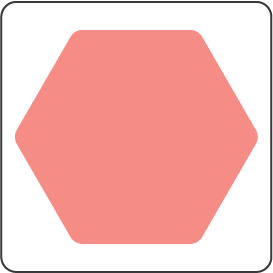 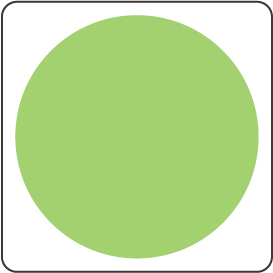 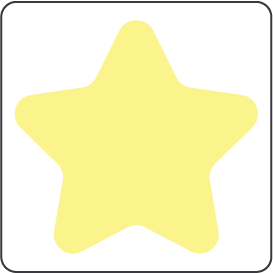 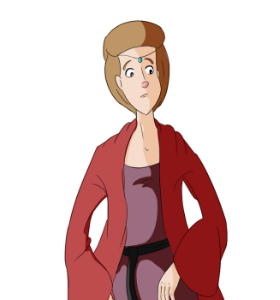 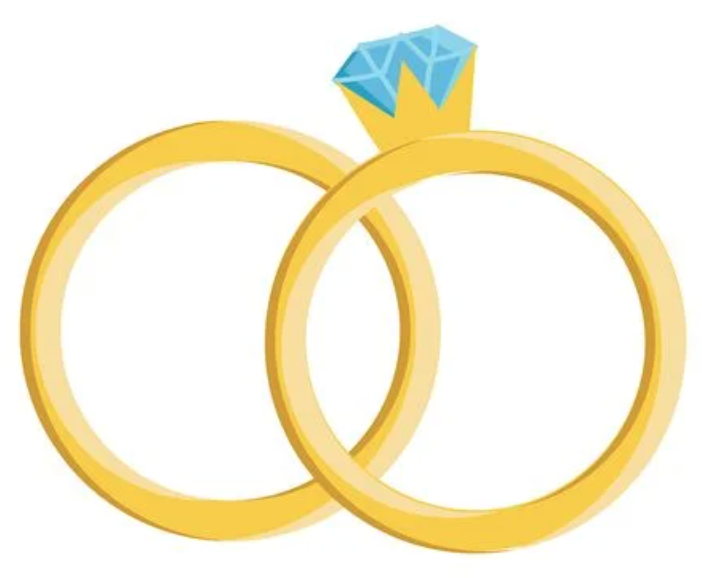 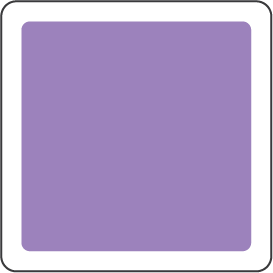 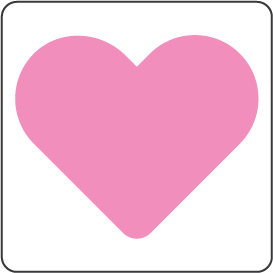 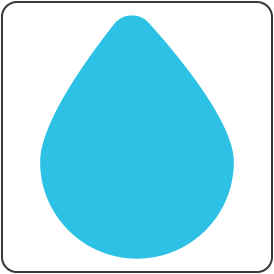 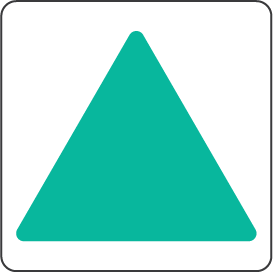 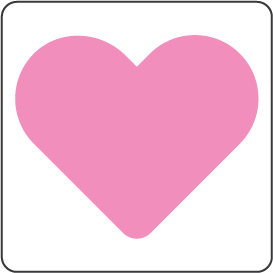 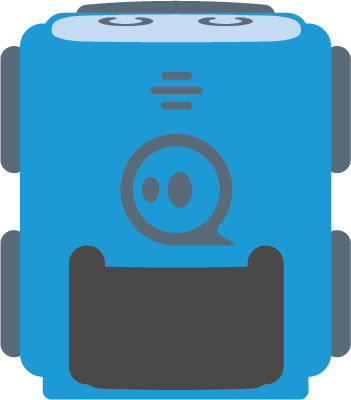 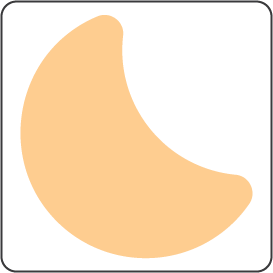 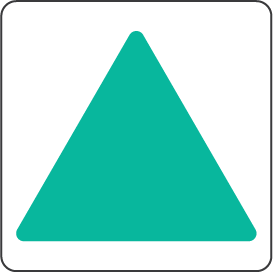 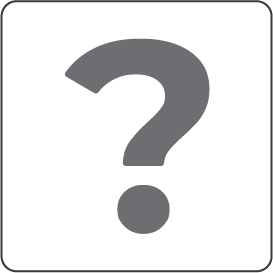 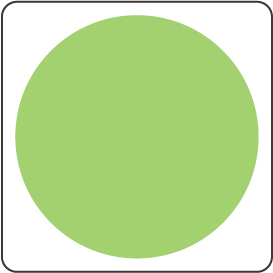 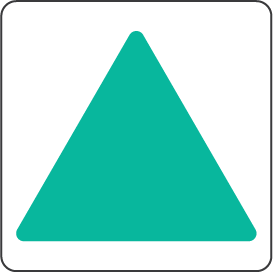 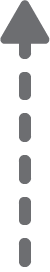 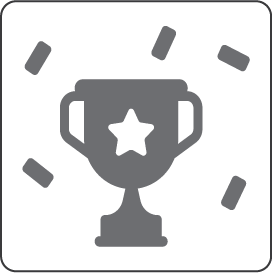 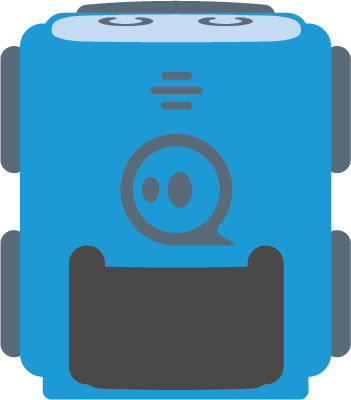 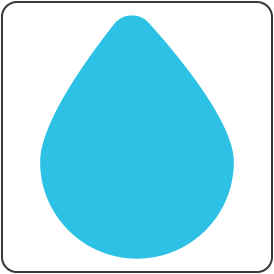 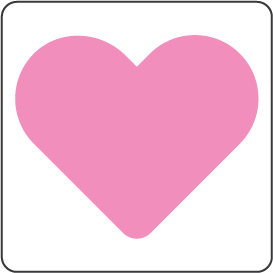 Megoldás
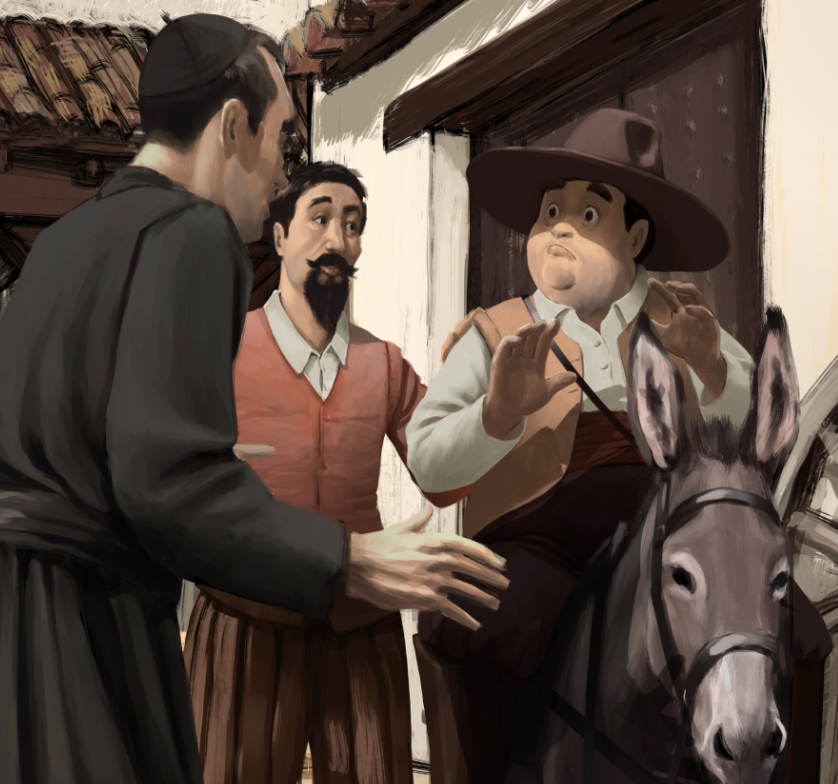 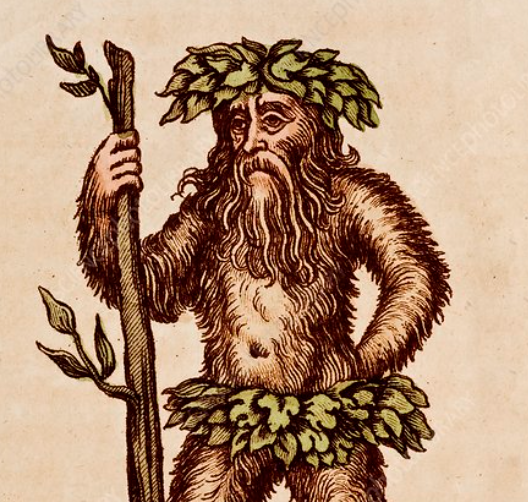 Kihívás:
Kövesse a Don Quijote történetét Cardenio, Dorotea és Don Fernando segítségével időrendi sorrendben. Gyűjtsd össze az összes ikont!
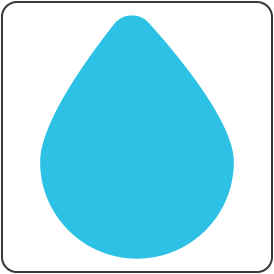 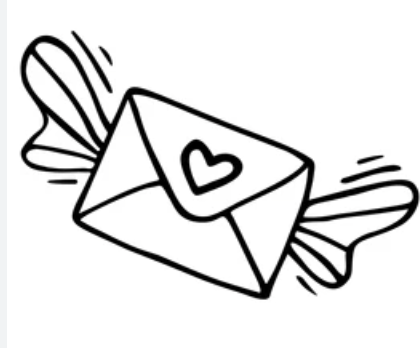 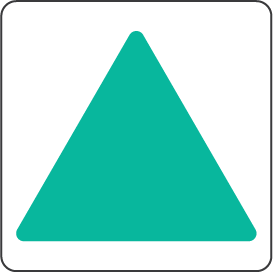 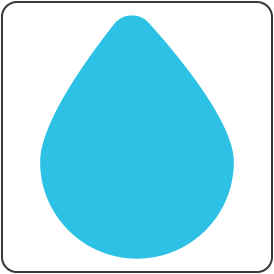 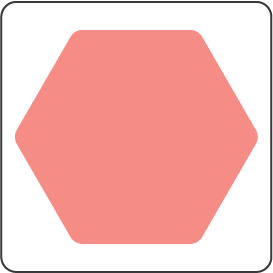 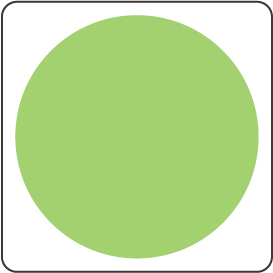 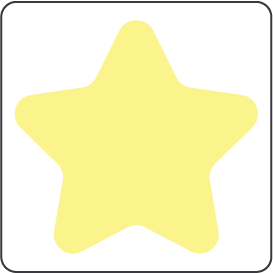 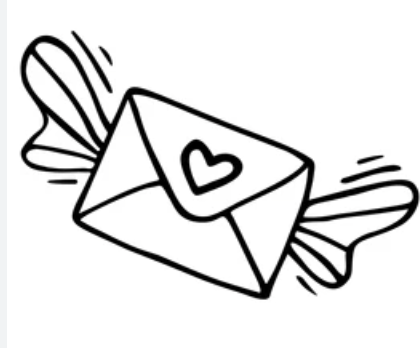 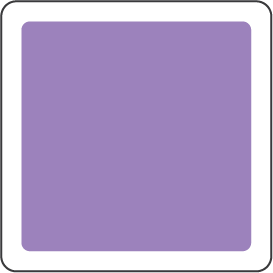 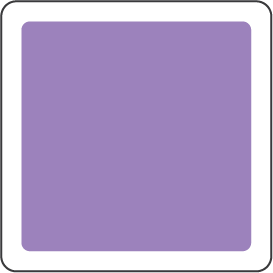 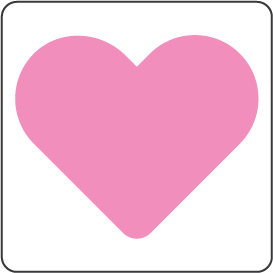 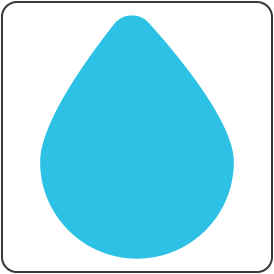 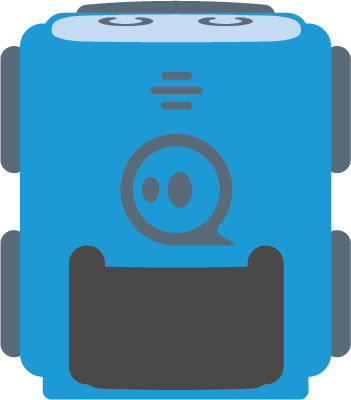 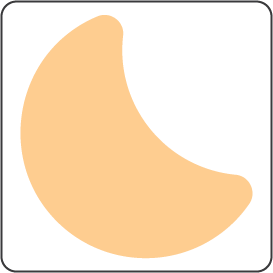 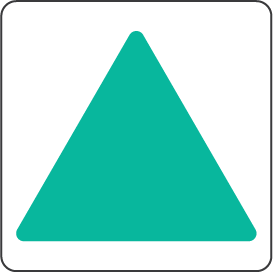 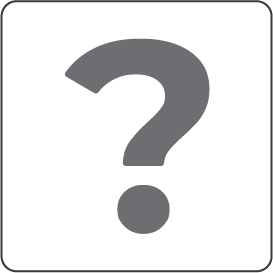 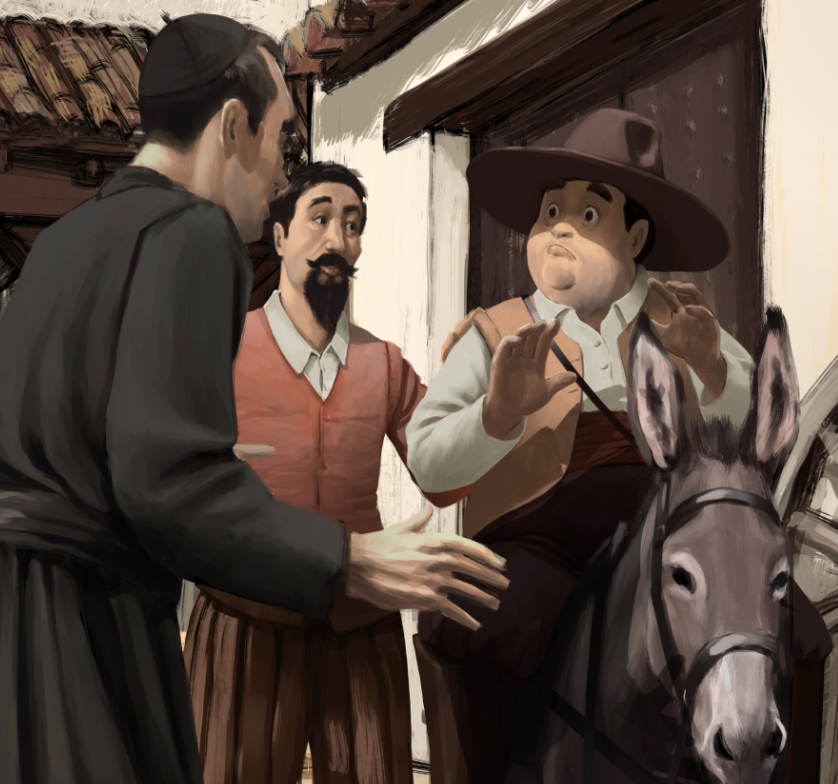 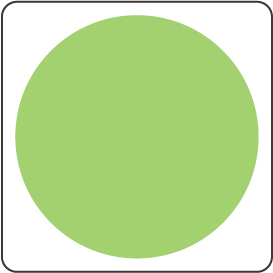 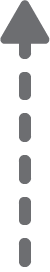 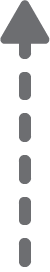 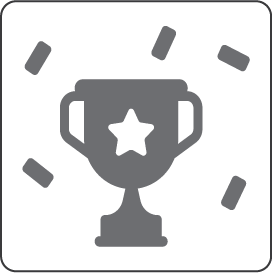 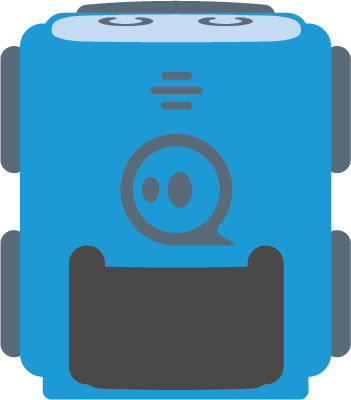 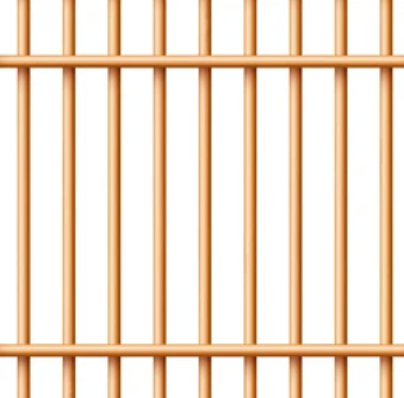 Kihívás:
Kövesse Don Quijote kalandjainak történetét időrendi sorrendben, és gyűjtse össze az összes ikont.
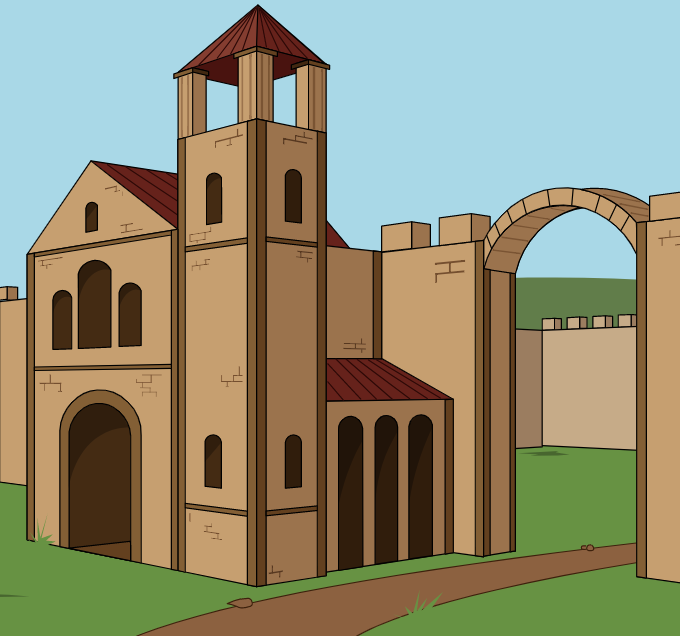 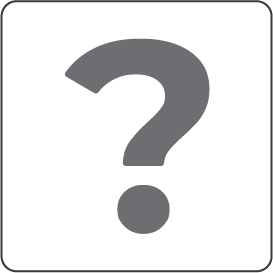 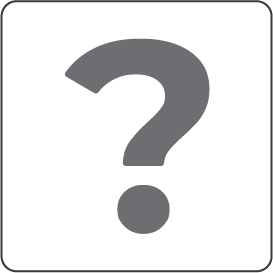 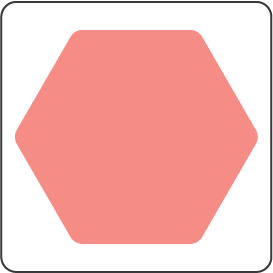 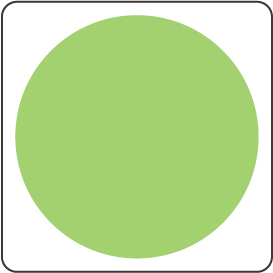 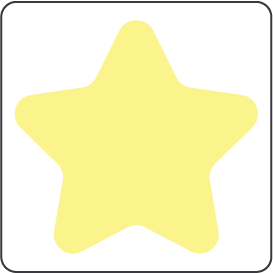 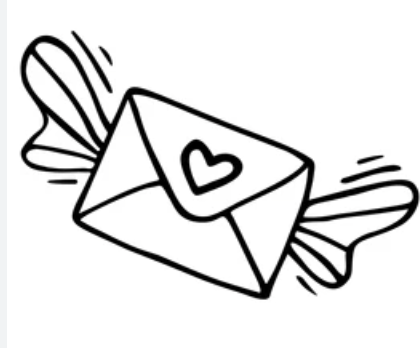 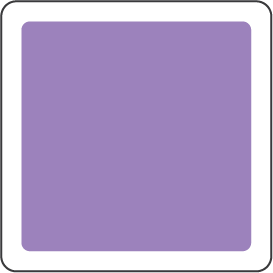 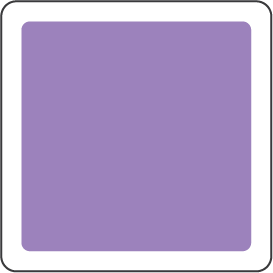 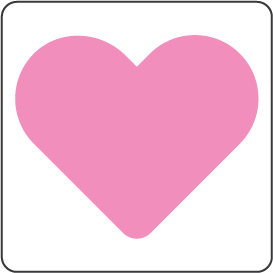 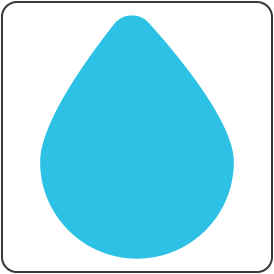 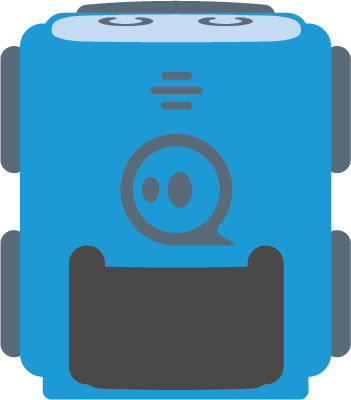 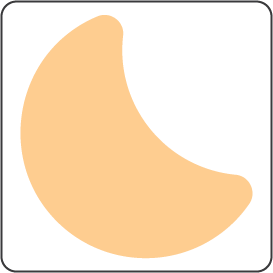 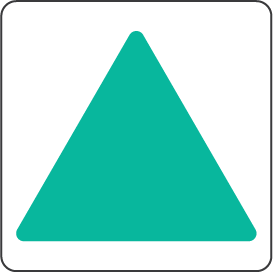 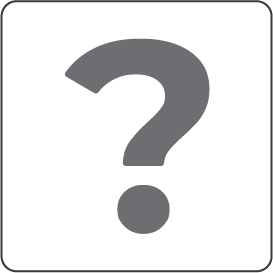 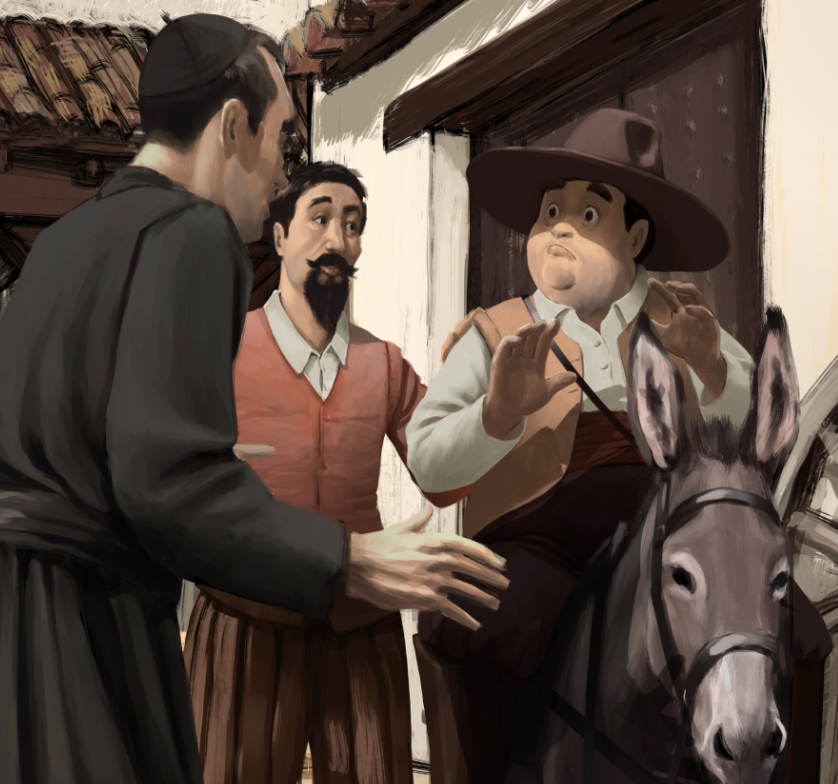 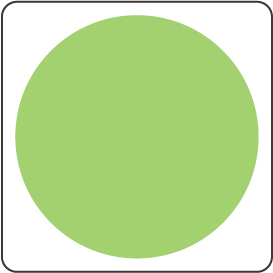 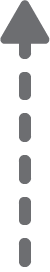 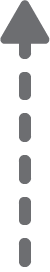 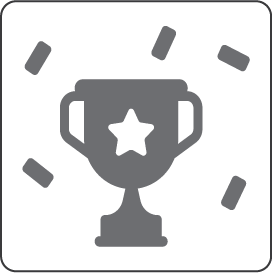 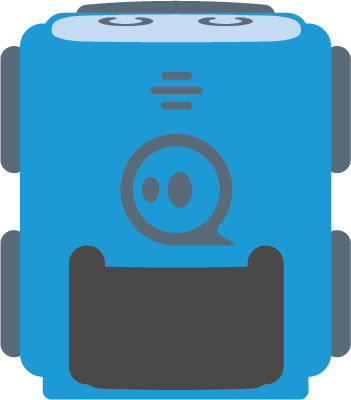 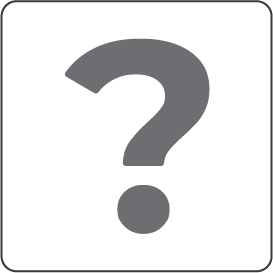 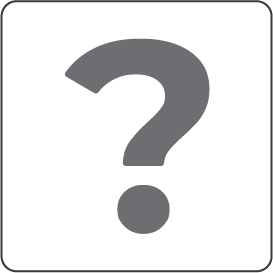 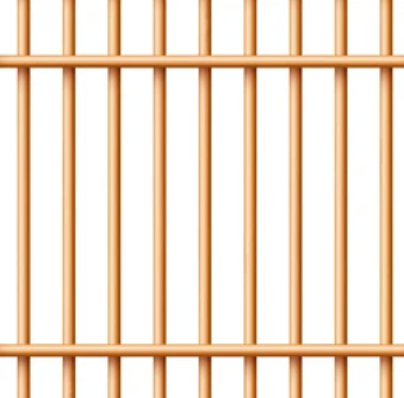 Kihívás:
Kövesse Don Quijote kalandjainak történetét időrendi sorrendben, és gyűjtse össze az összes ikont.
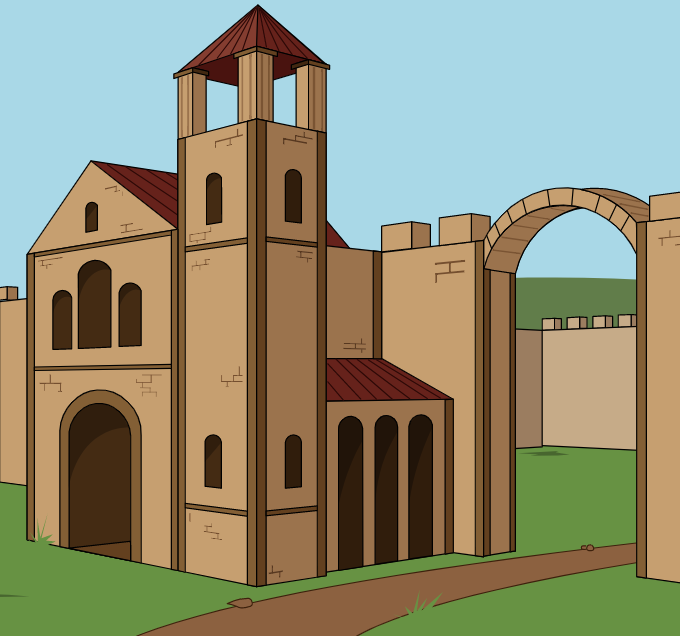 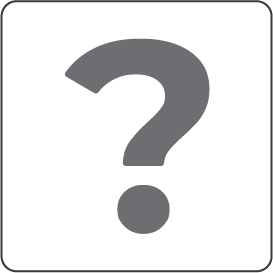 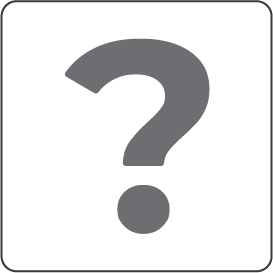 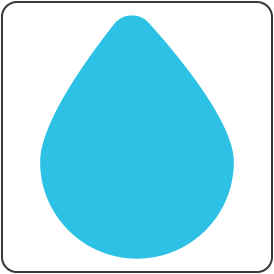 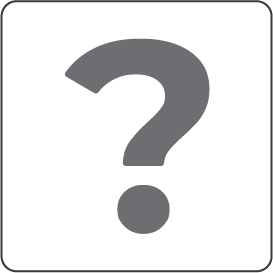 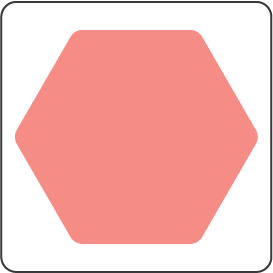 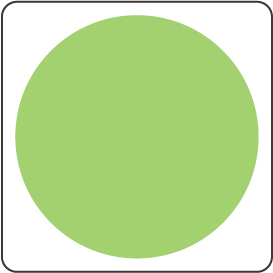 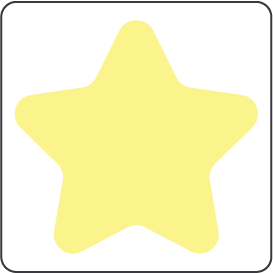 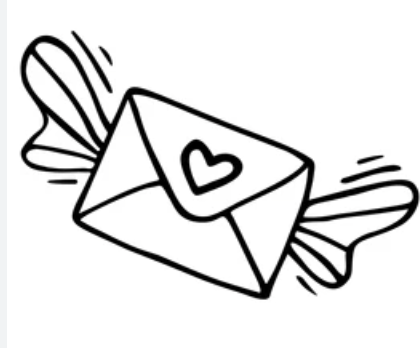 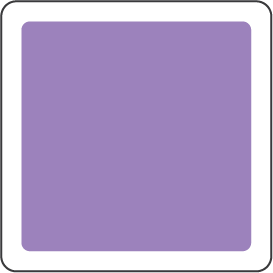 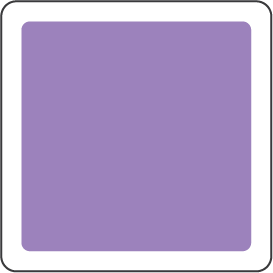 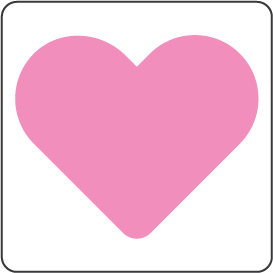 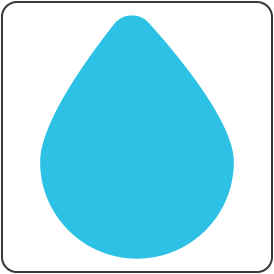 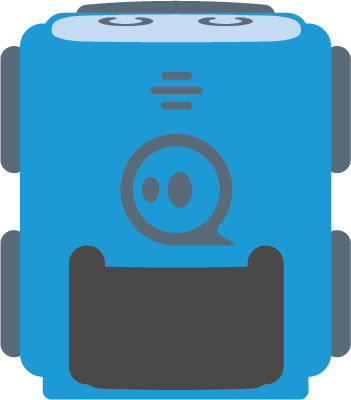 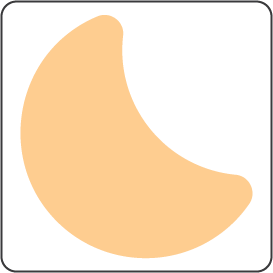 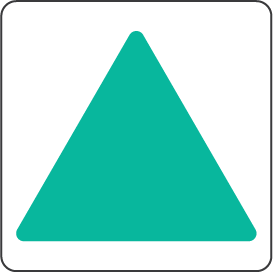 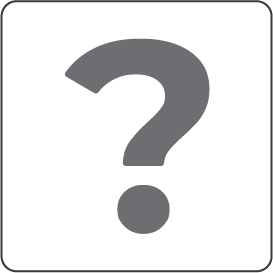 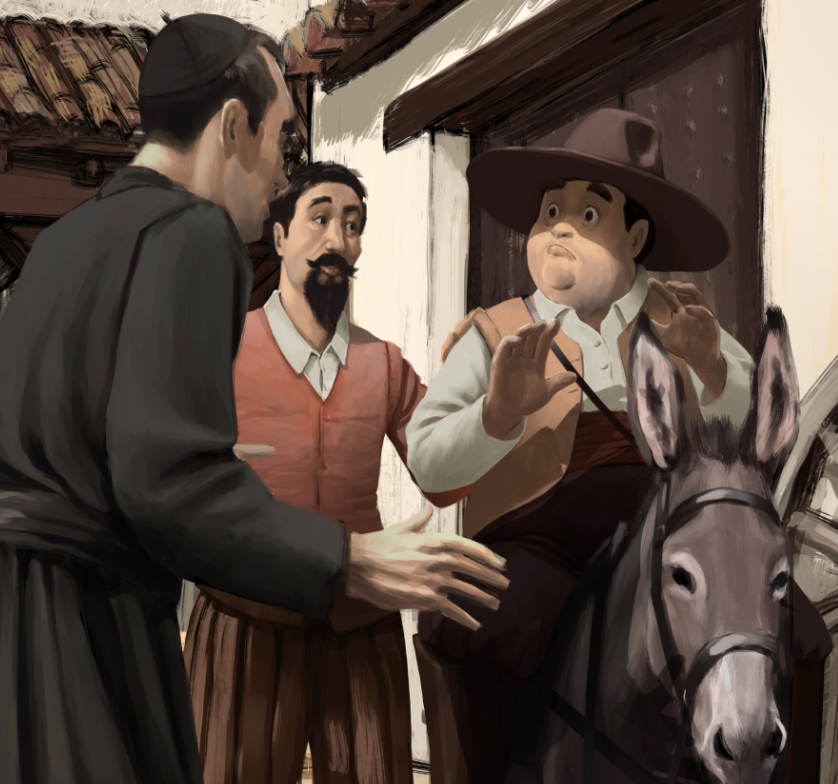 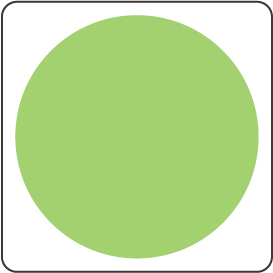 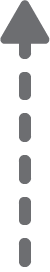 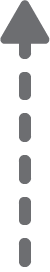 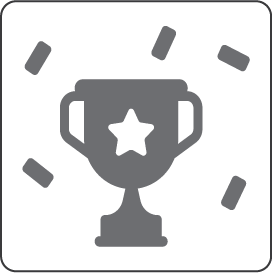 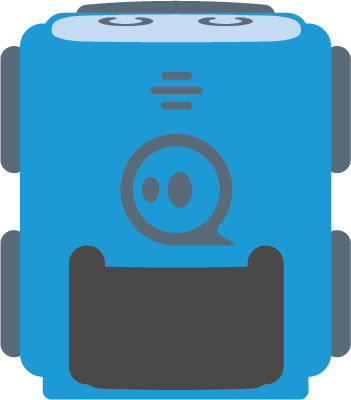 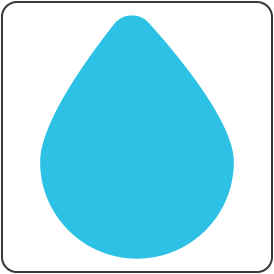 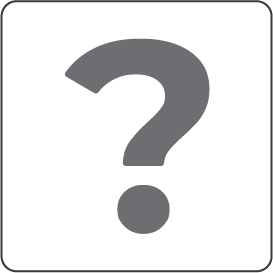 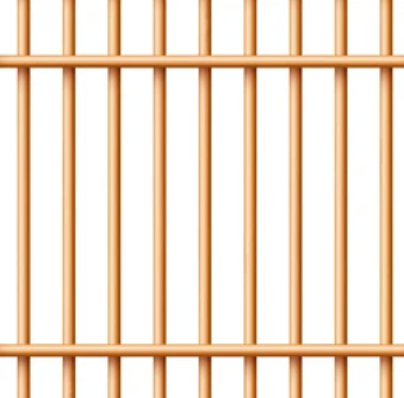 Kihívás:
Kövesse Don Quijote kalandjainak történetét időrendi sorrendben, és gyűjtse össze az összes ikont.
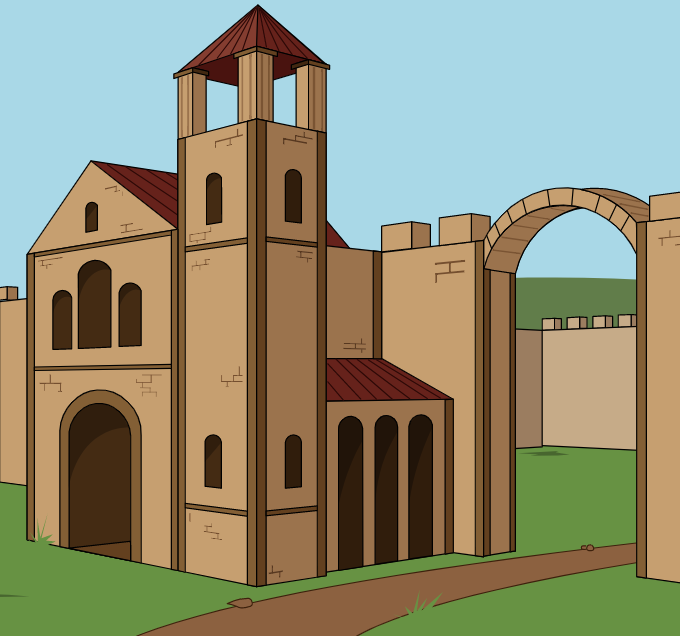 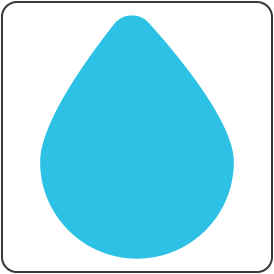 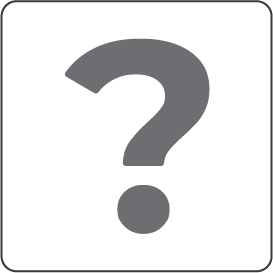 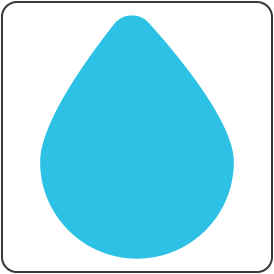 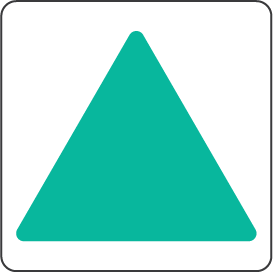 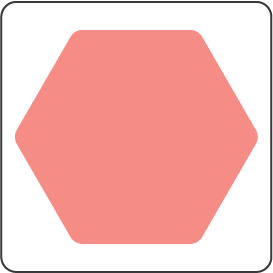 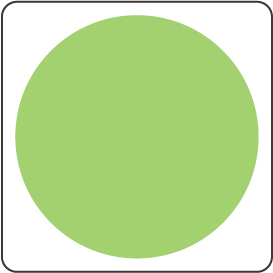 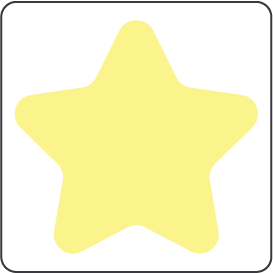 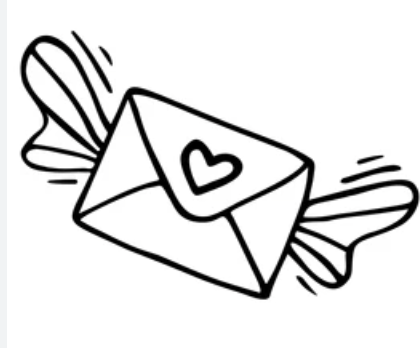 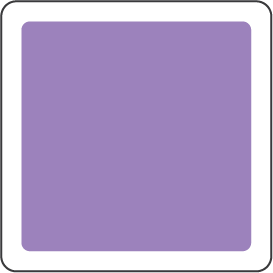 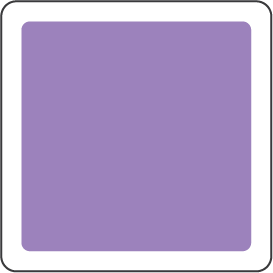 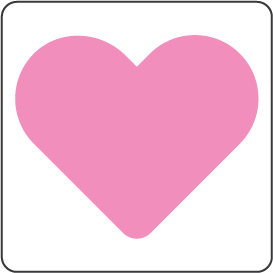 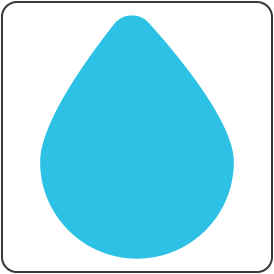 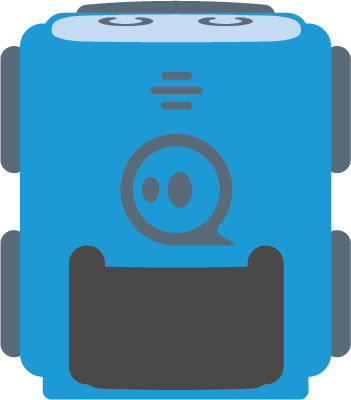 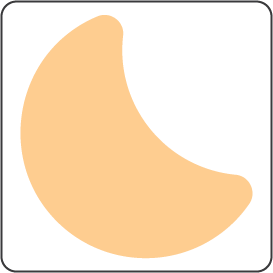 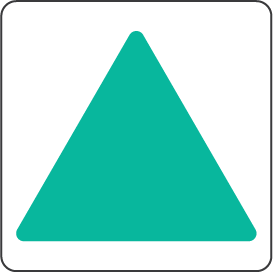 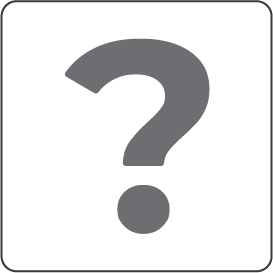 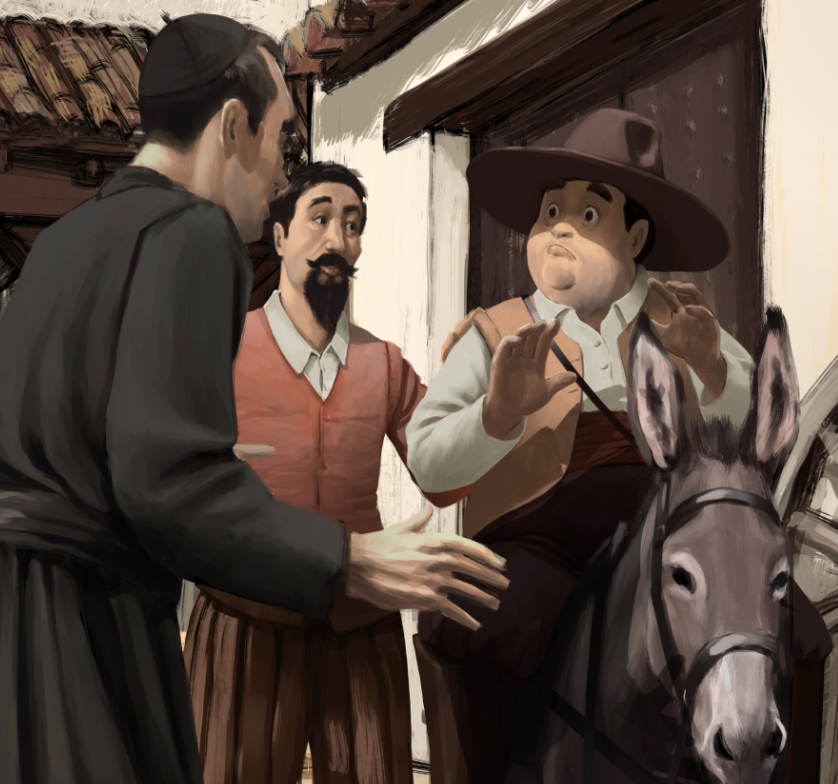 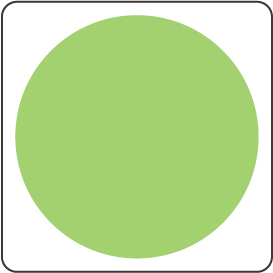 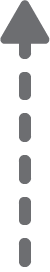 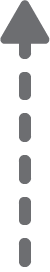 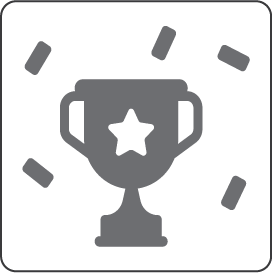 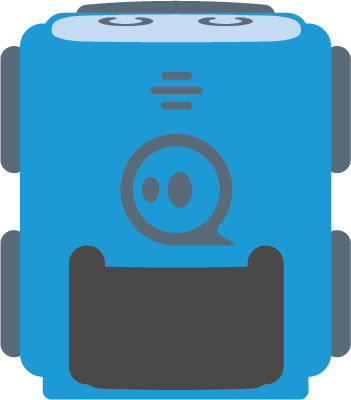 Megoldás
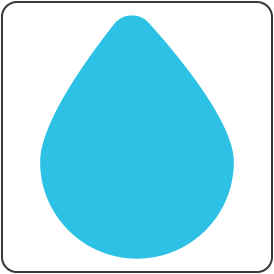 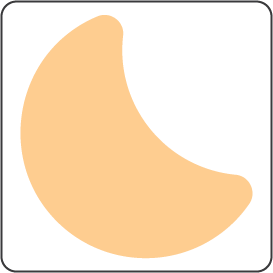 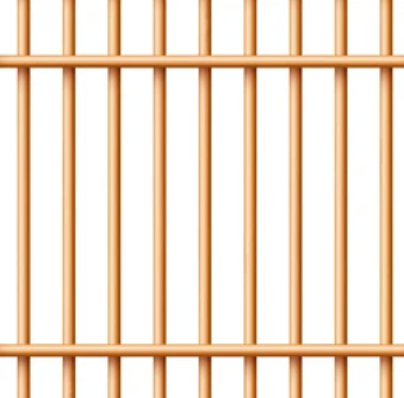 Kihívás:
Kövesse Don Quijote kalandjainak történetét időrendi sorrendben, és gyűjtse össze az összes ikont.
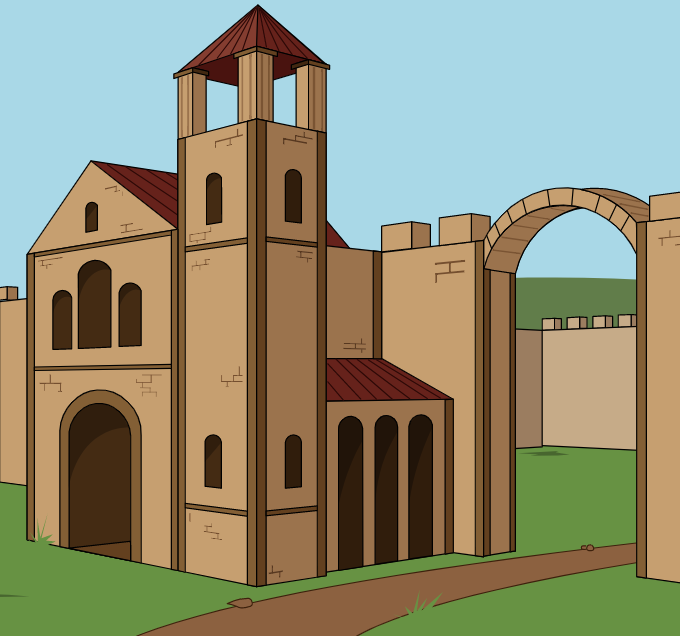 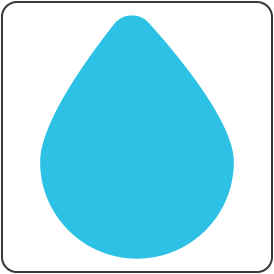 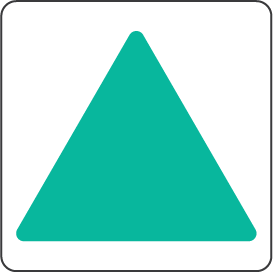 Kihívás:
Kövesse Don Quijote és Sancho kalandjainak történetét időrendi sorrendben, és gyűjtsd össze az összes ikont.
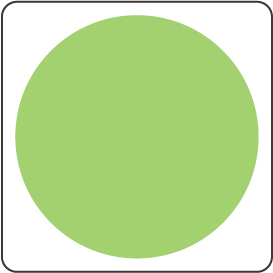 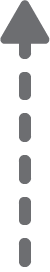 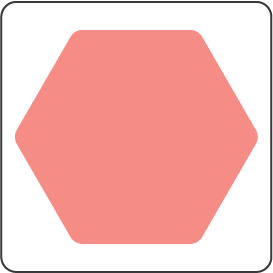 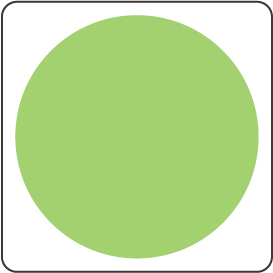 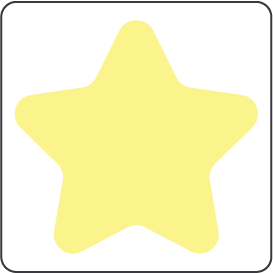 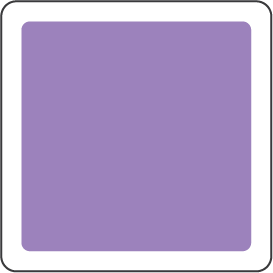 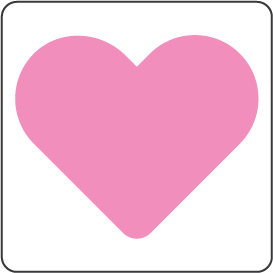 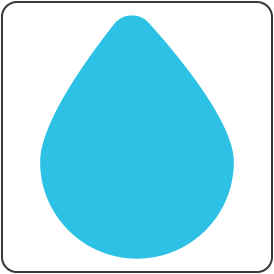 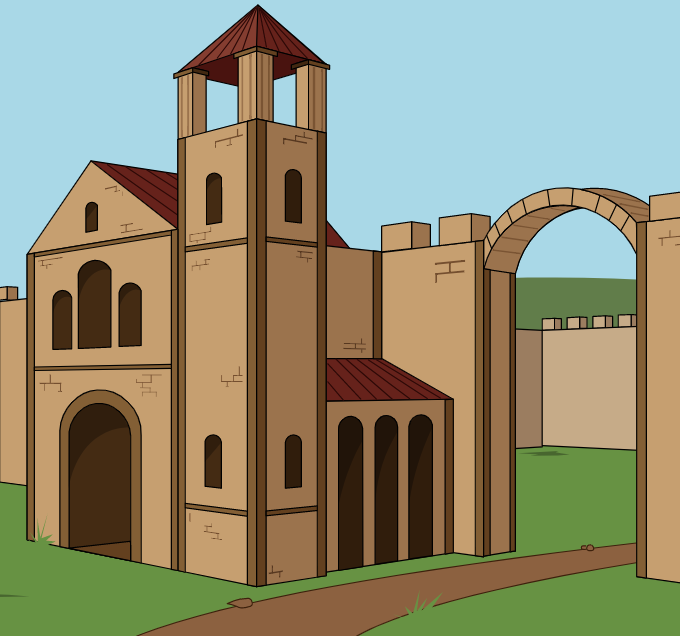 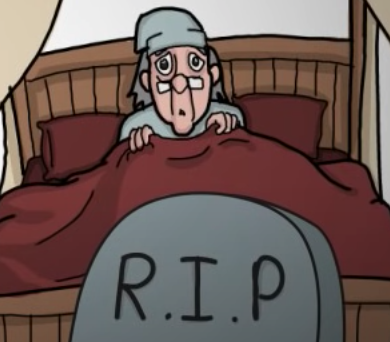 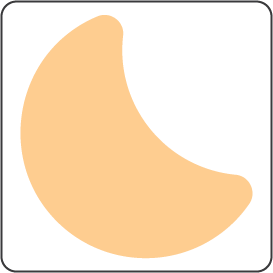 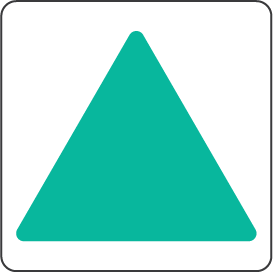 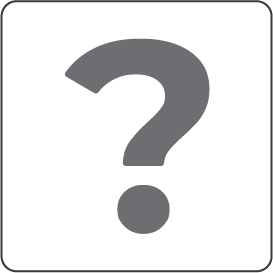 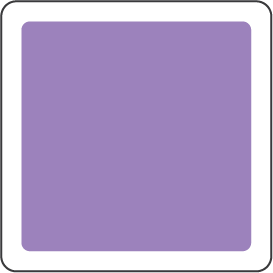 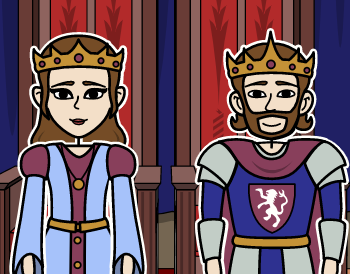 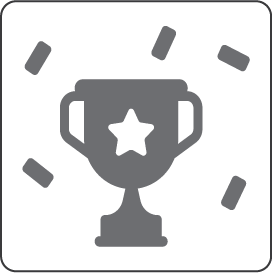 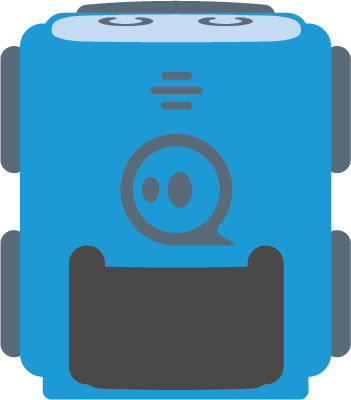 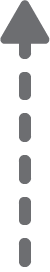 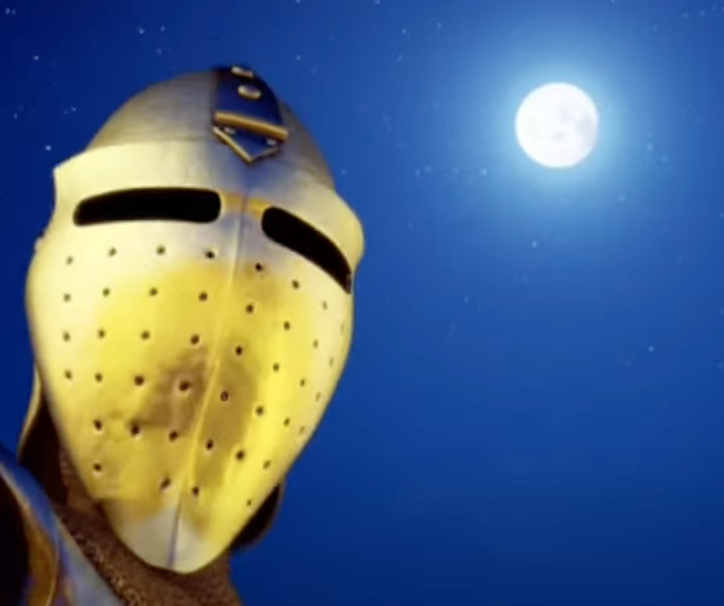 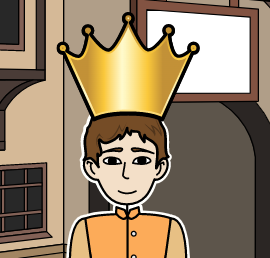 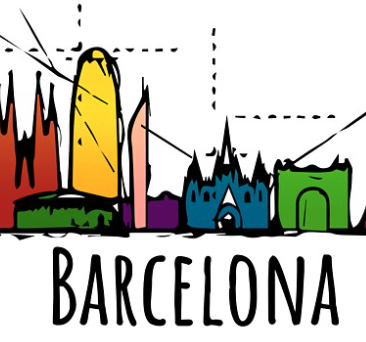 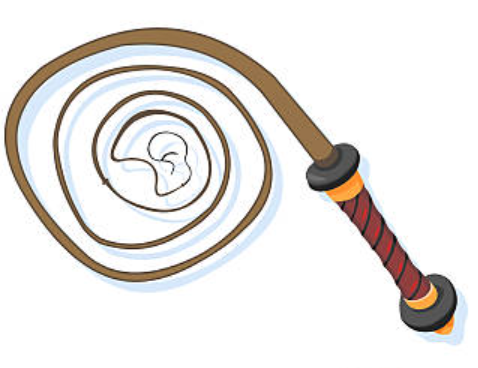 Kihívás:
Kövesse Don Quijote és Sancho kalandjainak történetét időrendi sorrendben, és gyűjtsd össze az összes ikont.
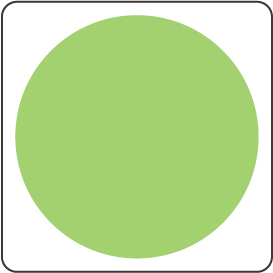 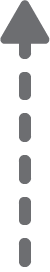 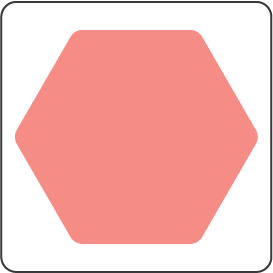 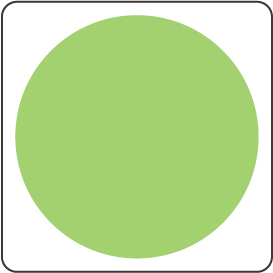 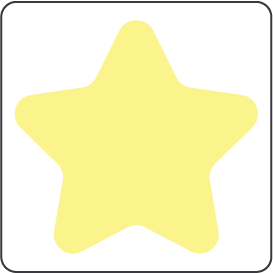 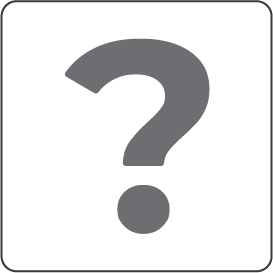 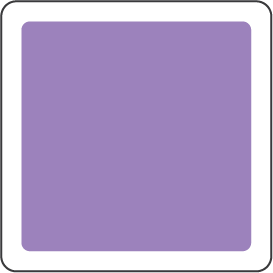 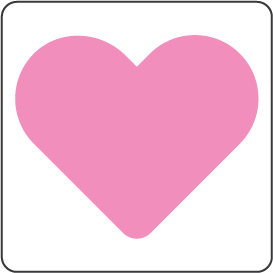 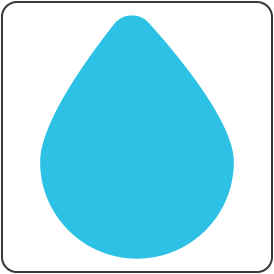 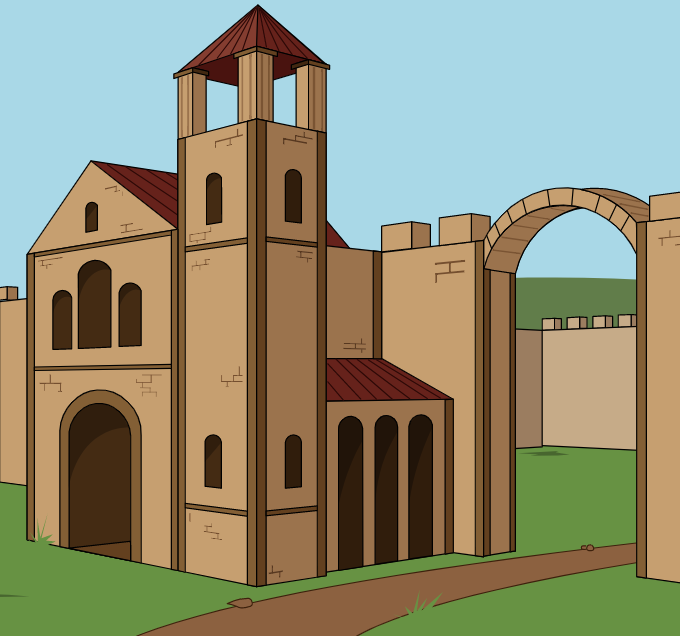 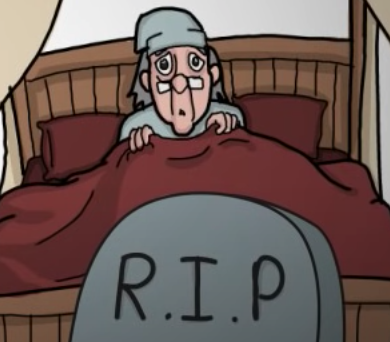 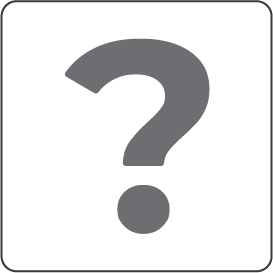 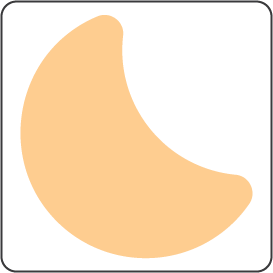 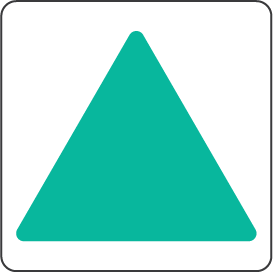 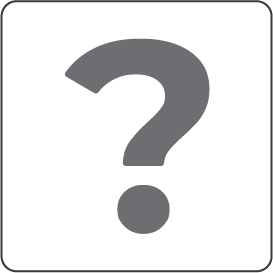 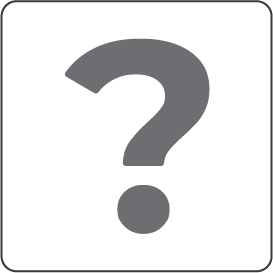 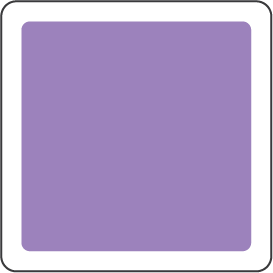 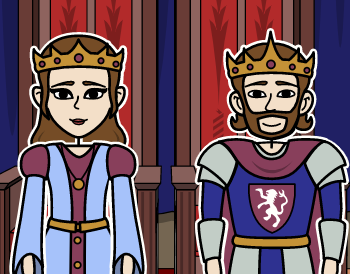 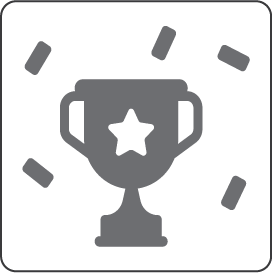 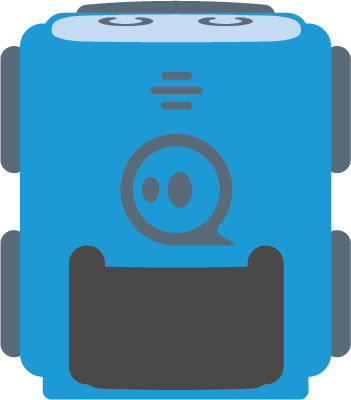 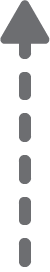 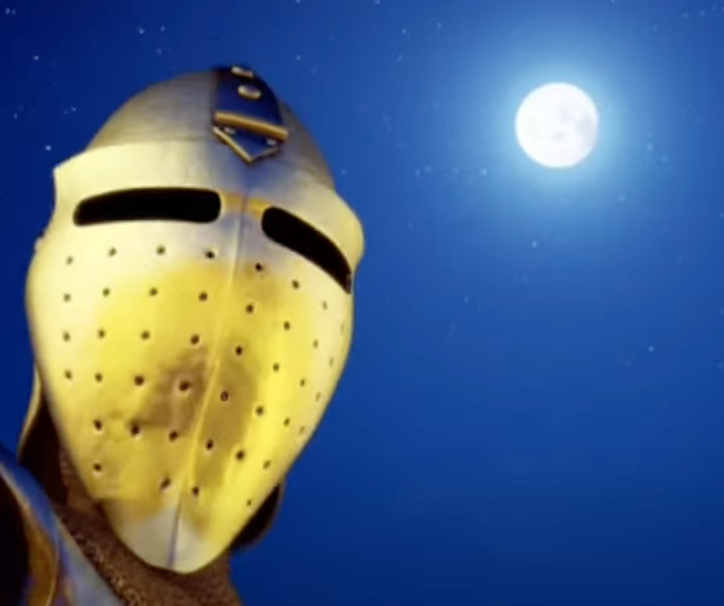 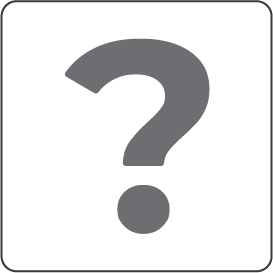 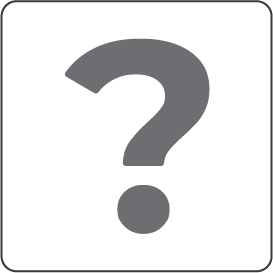 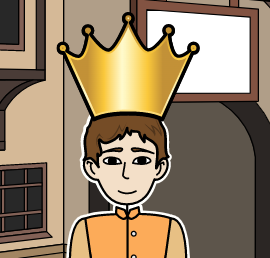 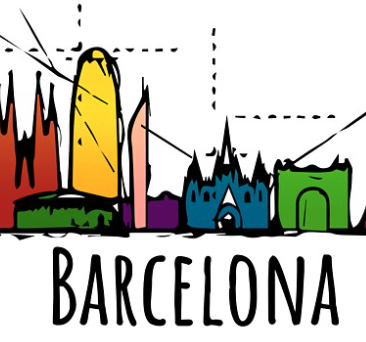 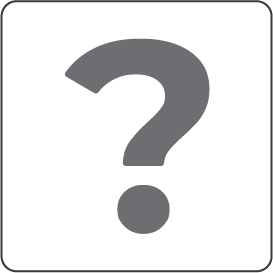 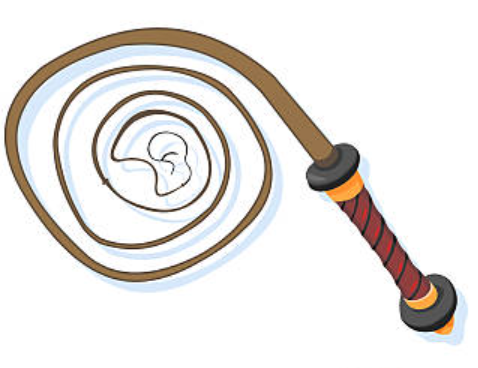 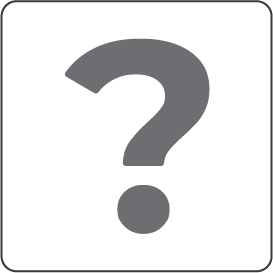 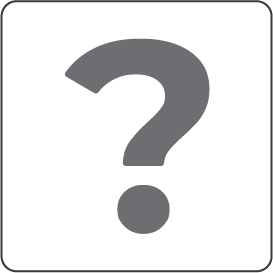 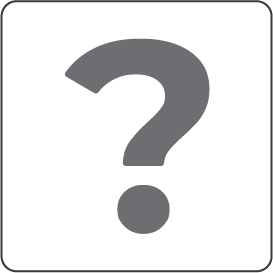 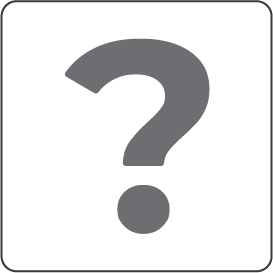 Kihívás:
Kövesse Don Quijote és Sancho kalandjainak történetét időrendi sorrendben, és gyűjtsd össze az összes ikont.
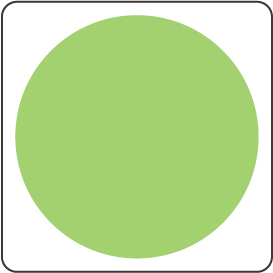 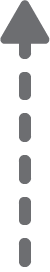 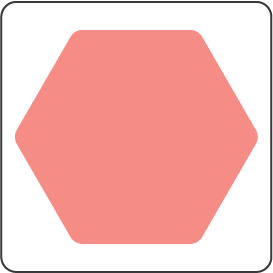 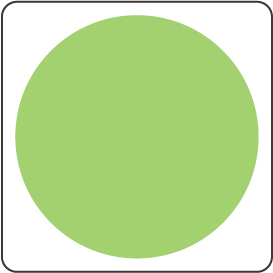 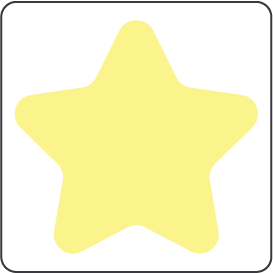 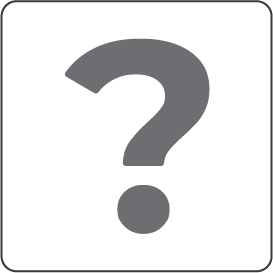 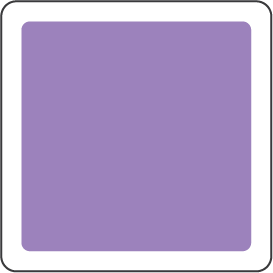 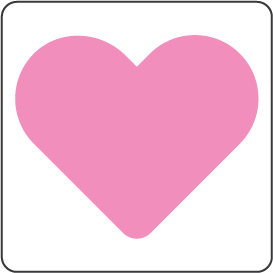 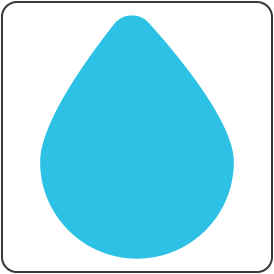 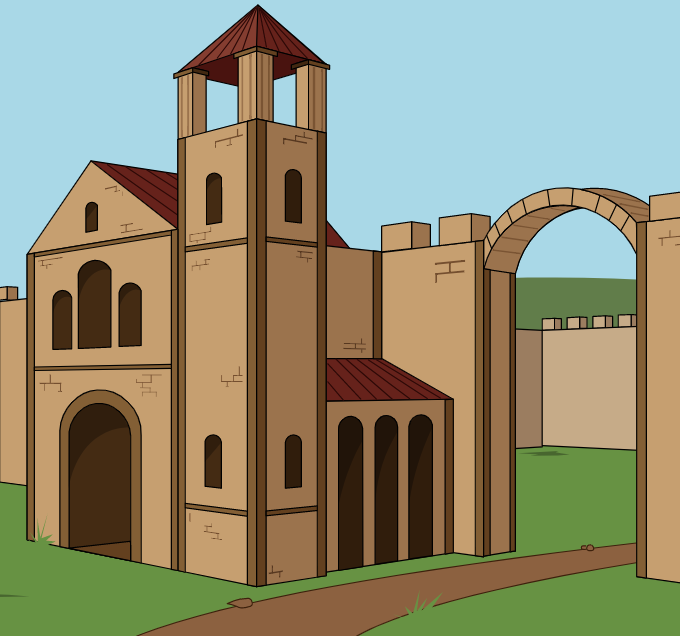 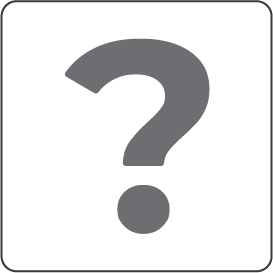 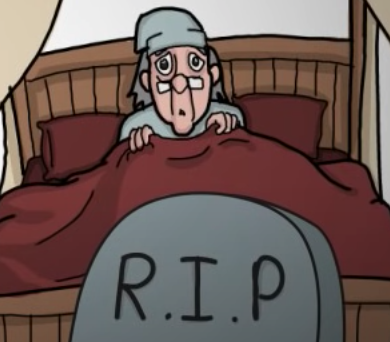 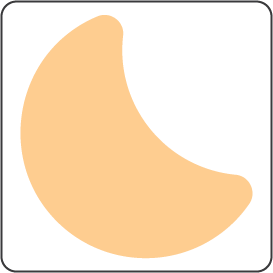 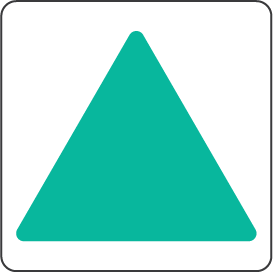 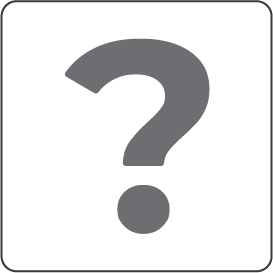 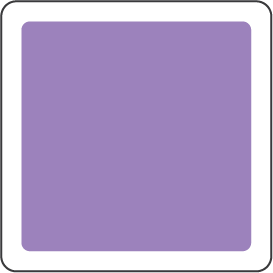 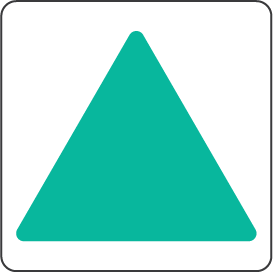 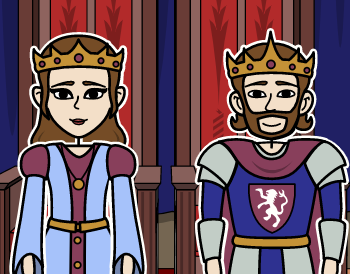 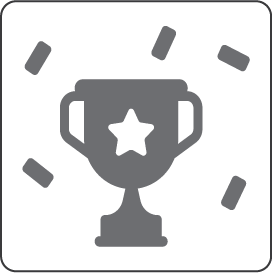 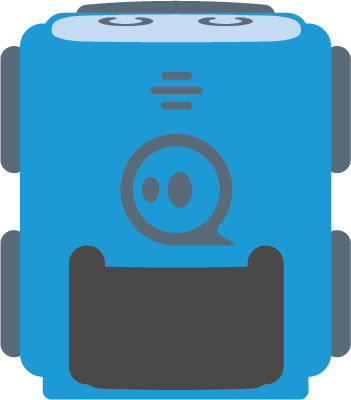 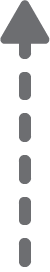 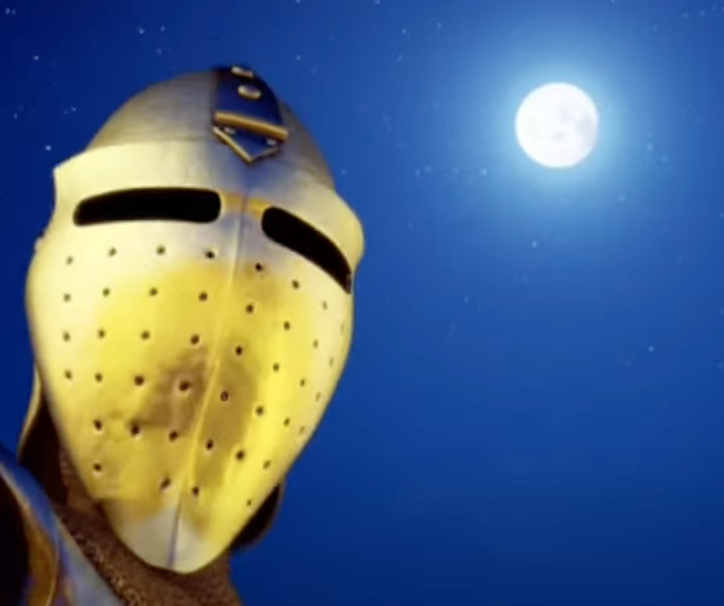 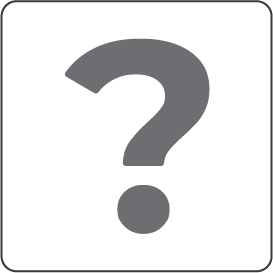 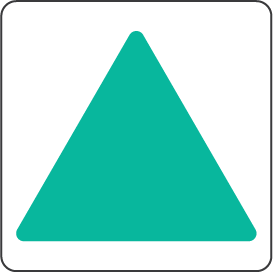 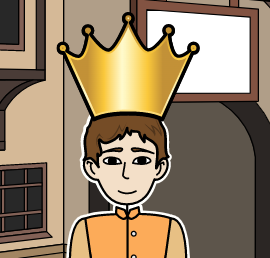 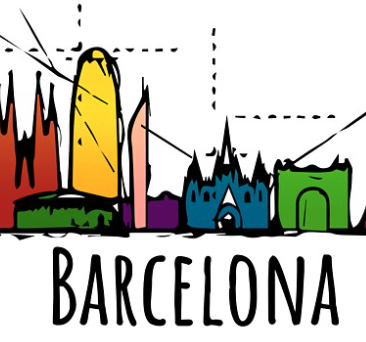 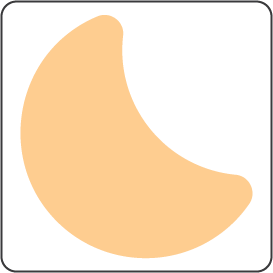 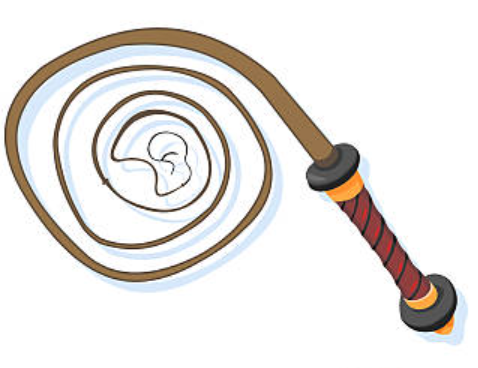 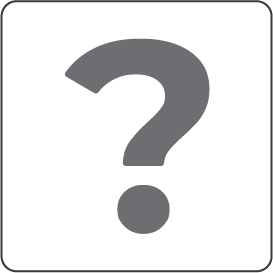 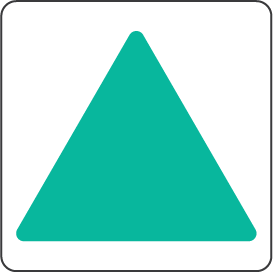 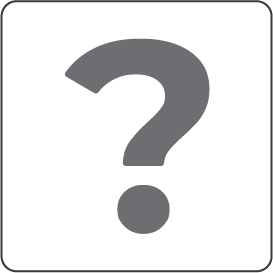 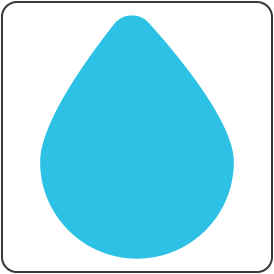 Kihívás:
Kövesse Don Quijote és Sancho kalandjainak történetét időrendi sorrendben, és gyűjtsd össze az összes ikont.
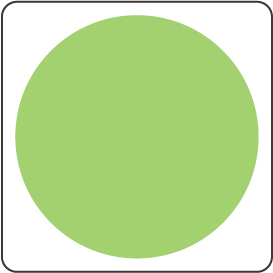 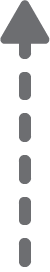 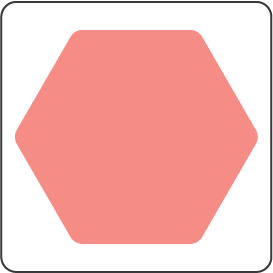 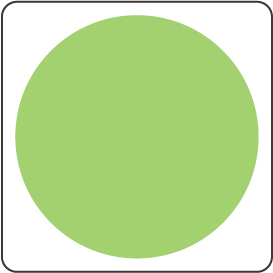 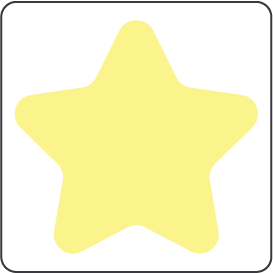 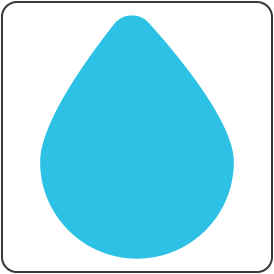 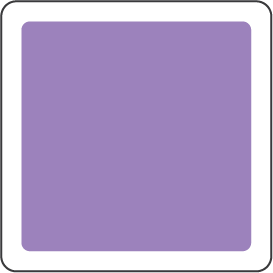 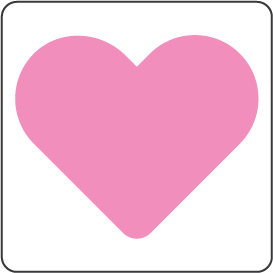 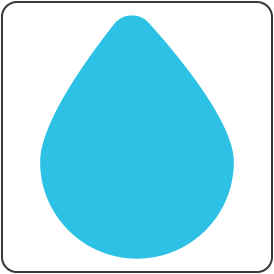 Megoldás
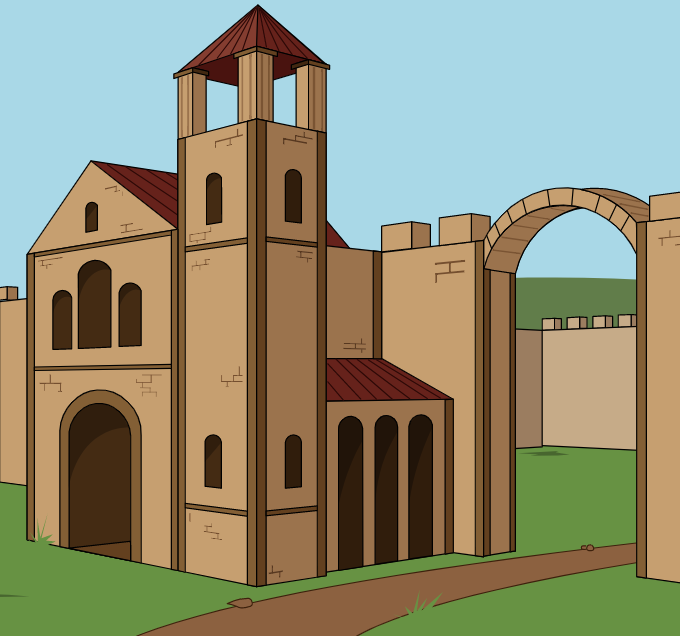 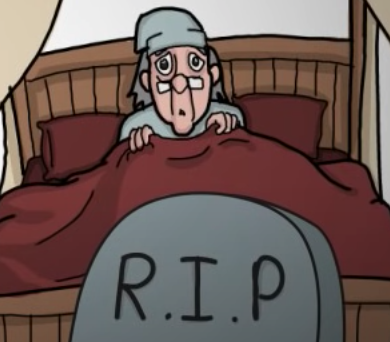 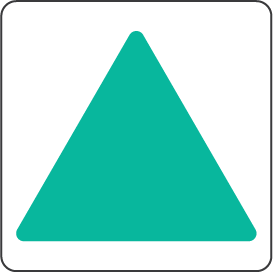 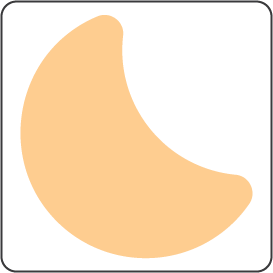 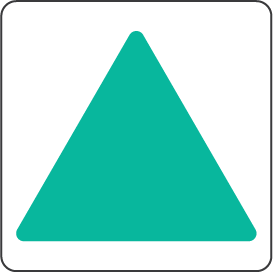 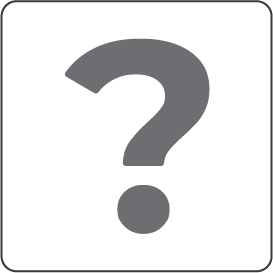 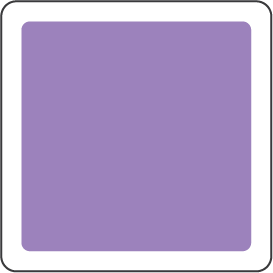 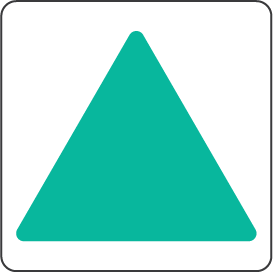 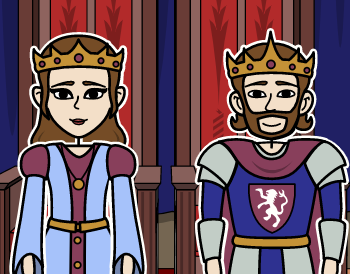 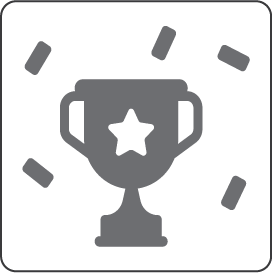 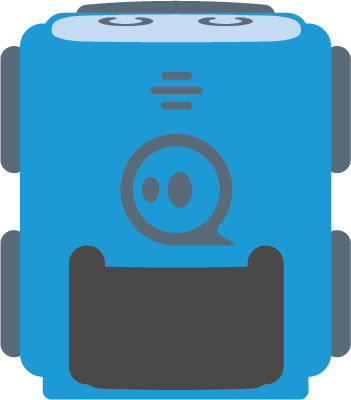 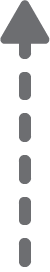 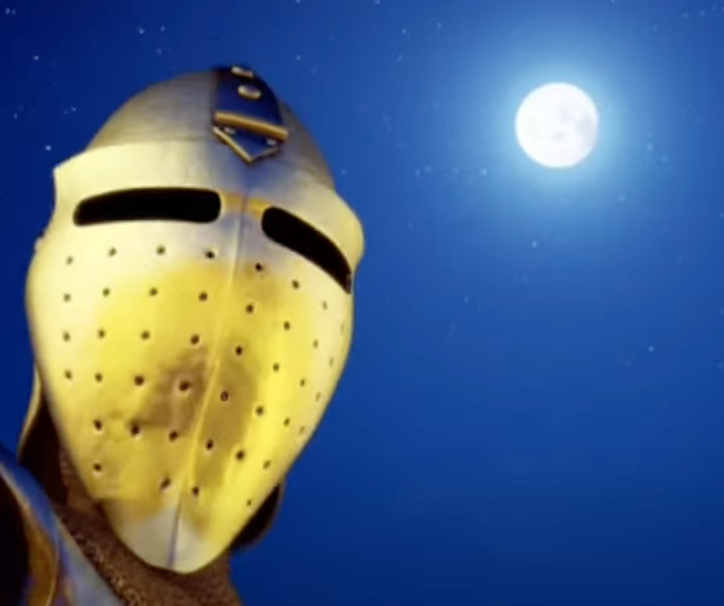 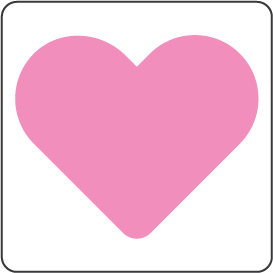 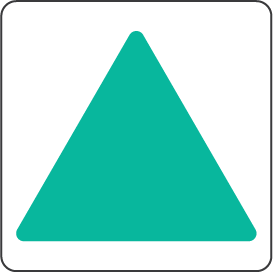 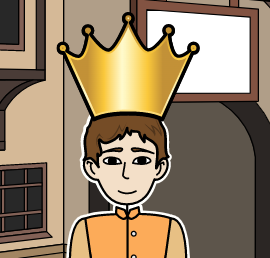 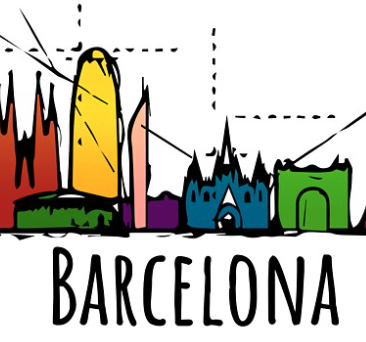 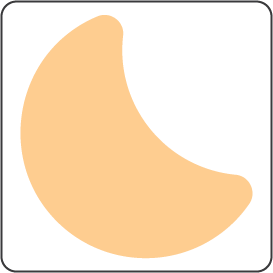 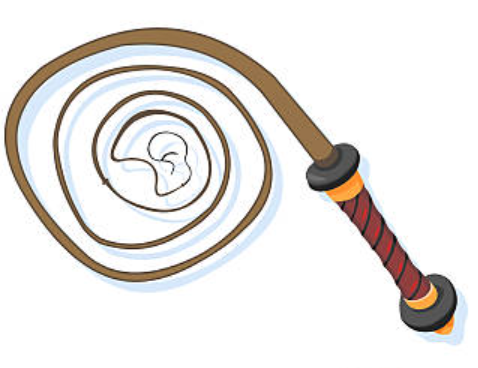 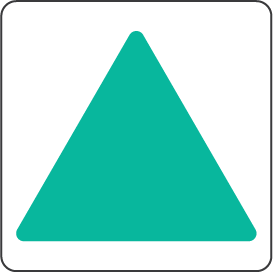 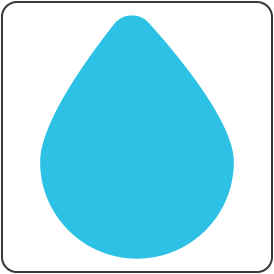 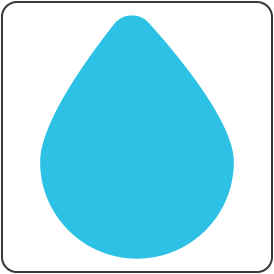 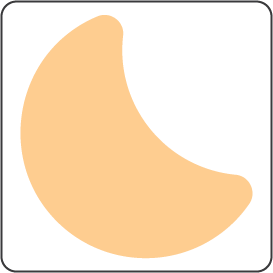